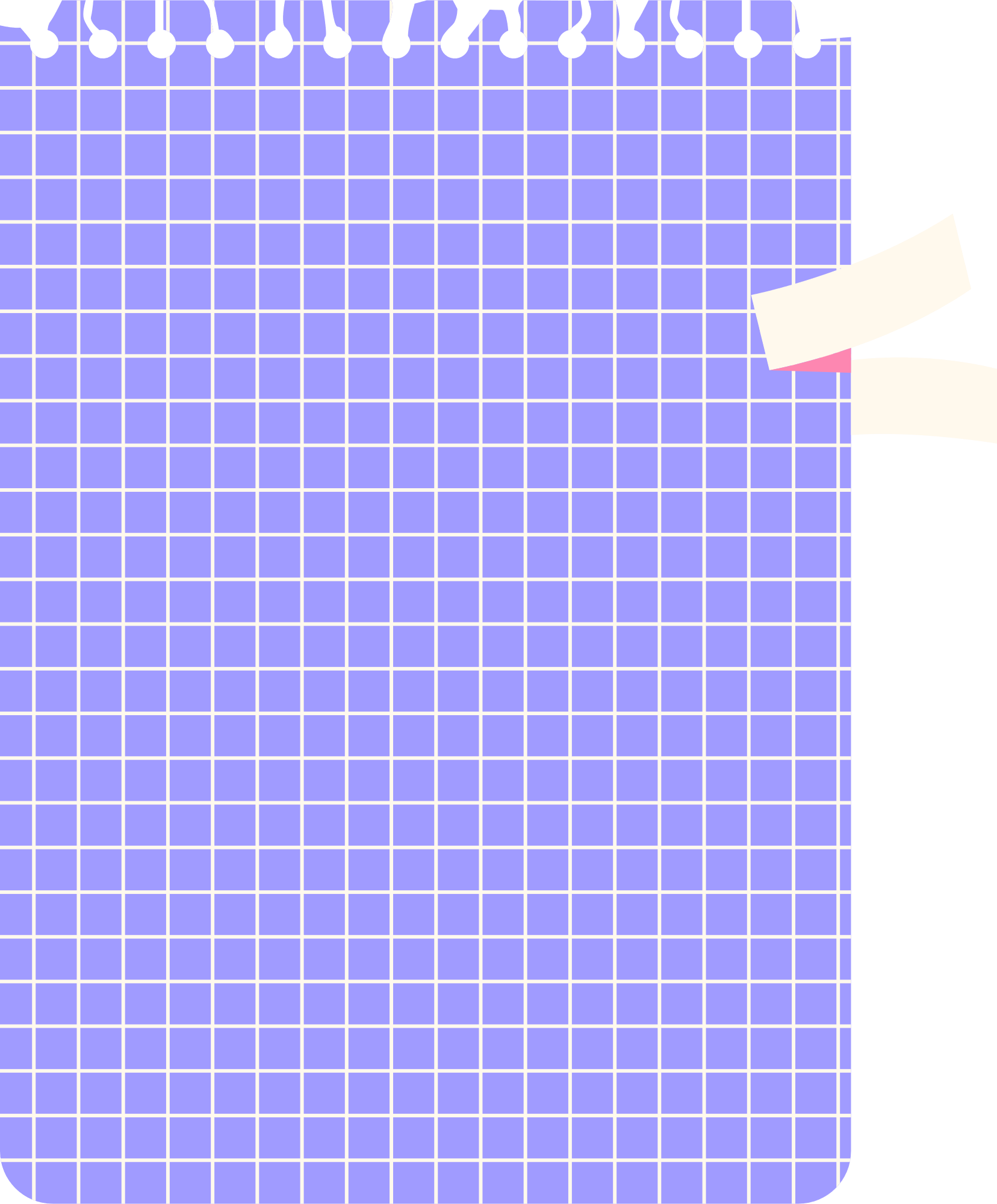 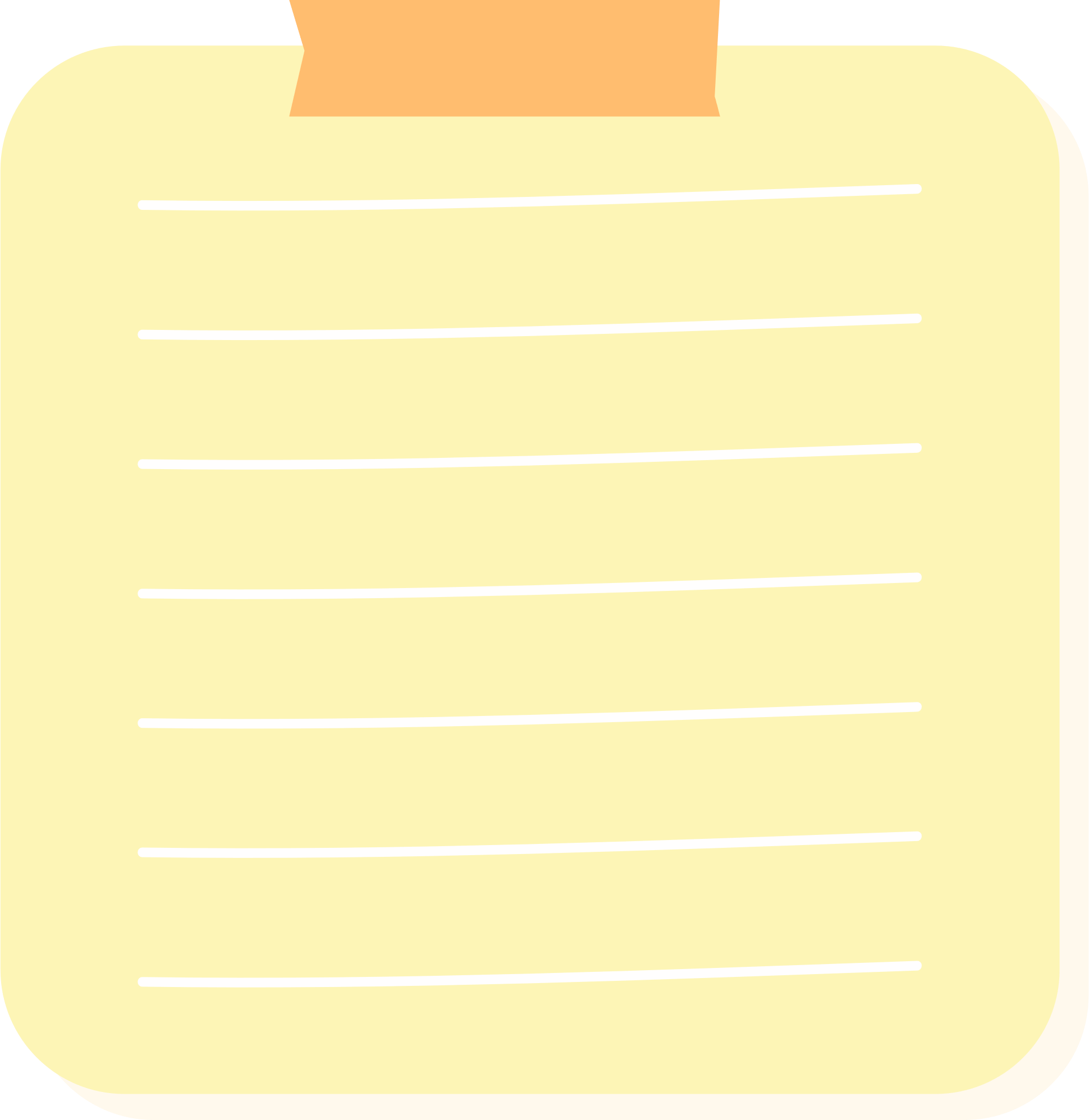 L
L
E
O
H
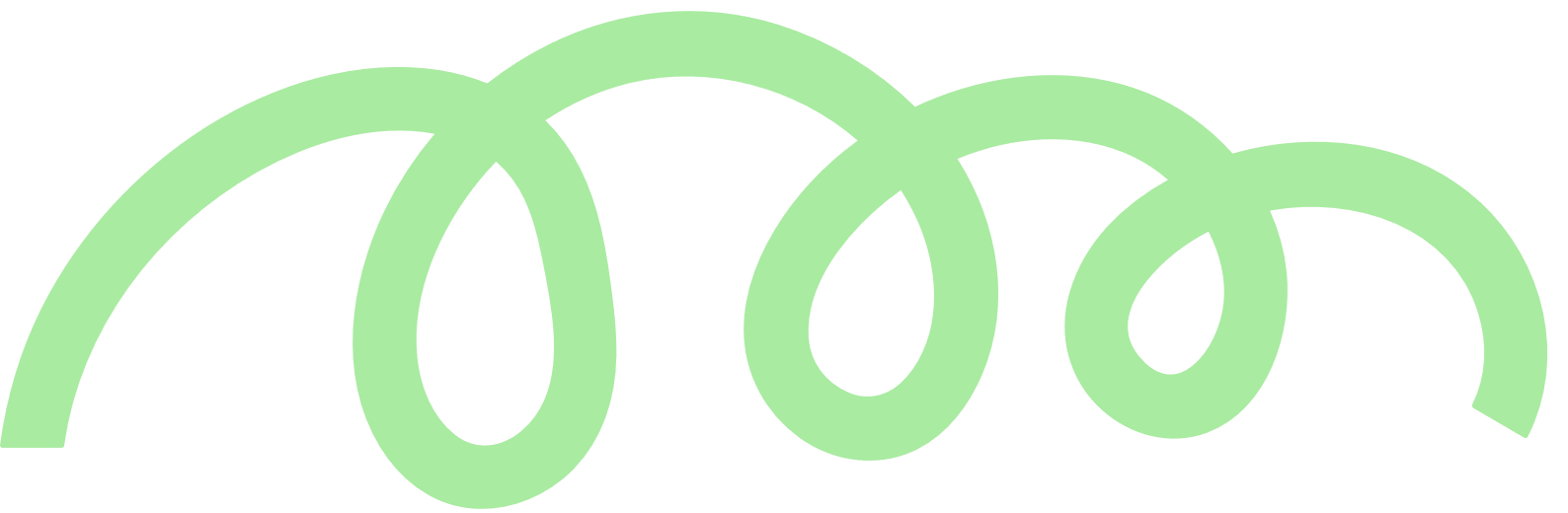 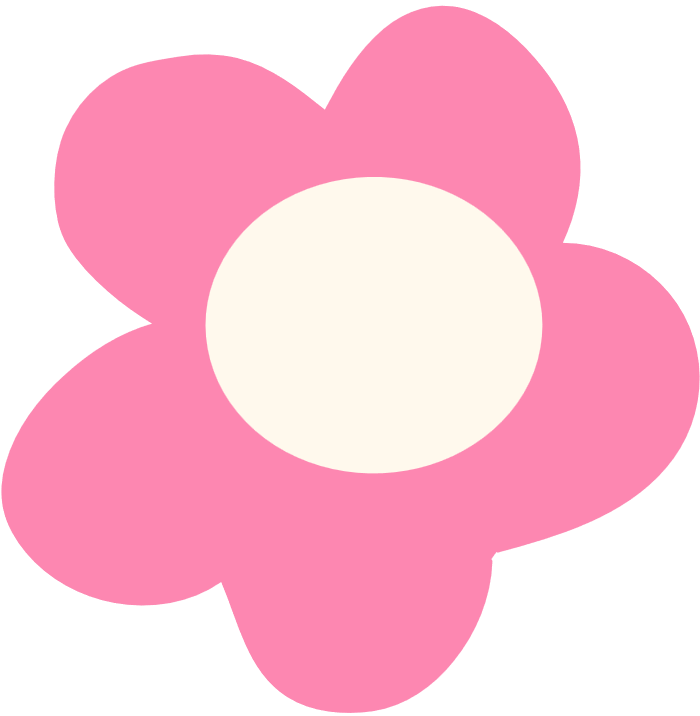 ỦY BAN NHÂN DÂN QUẬN LONG BIÊN
TRƯỜNG MẦM NON NẮNG MAI
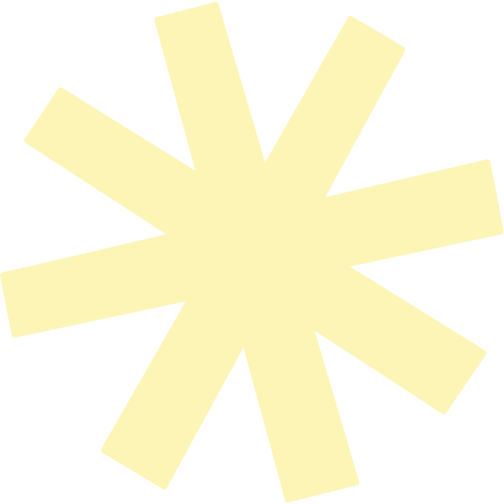 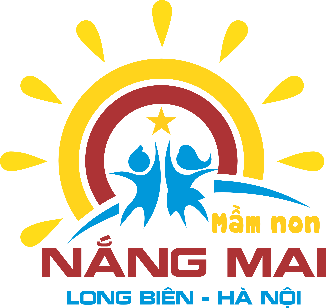 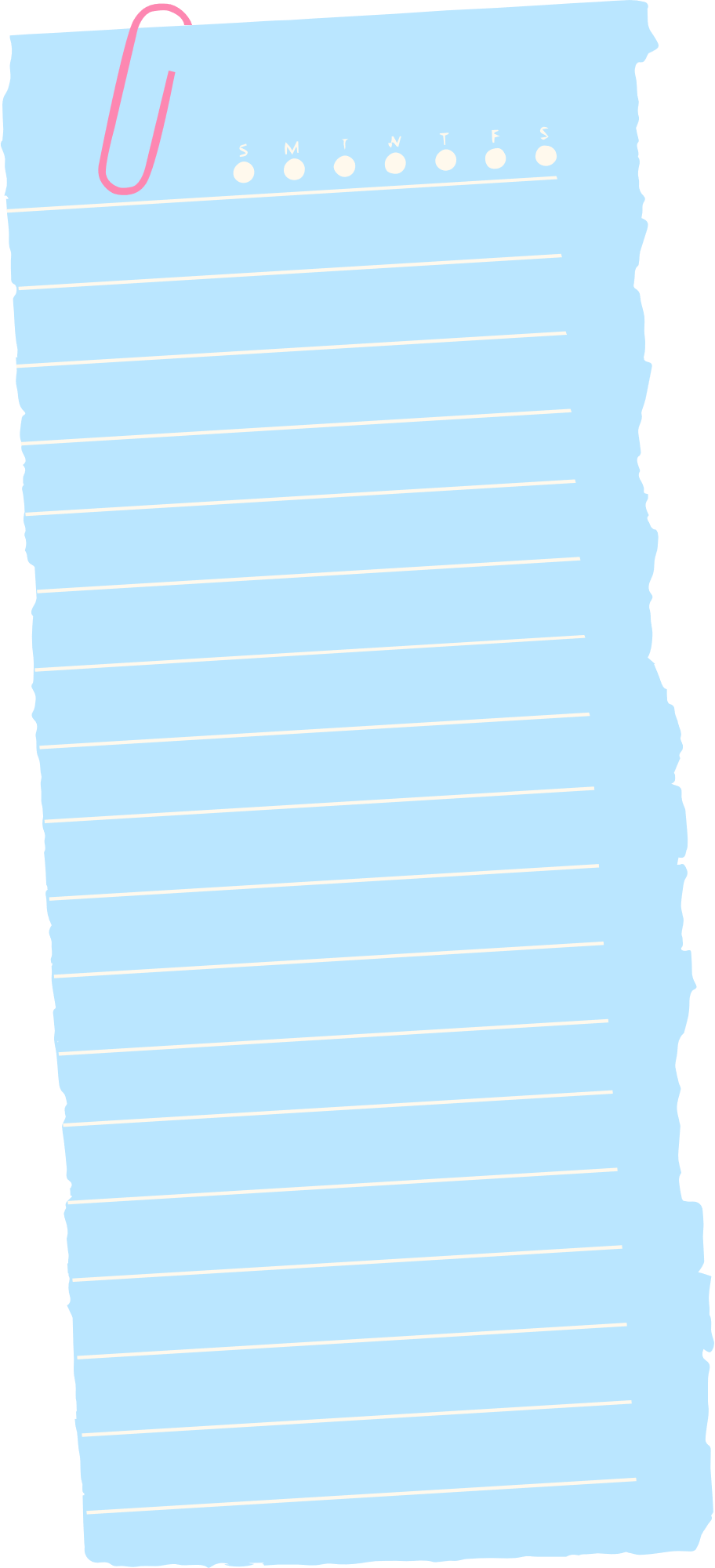 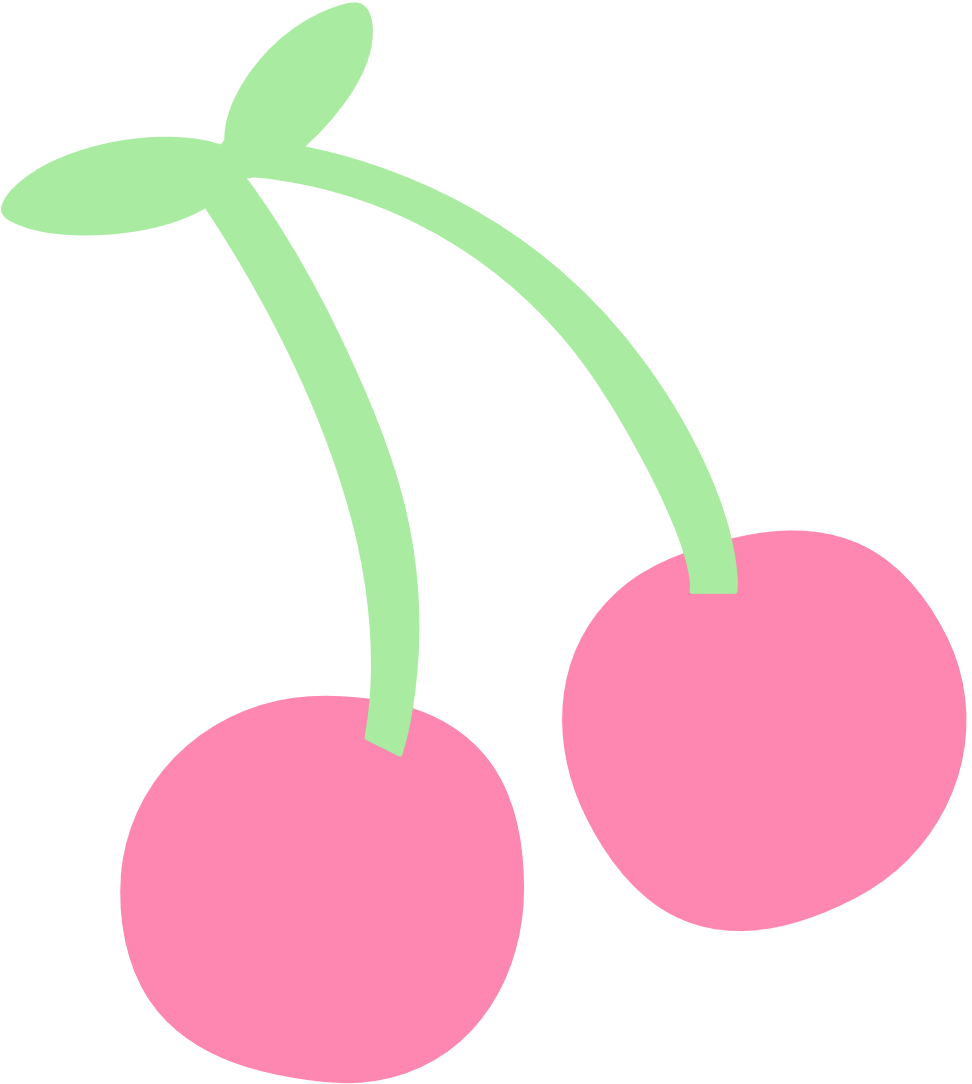 LĨNH VỰC: PHÁT TRIỂN NHẬN THỨC
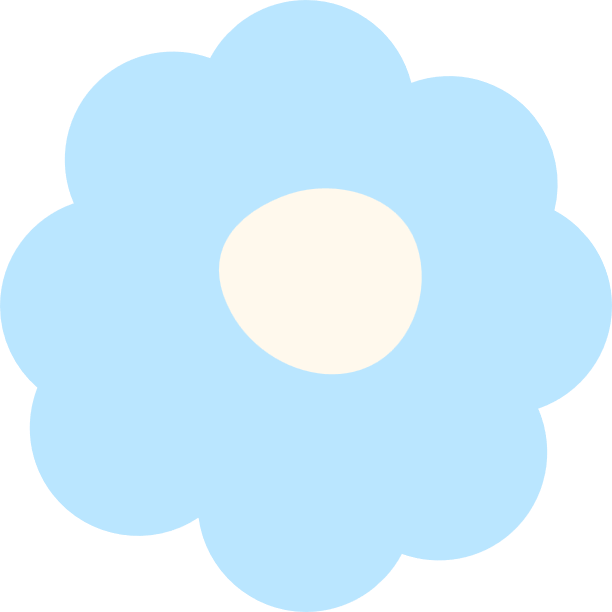 ĐỀ TÀI: SẮP XẾP THEO QUY TẮC
Lứa tuổi: Mẫu giáo lớn 5-6 tuổi
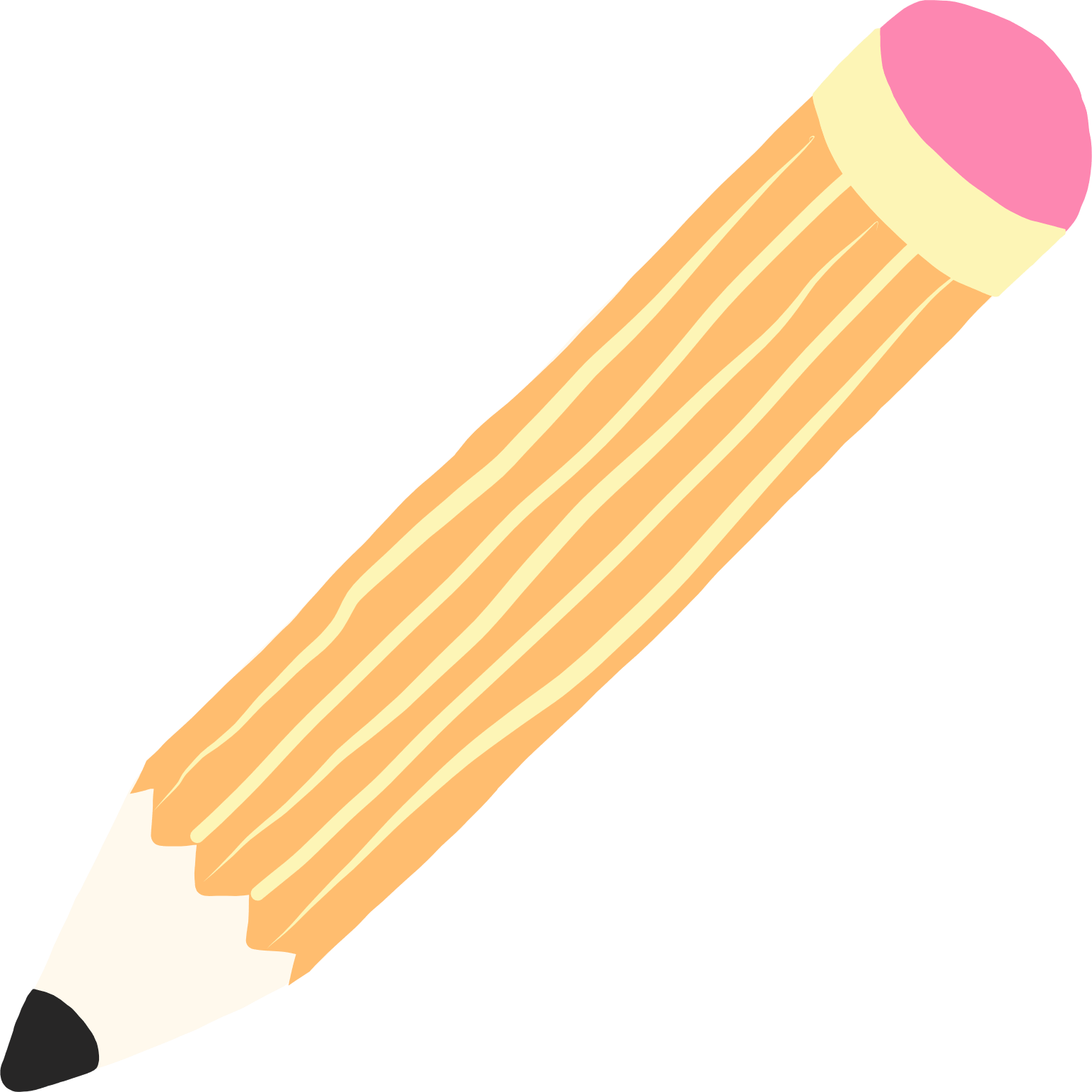 Cô giáo: Đinh Thị Hường
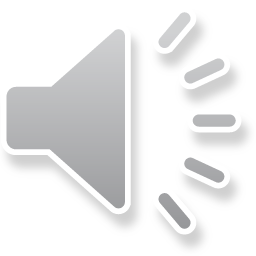 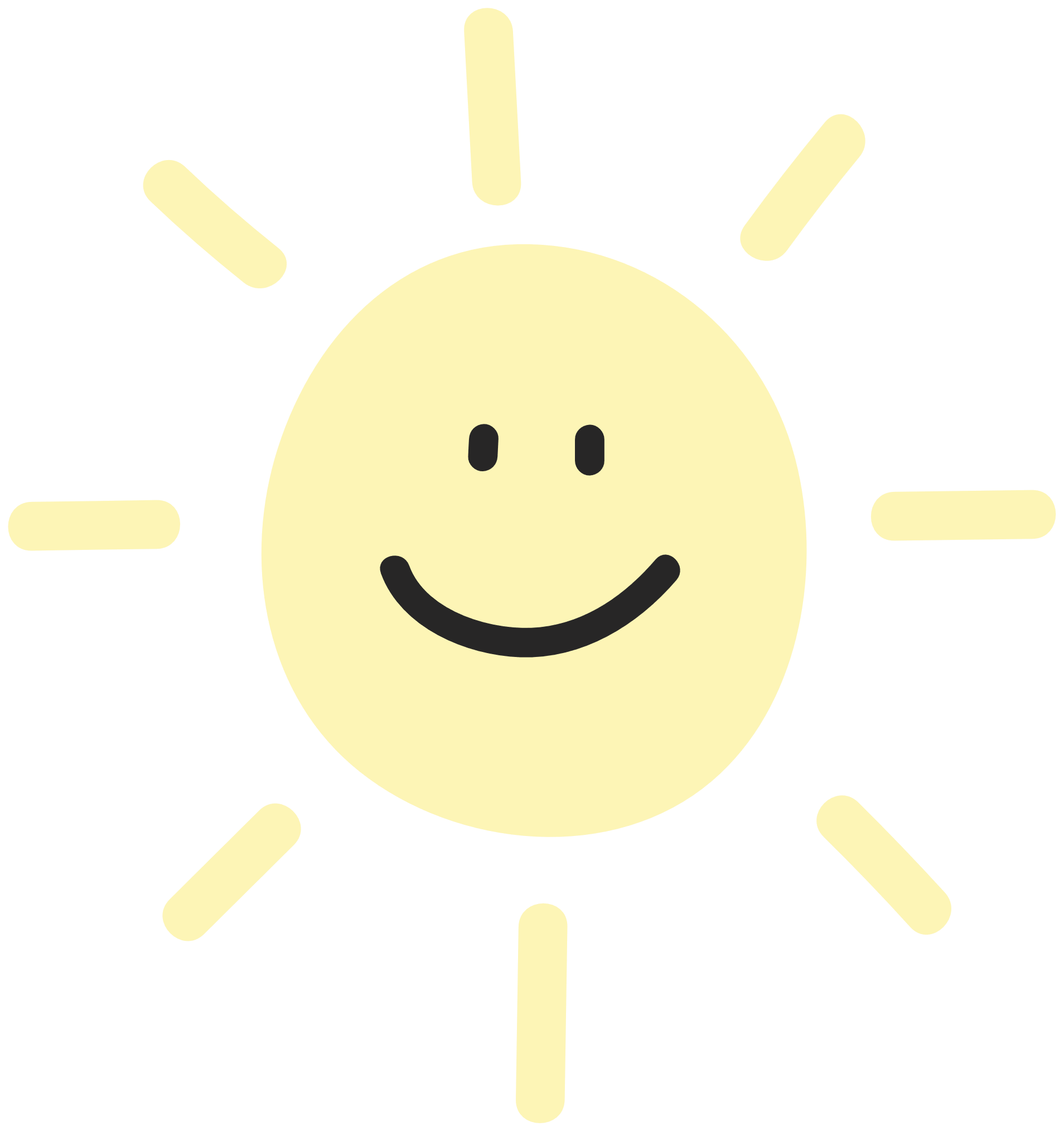 Trò chuyện về nội dung bài hát
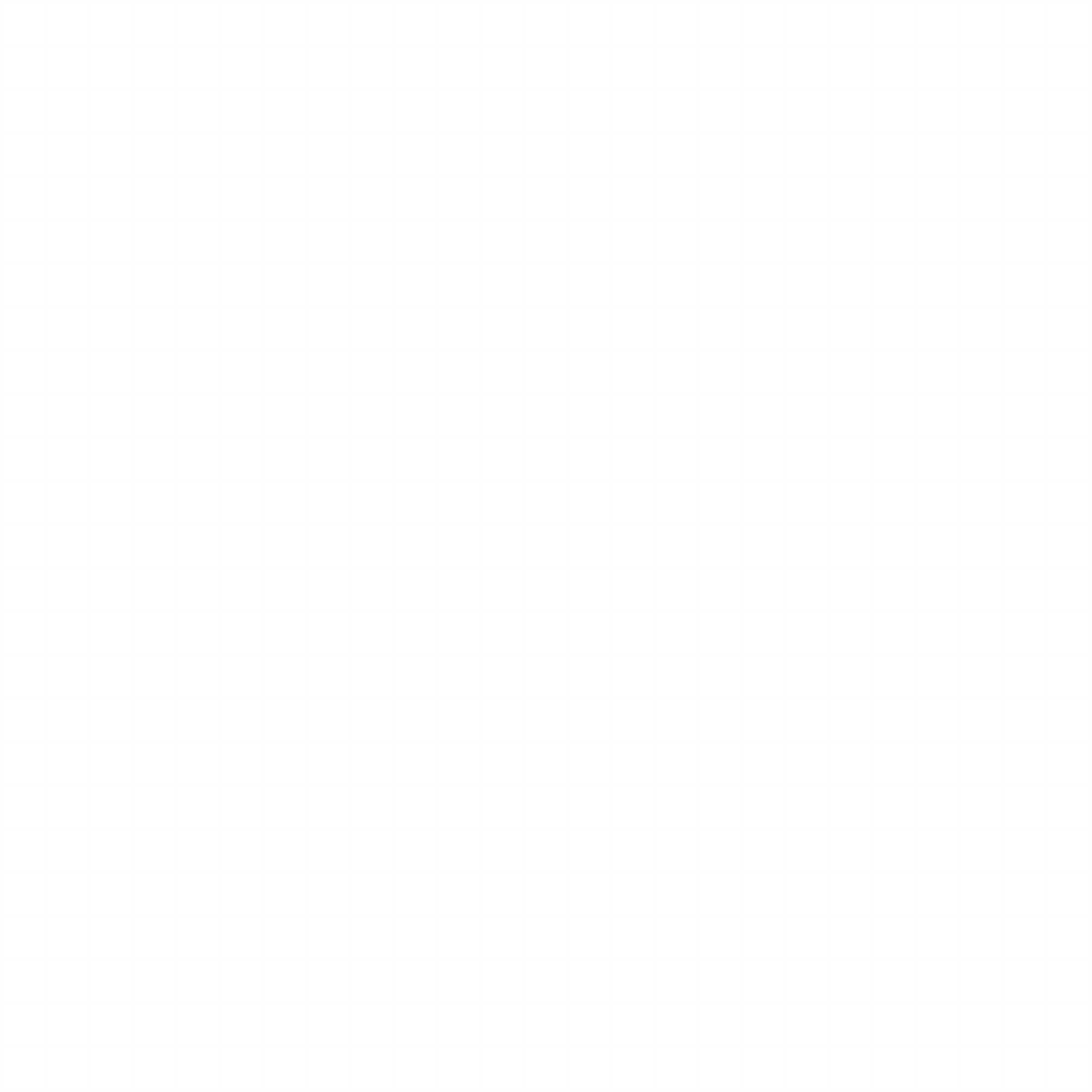 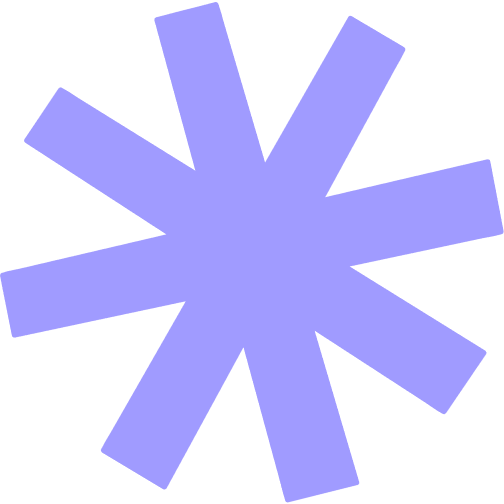 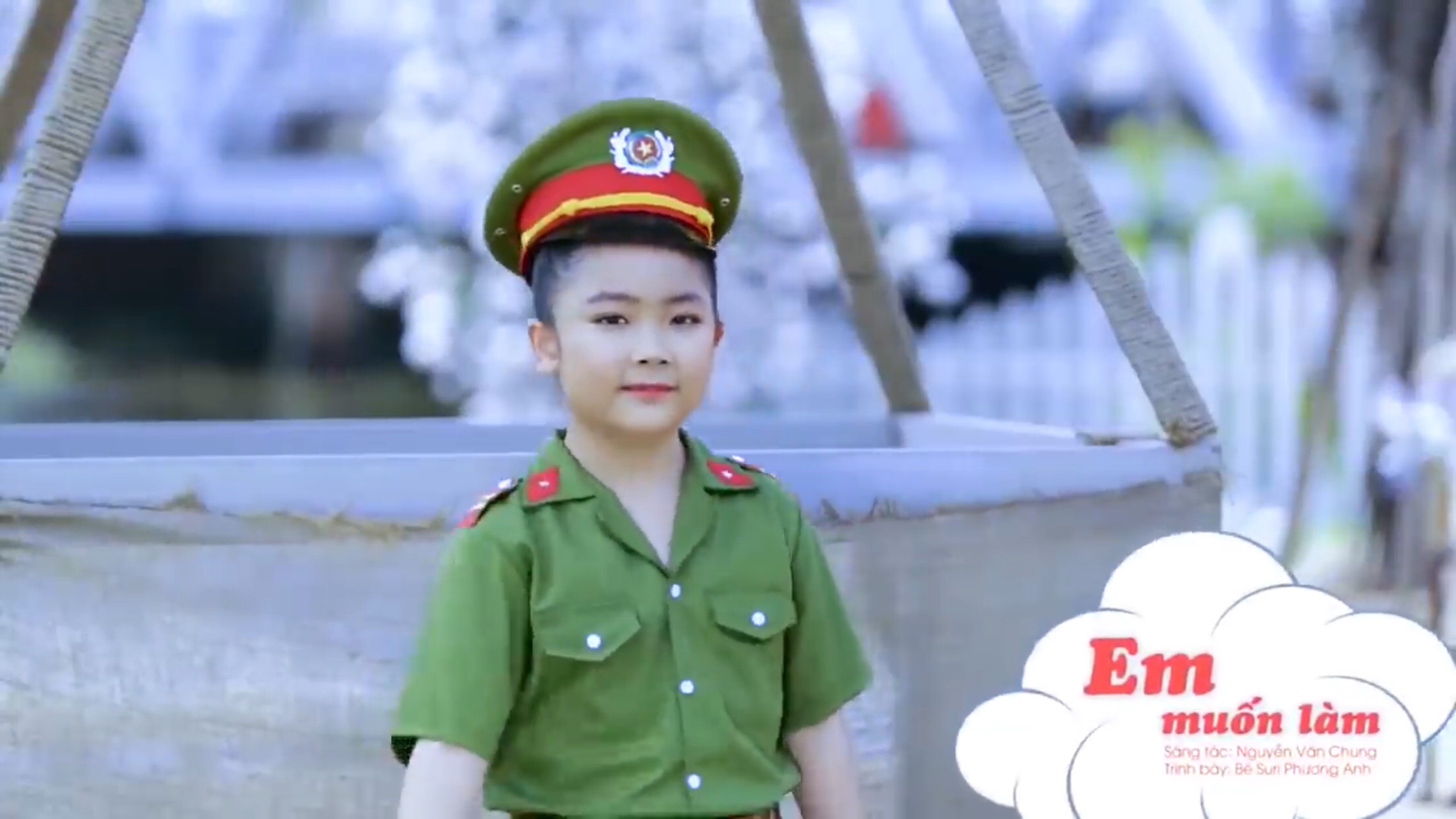 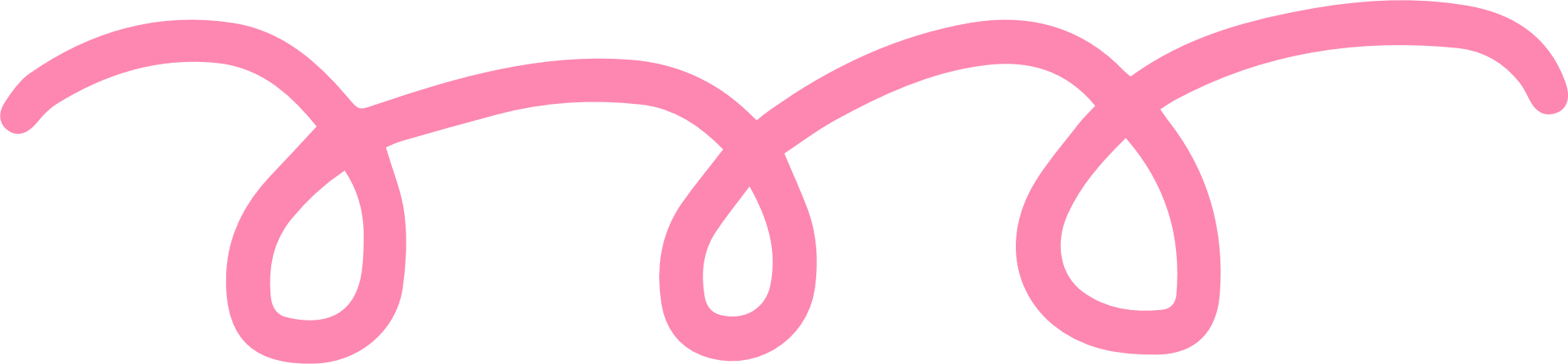 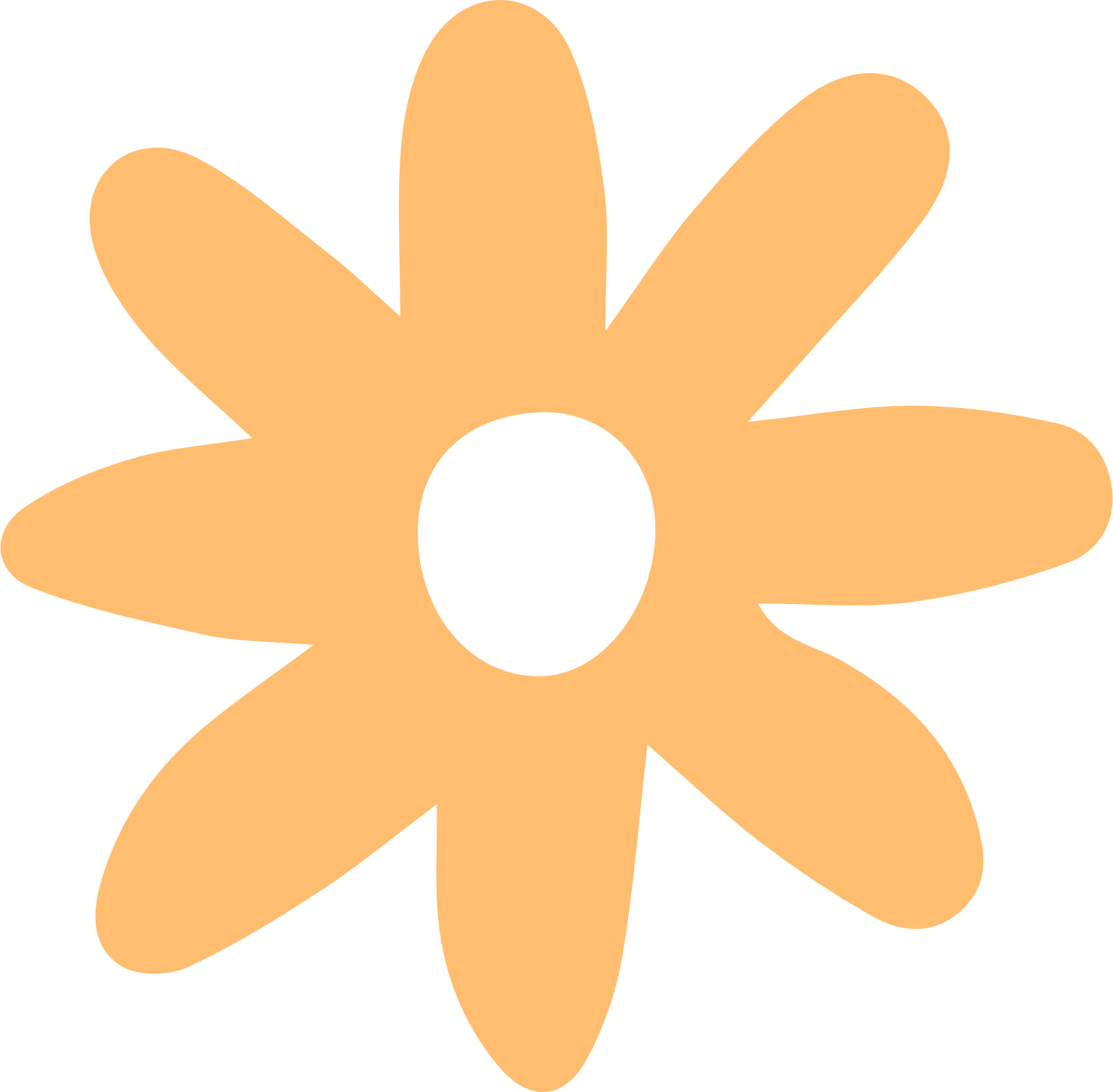 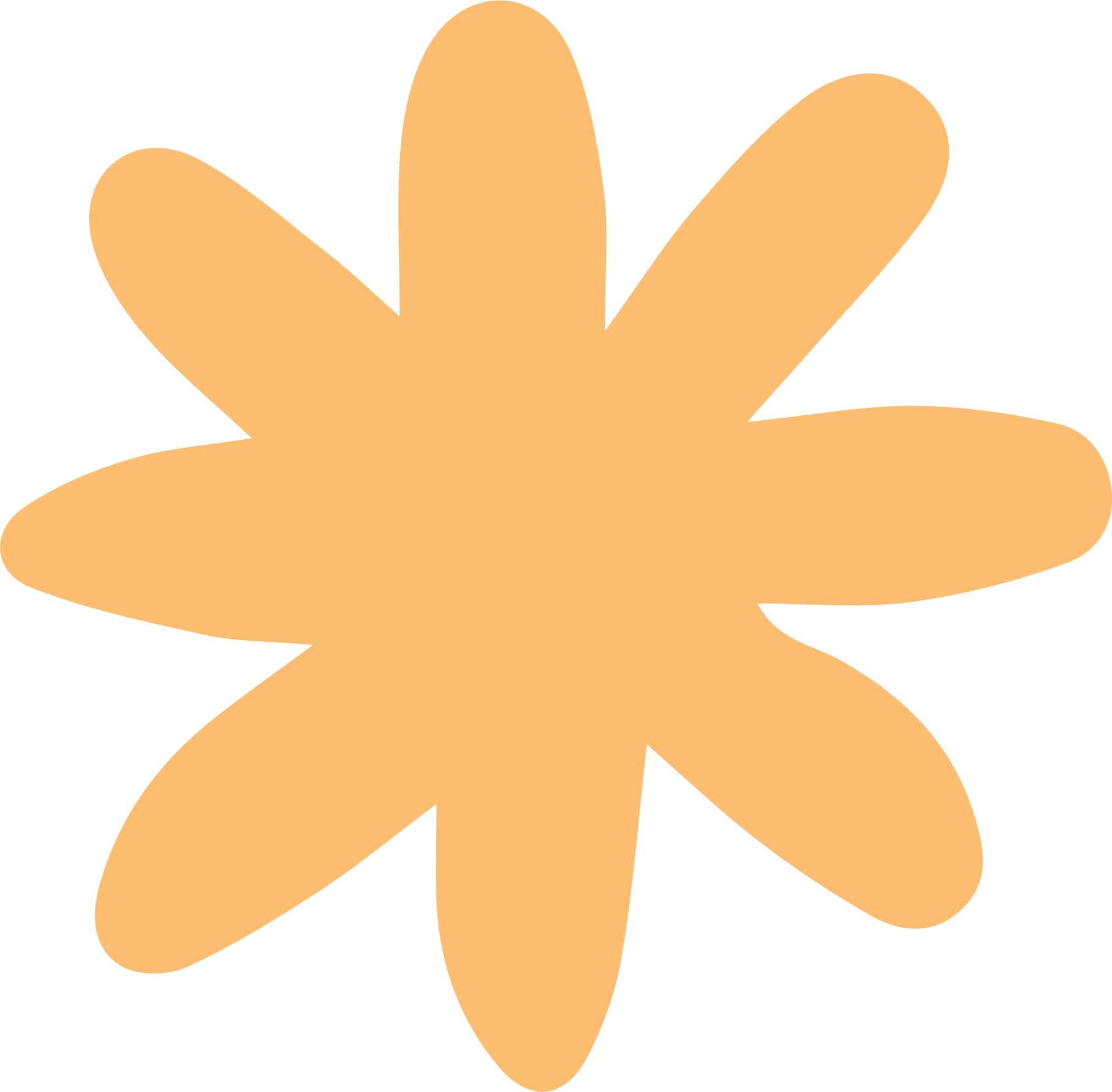 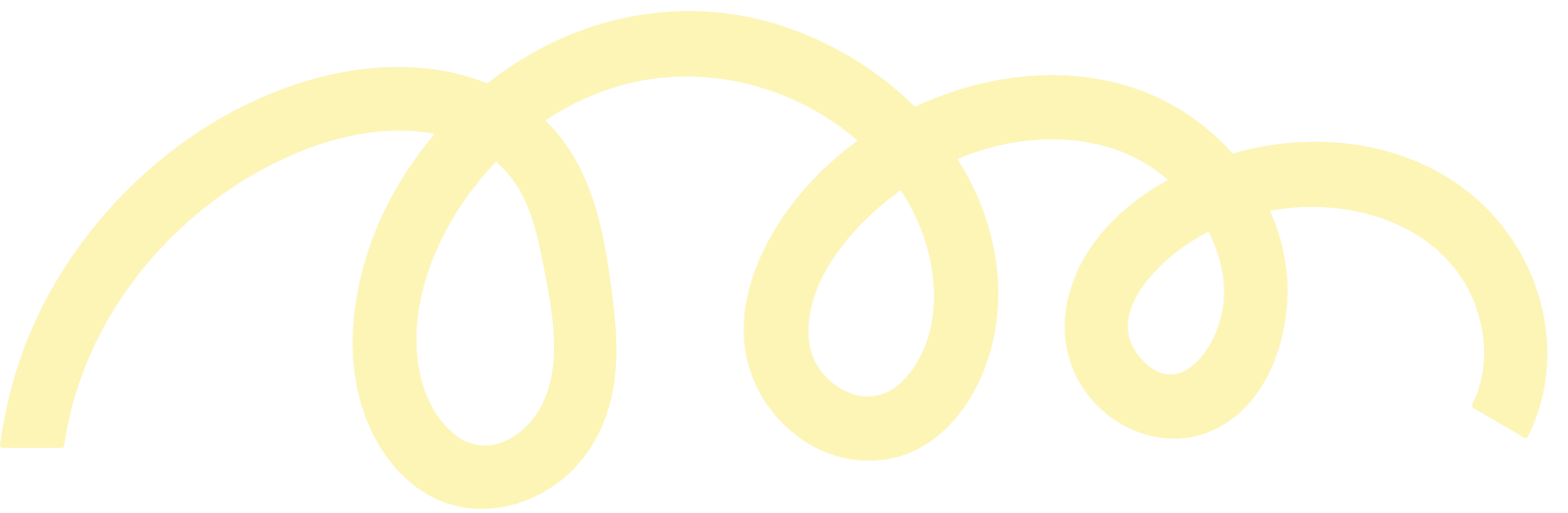 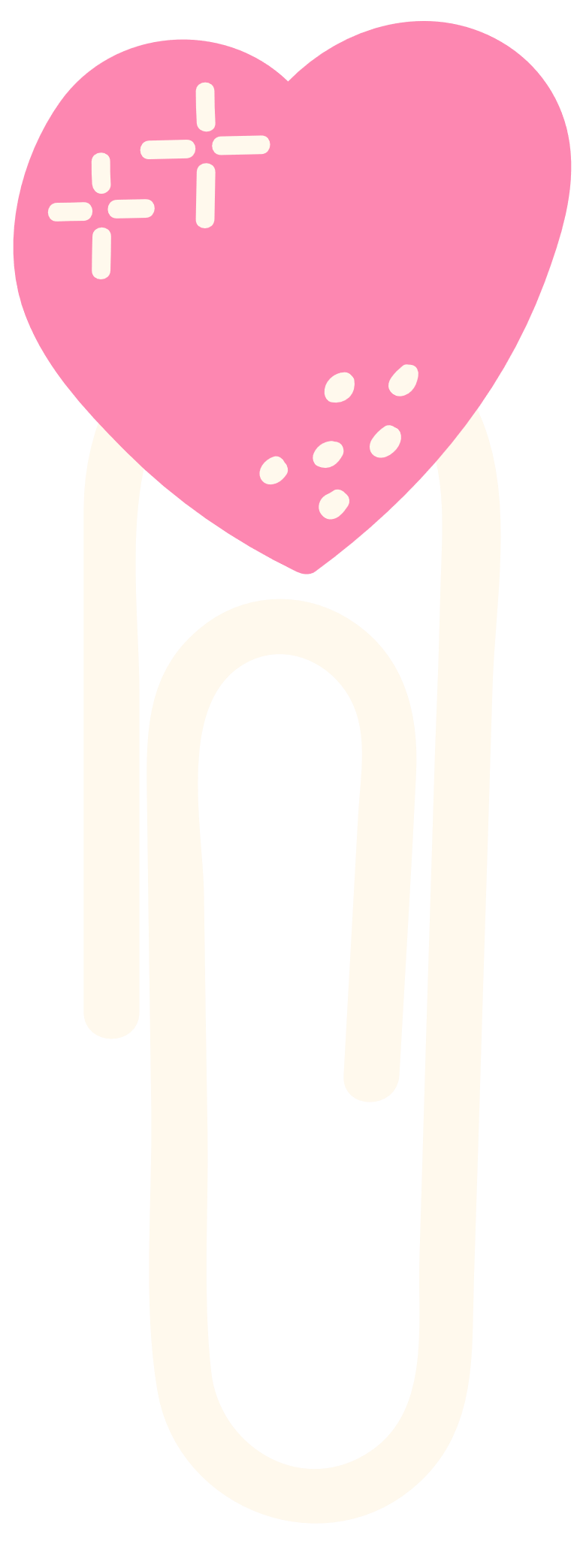 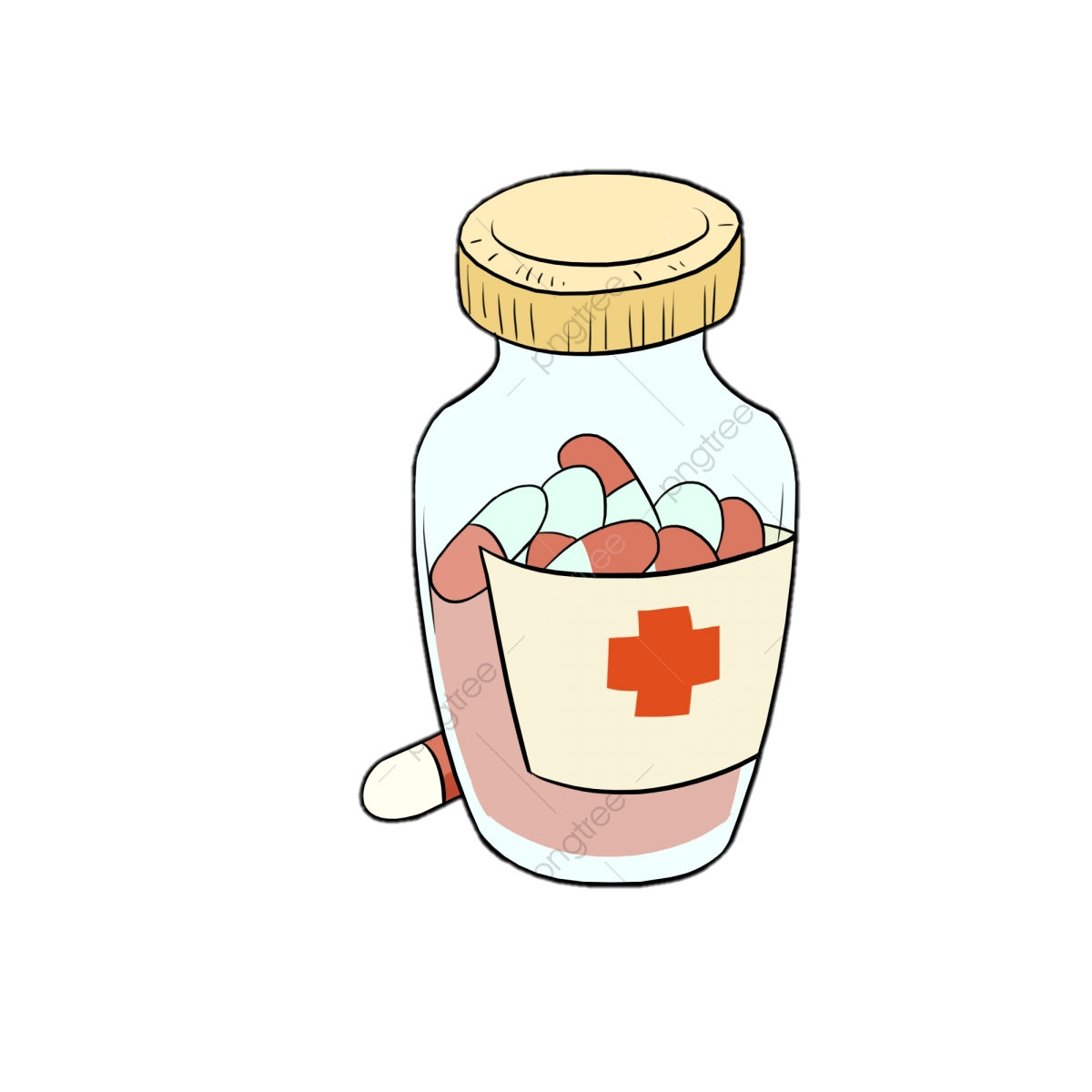 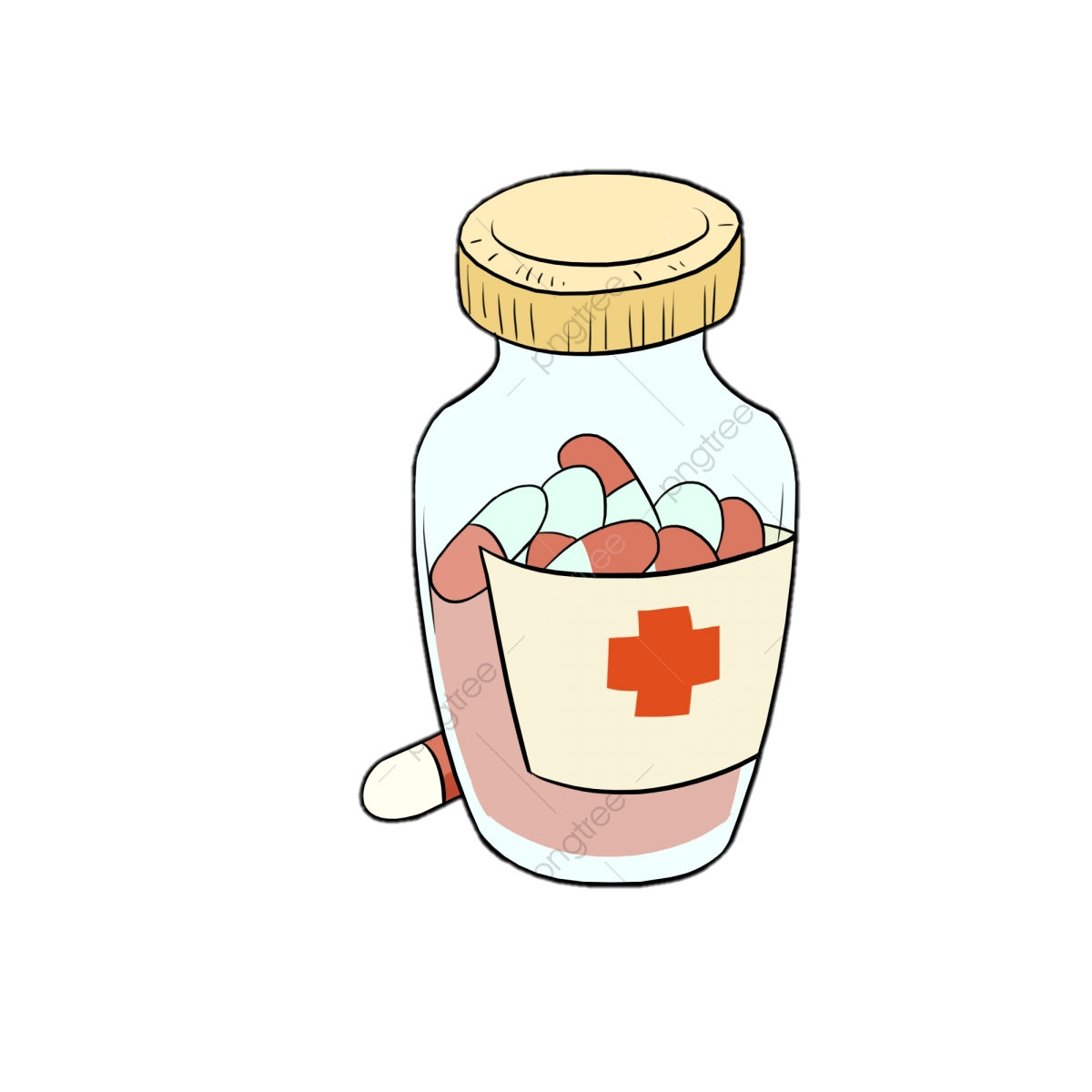 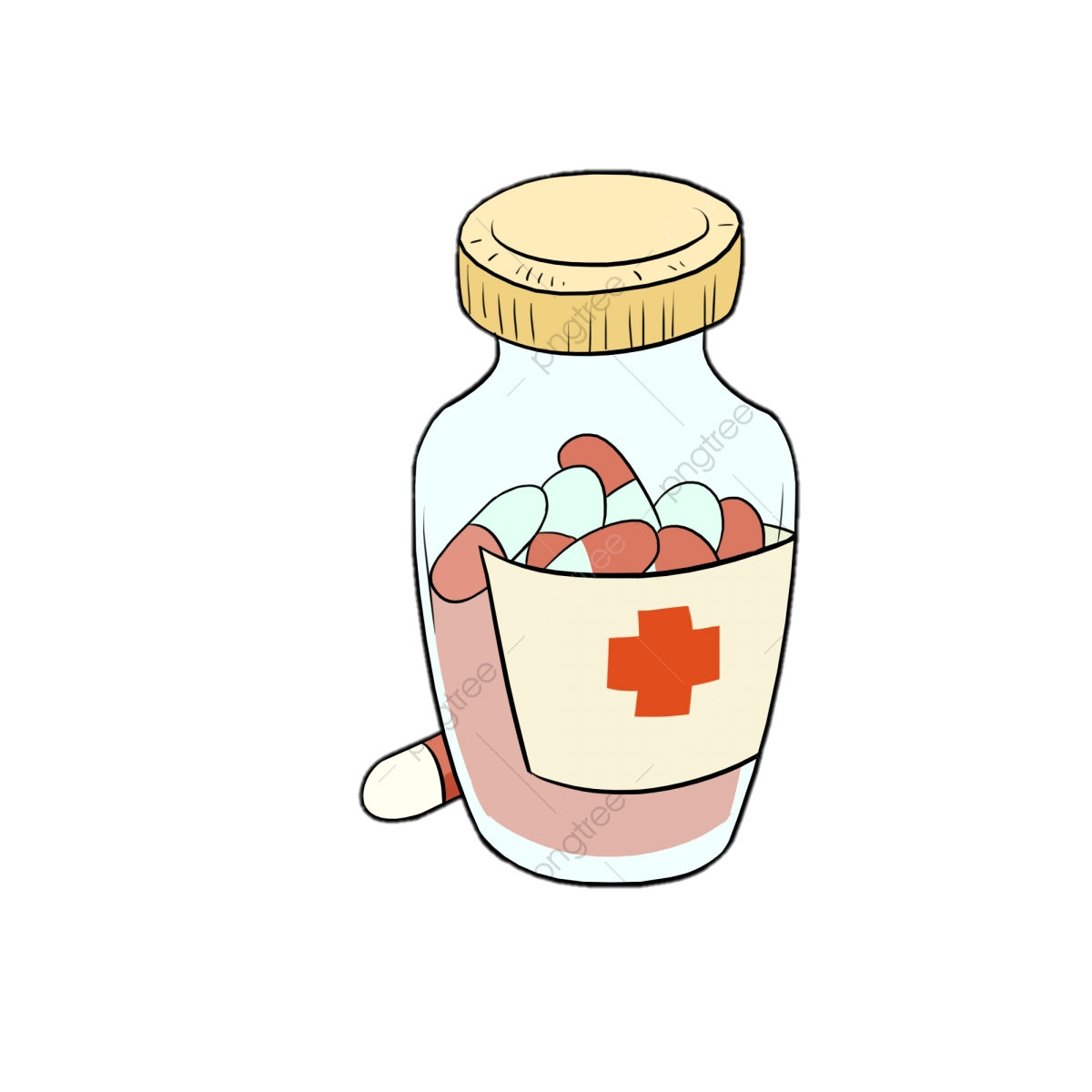 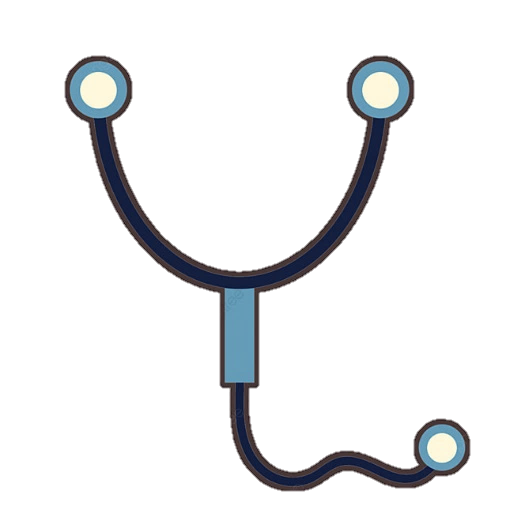 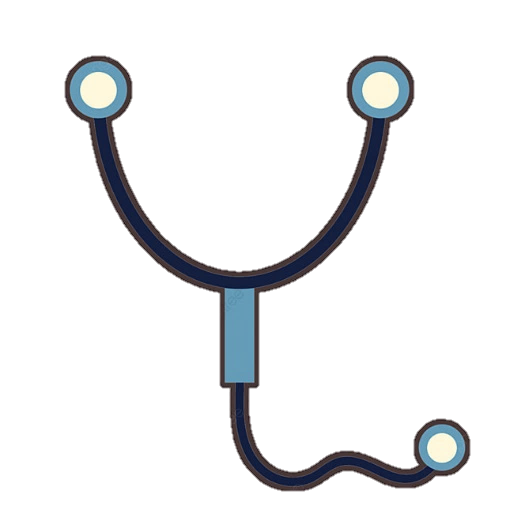 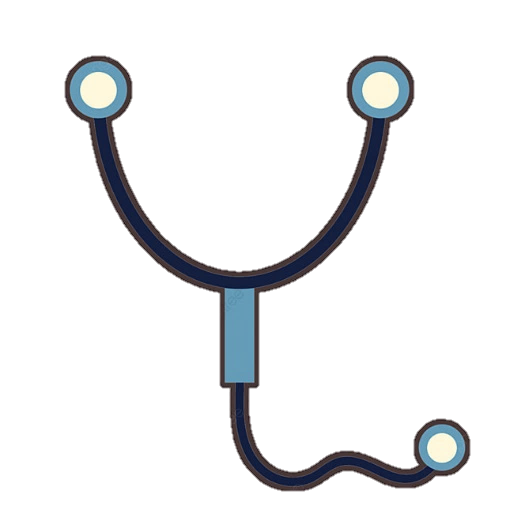 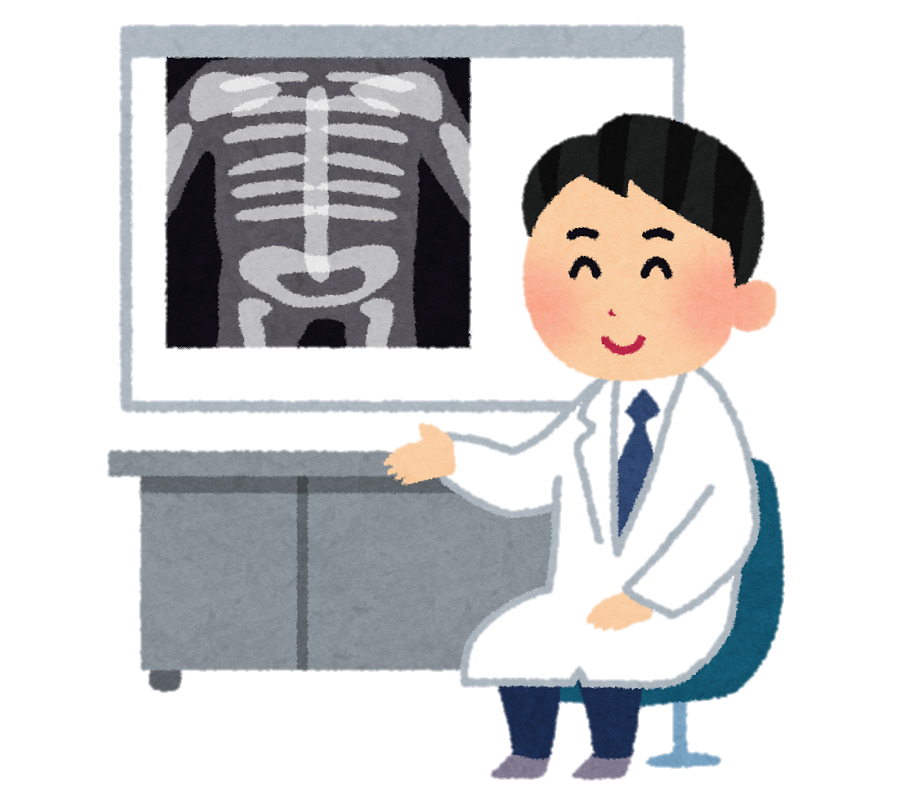 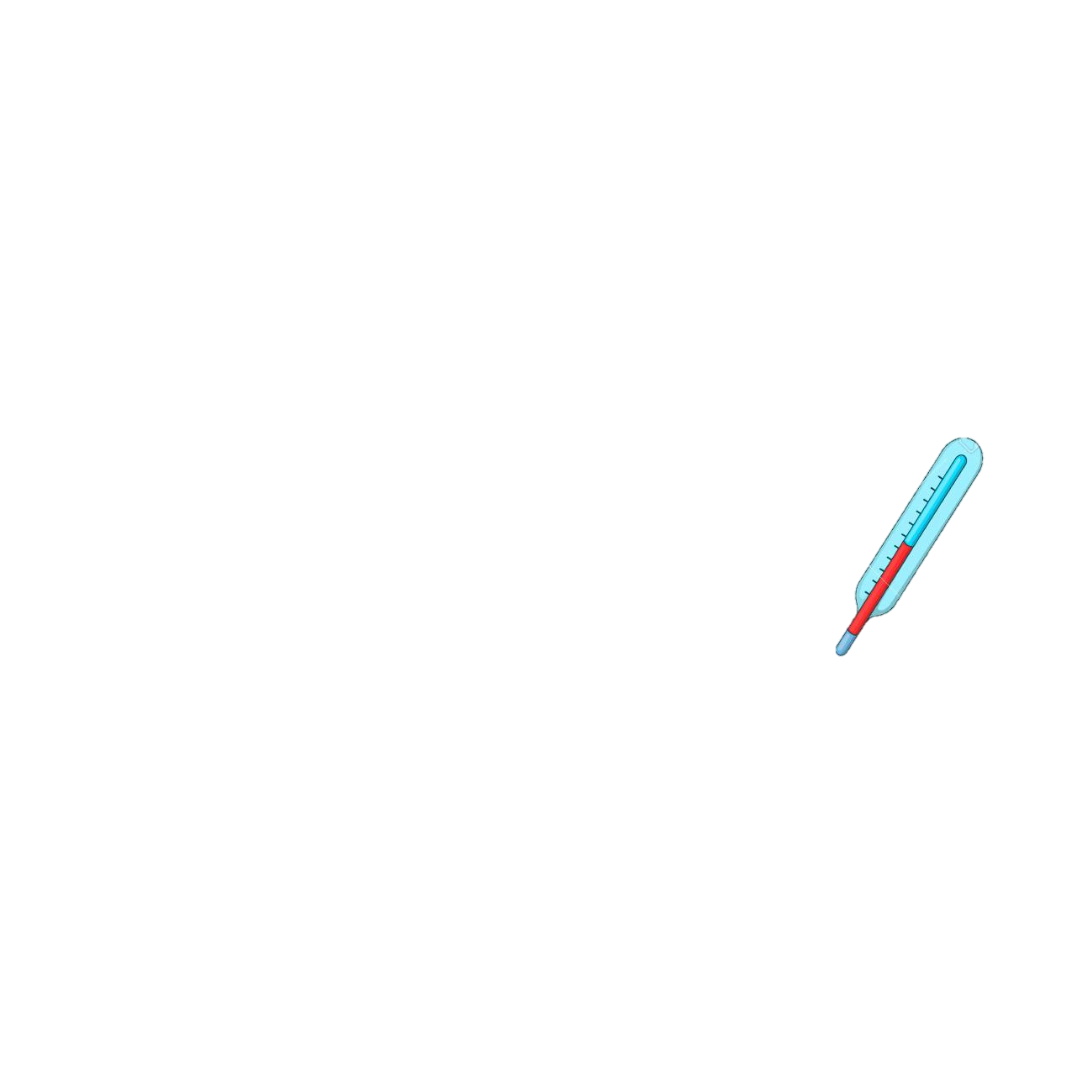 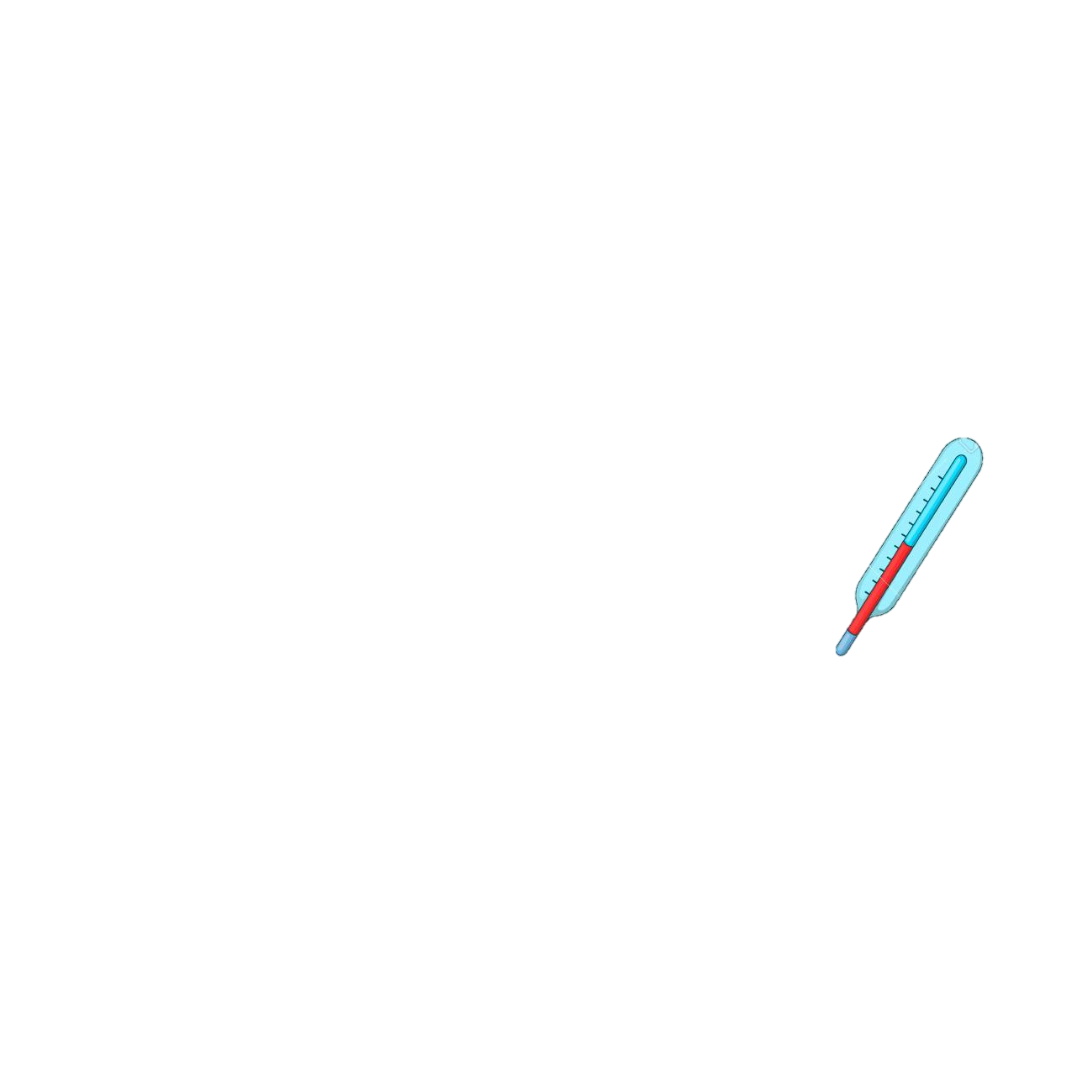 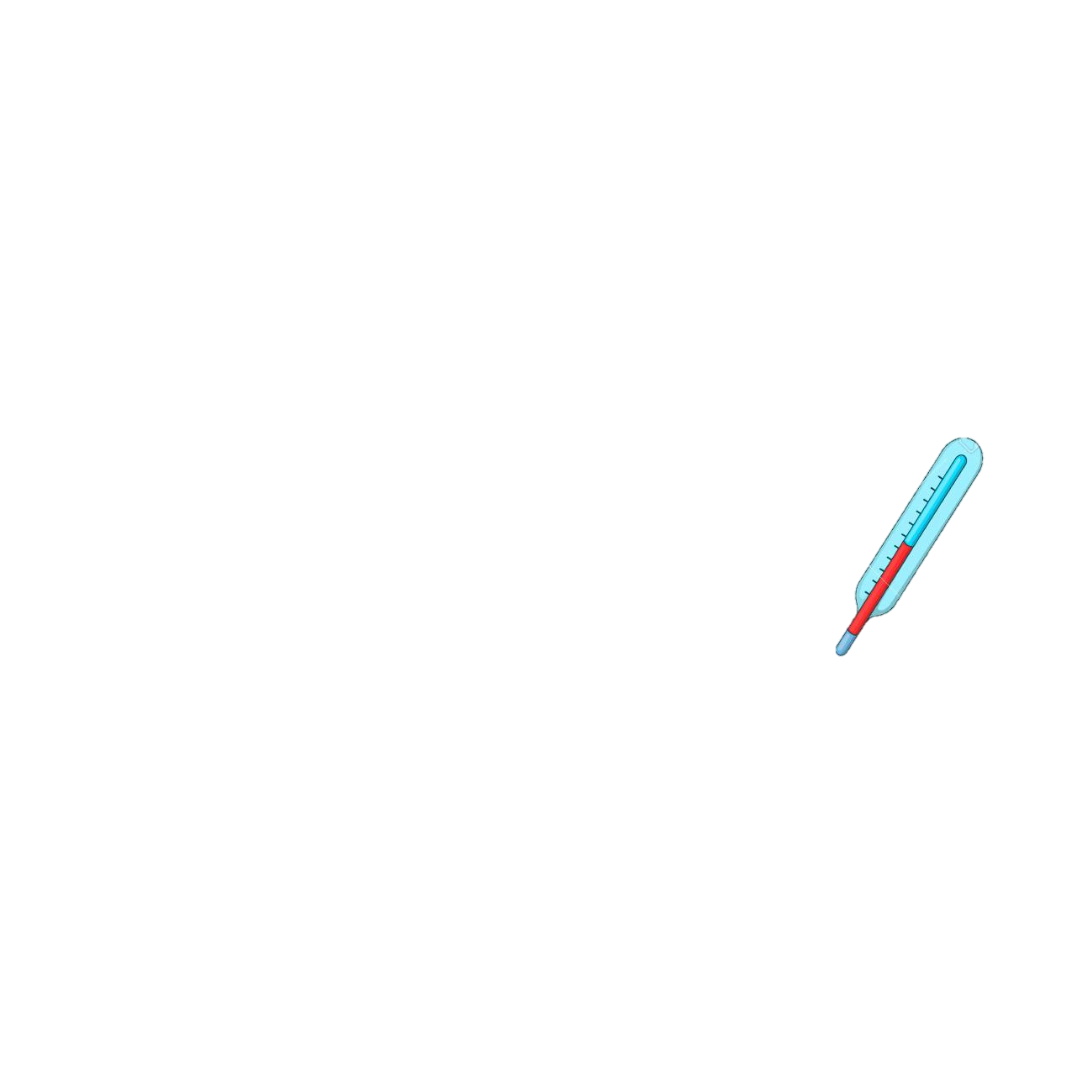 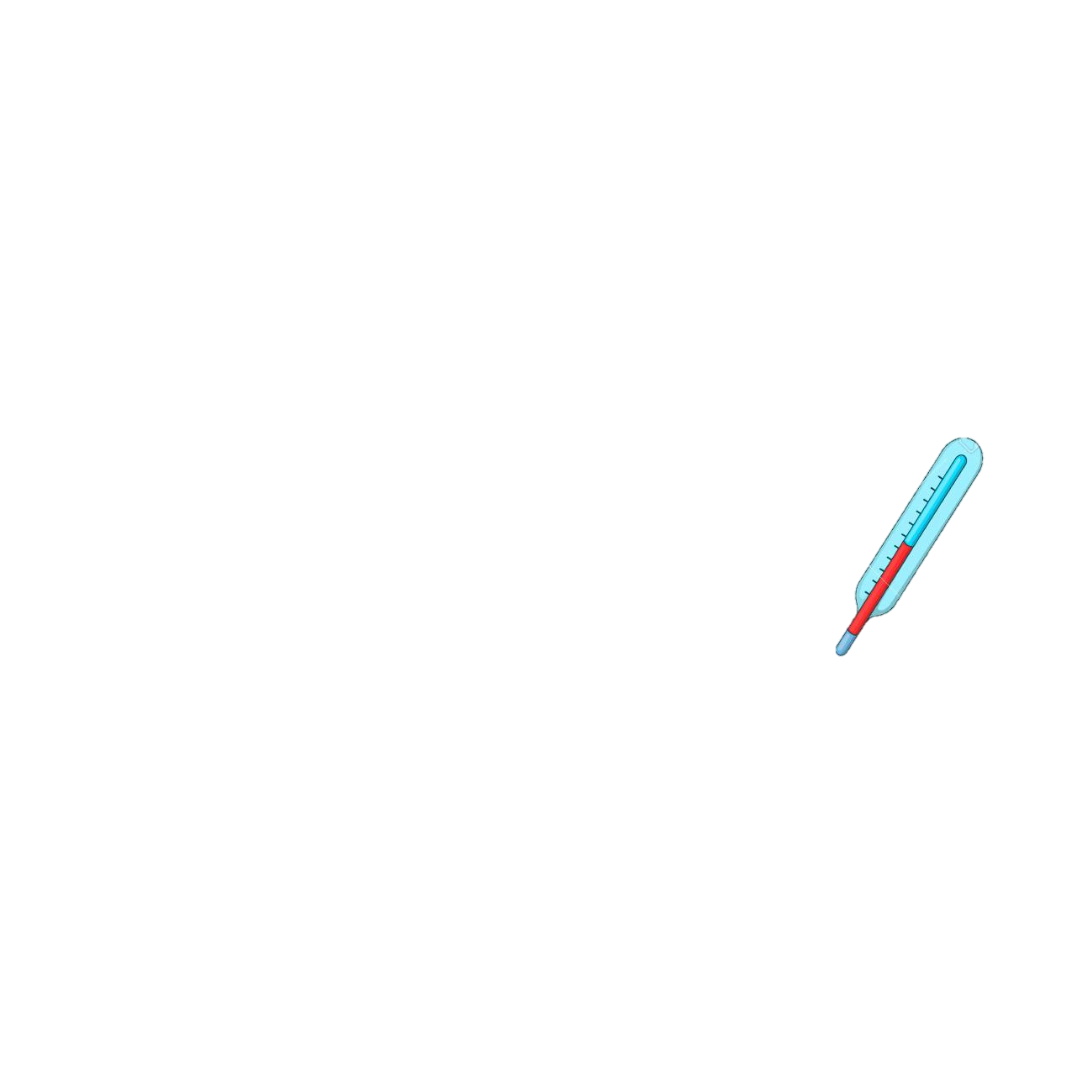 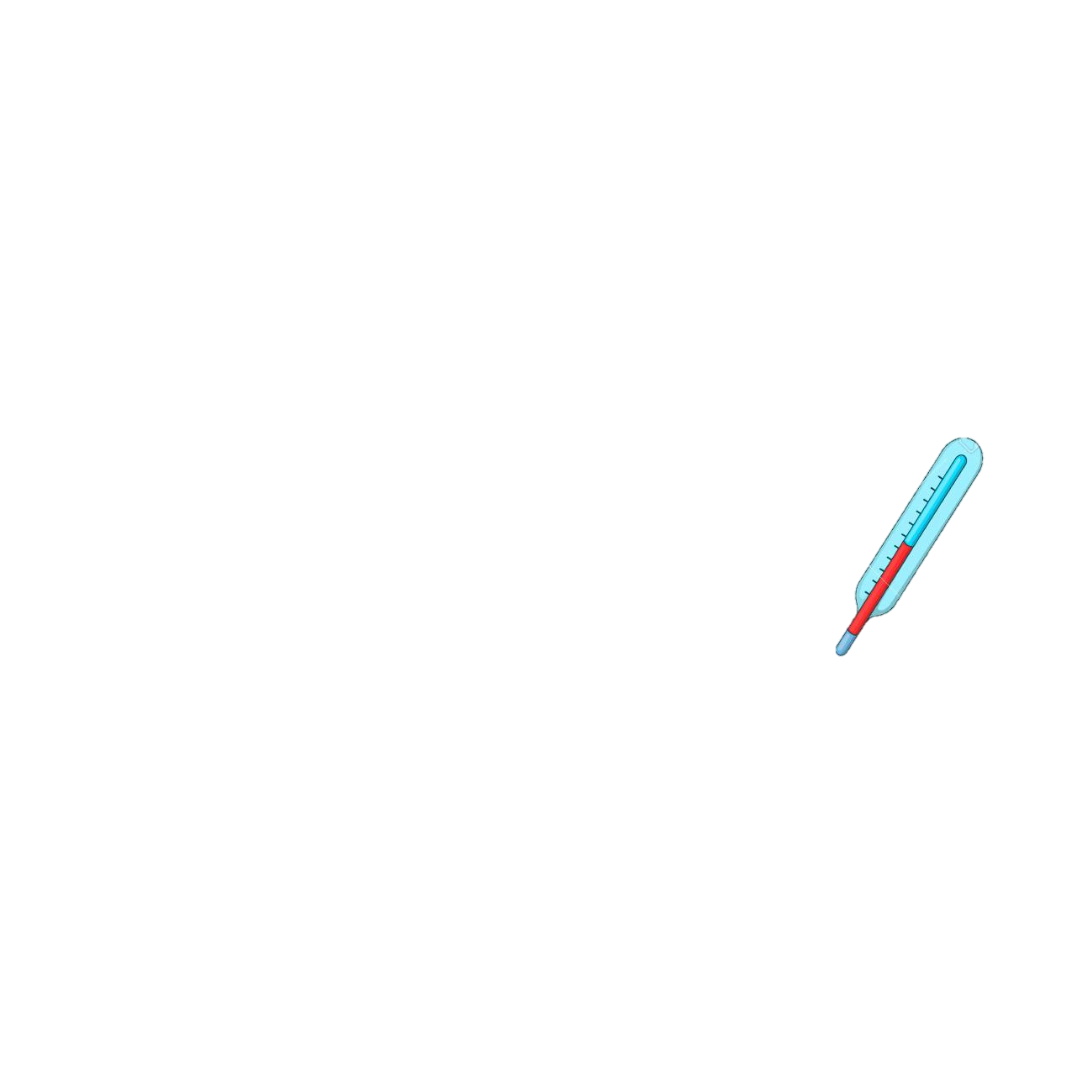 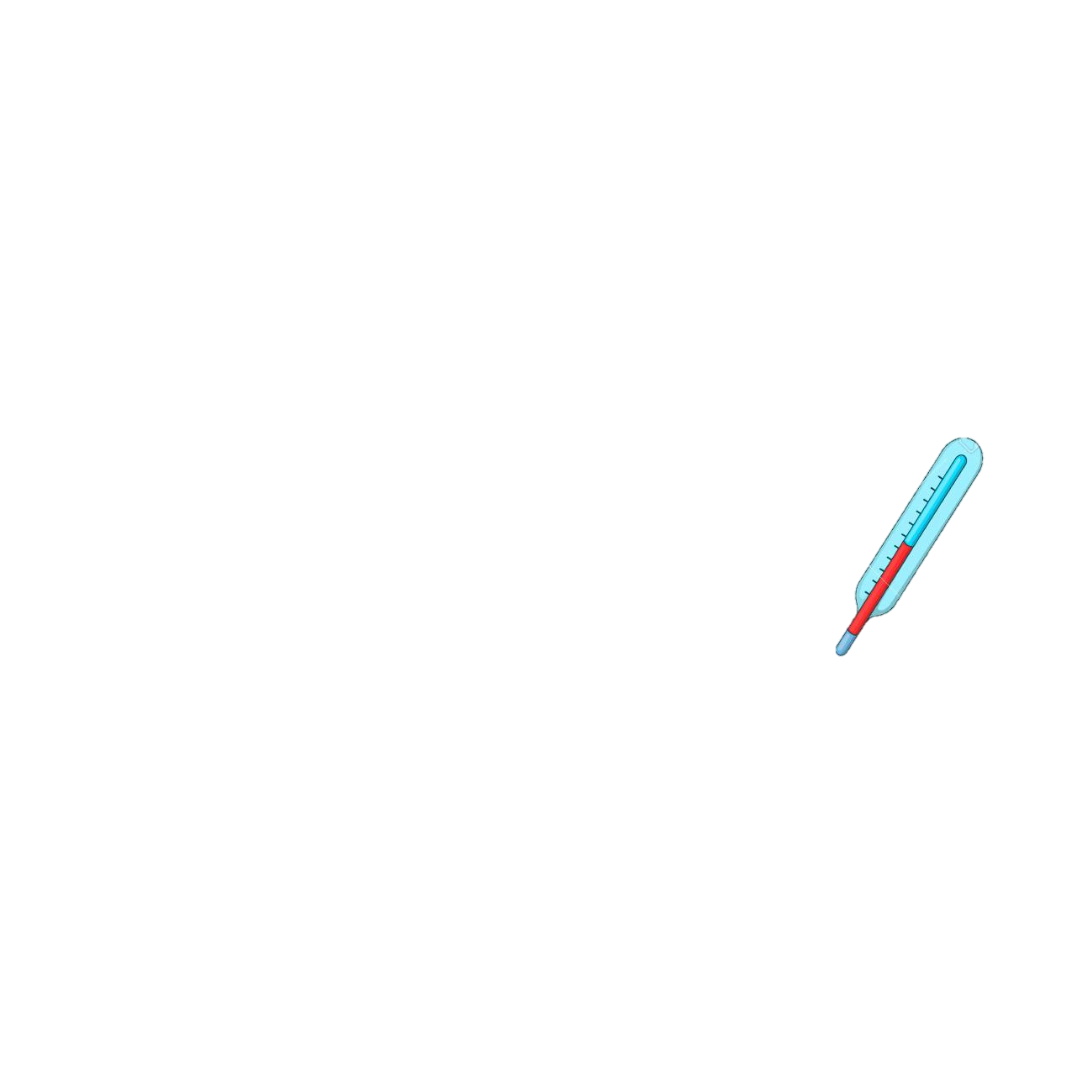 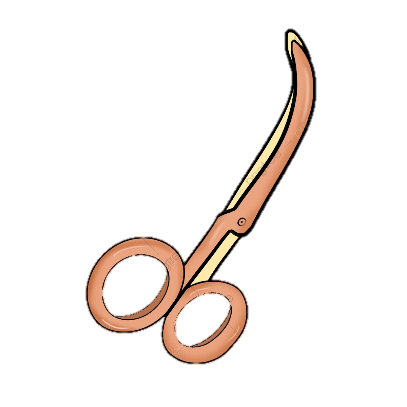 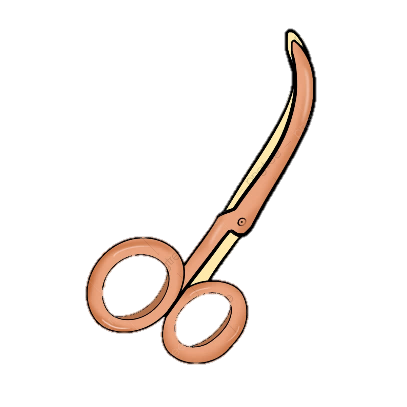 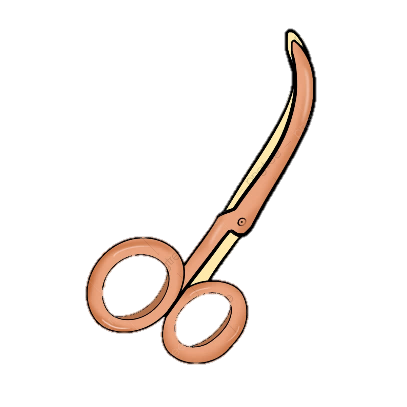 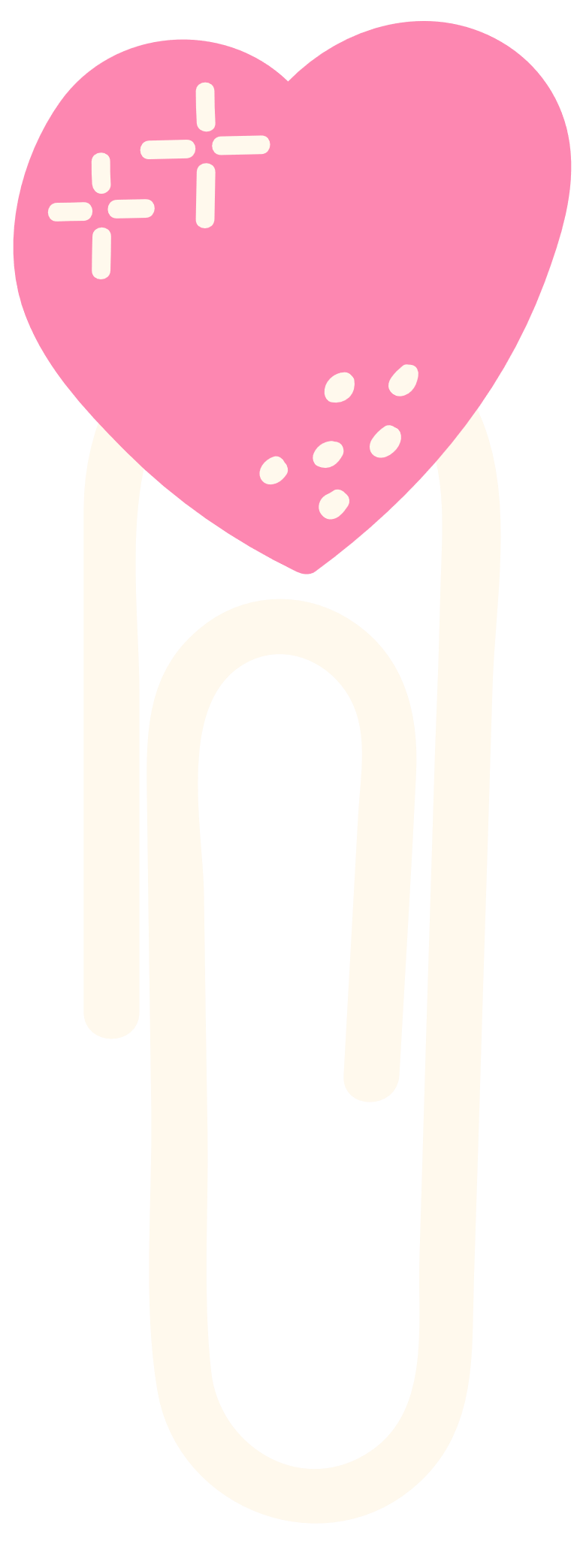 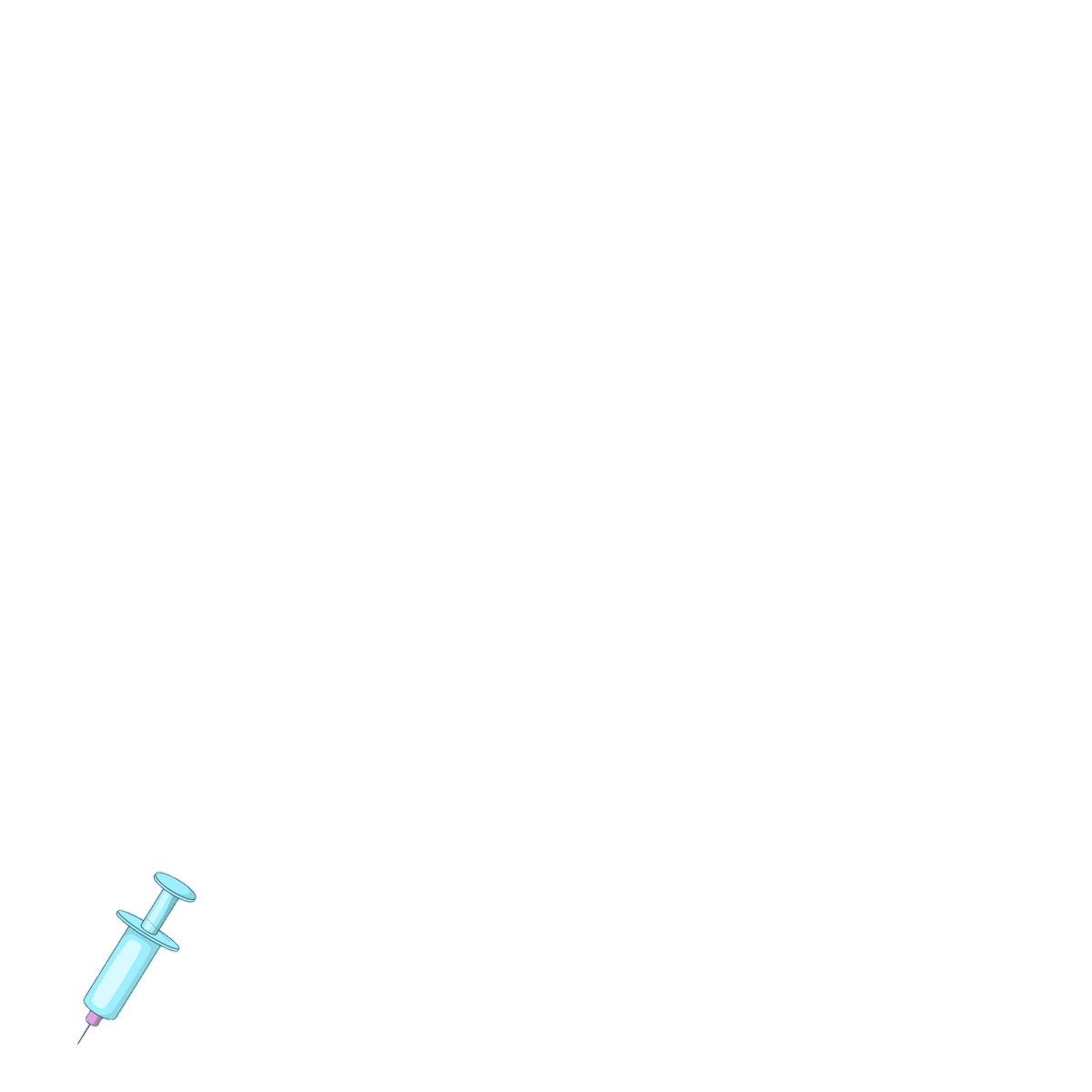 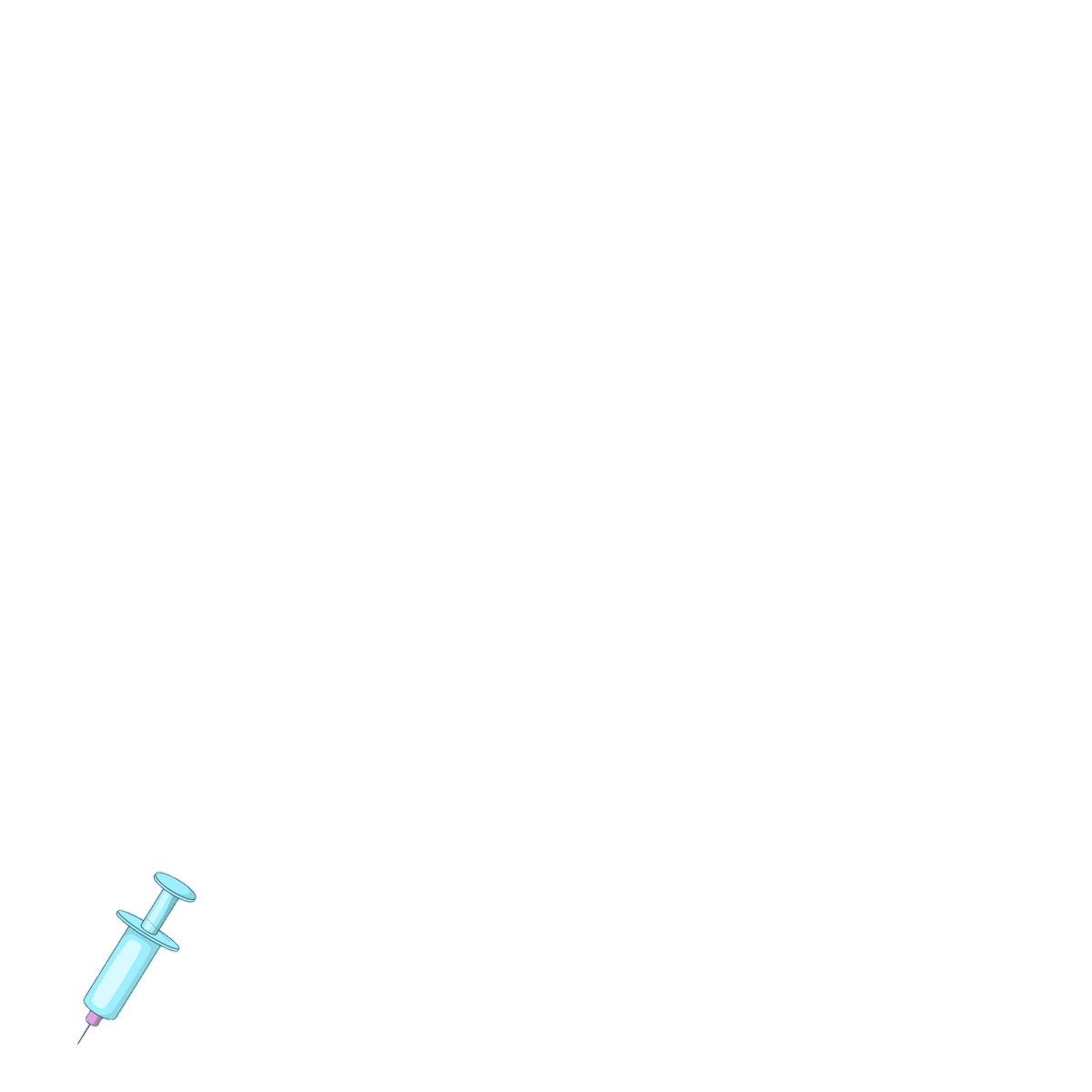 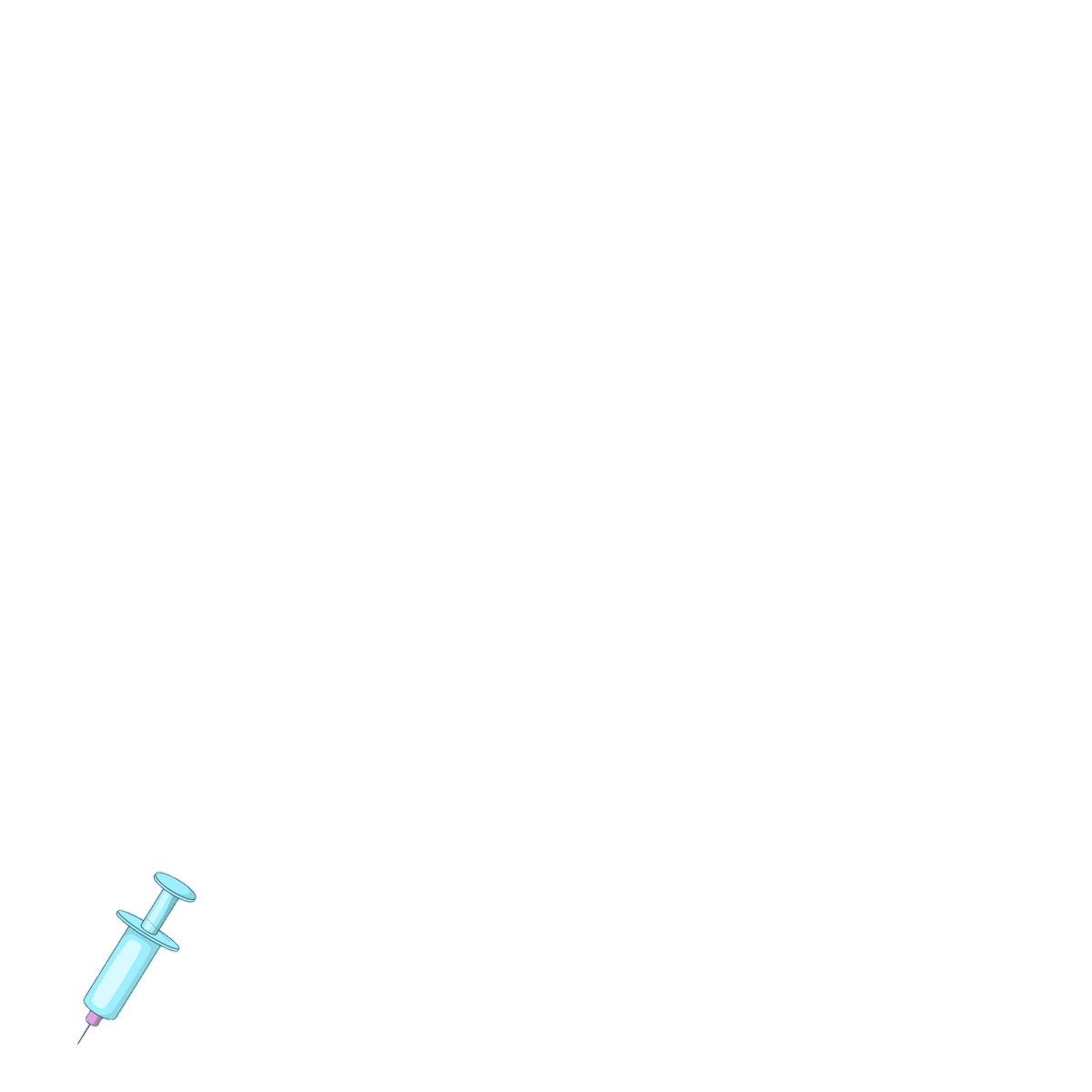 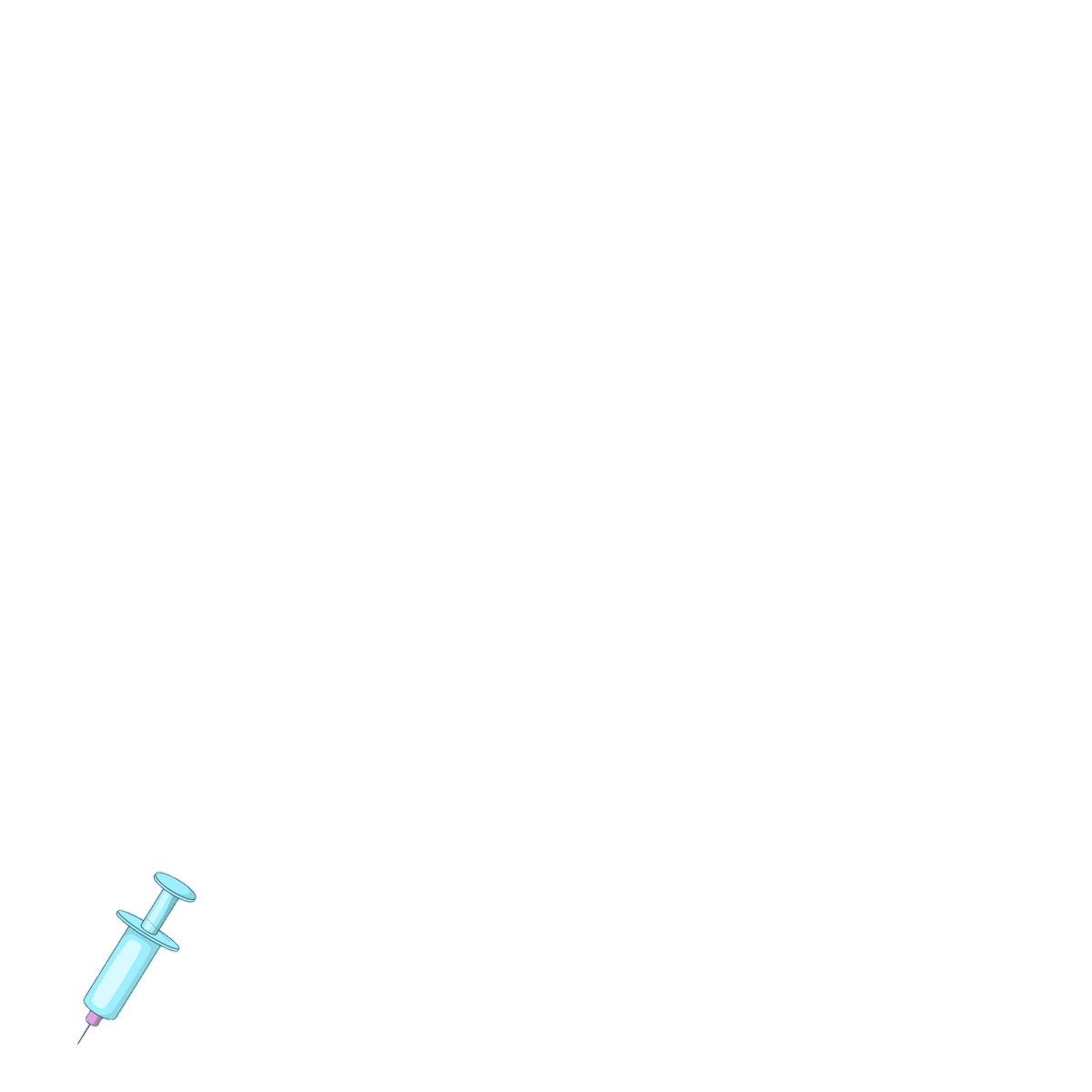 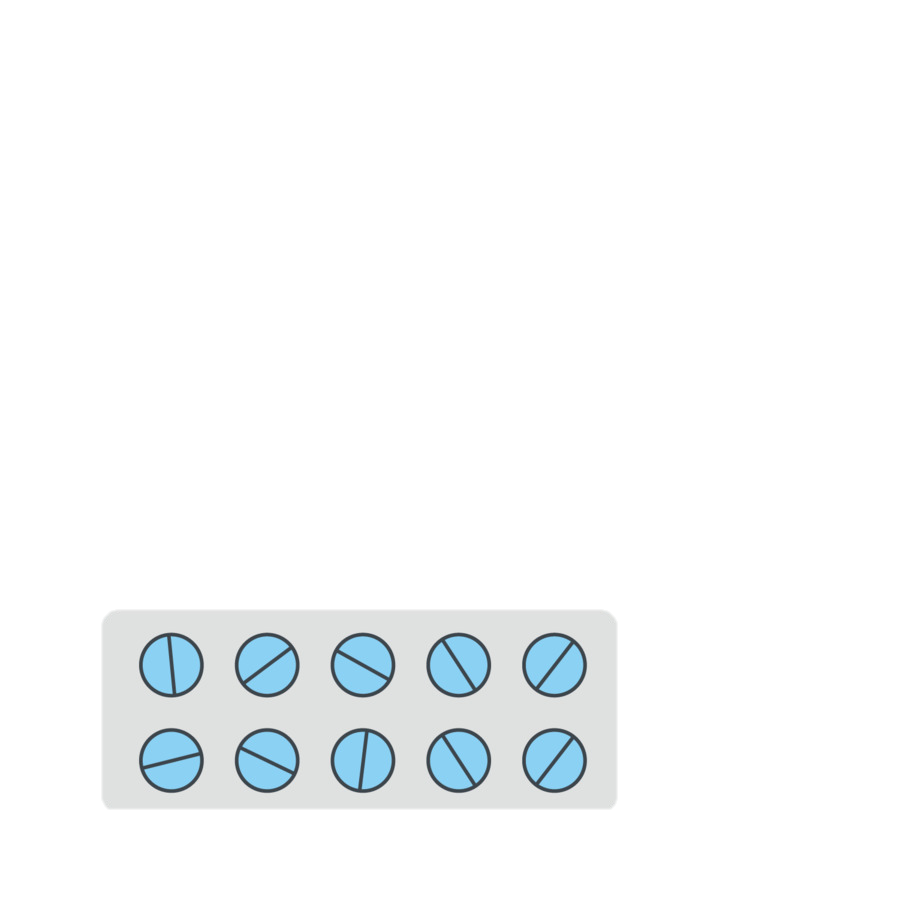 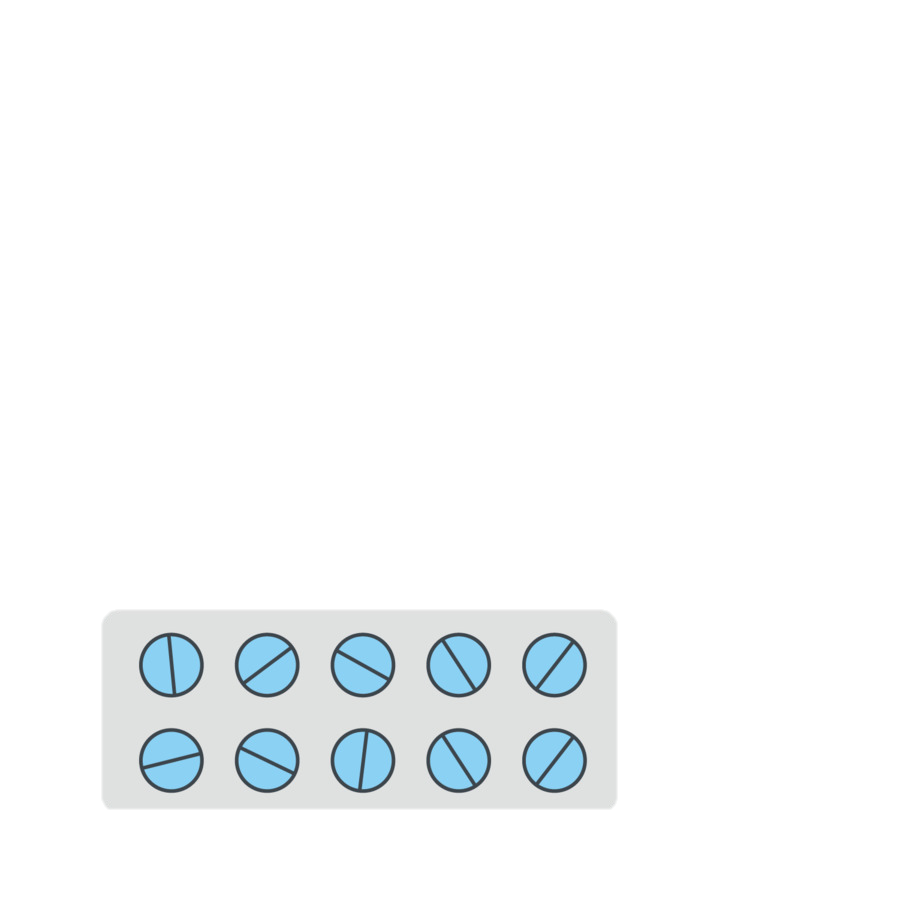 1
2
3
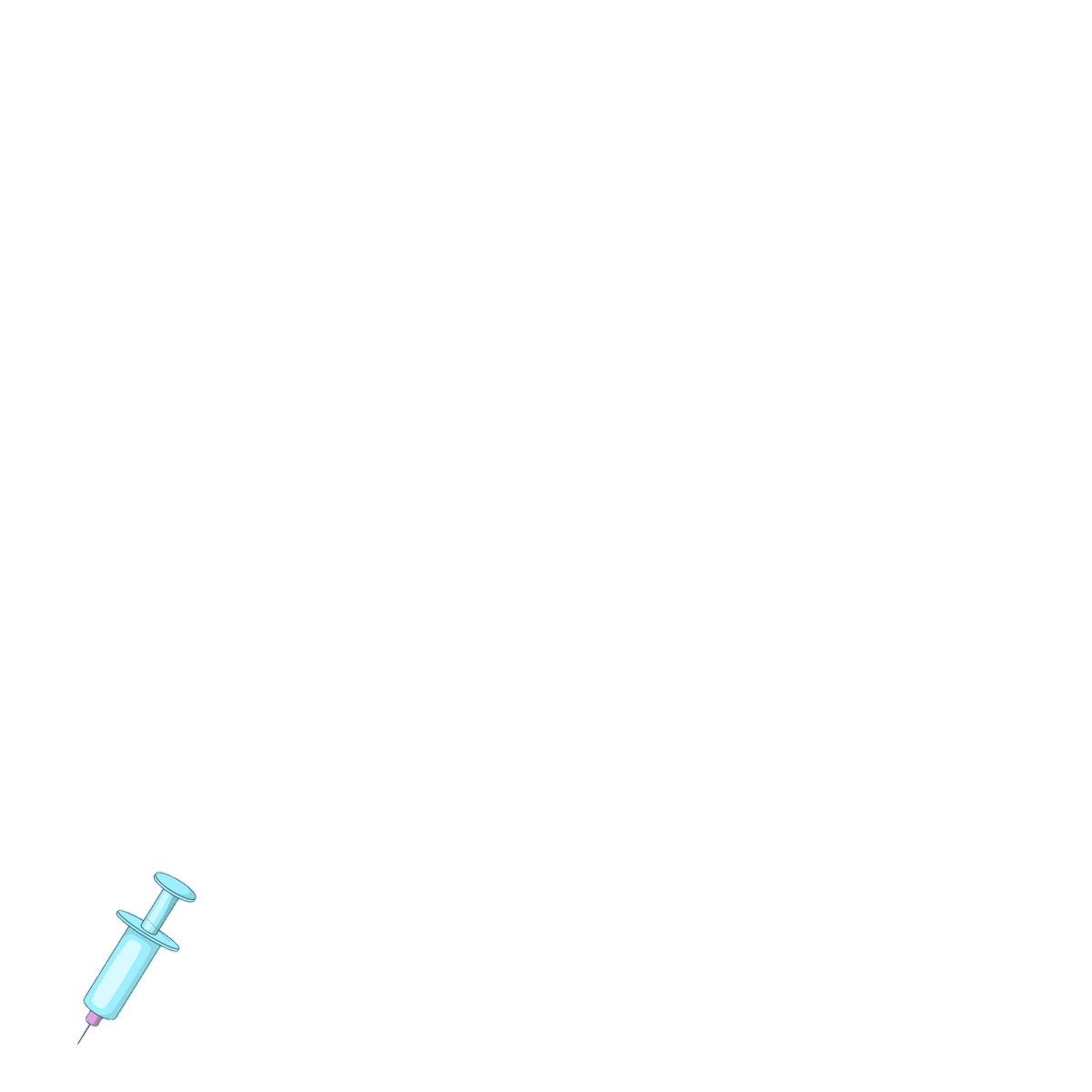 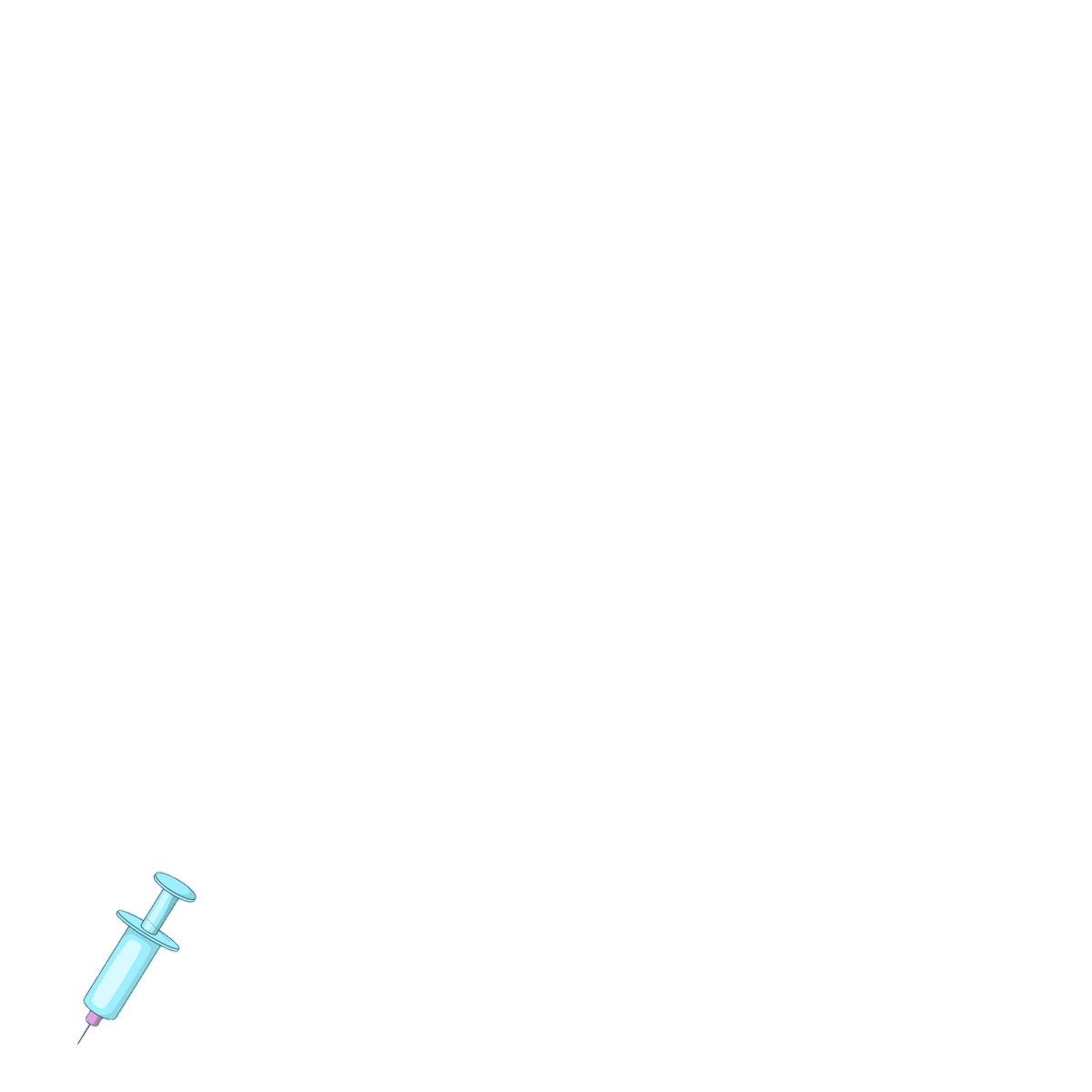 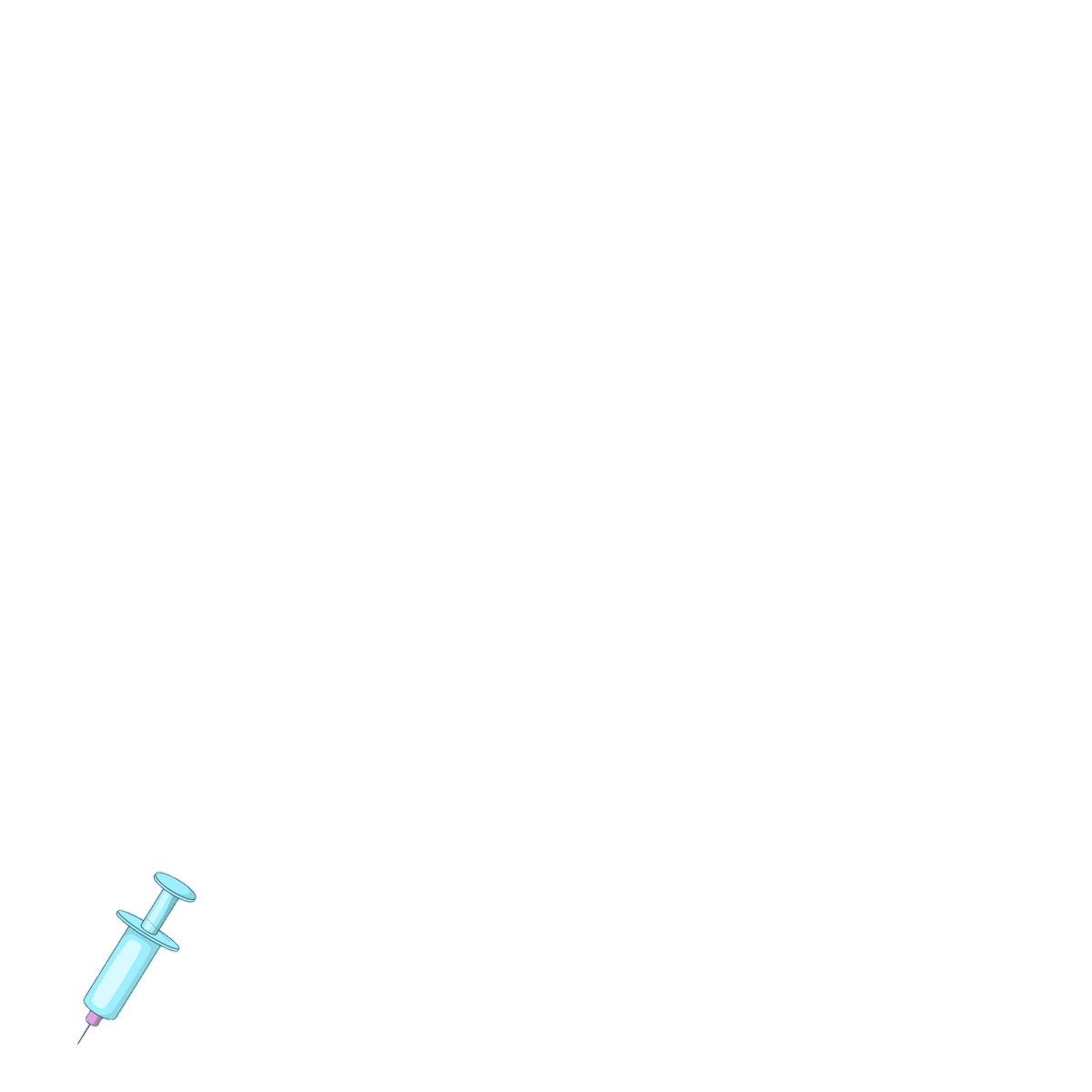 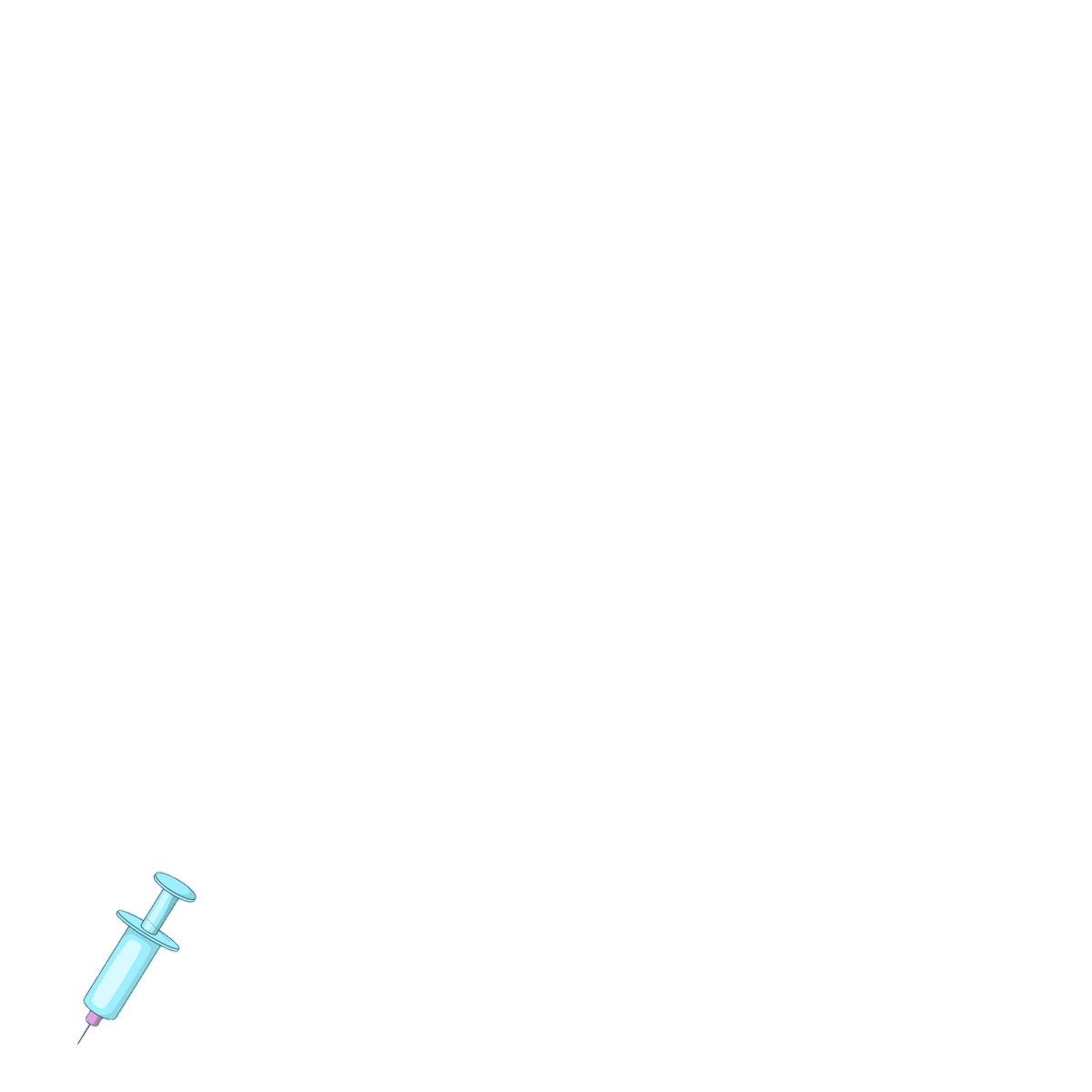 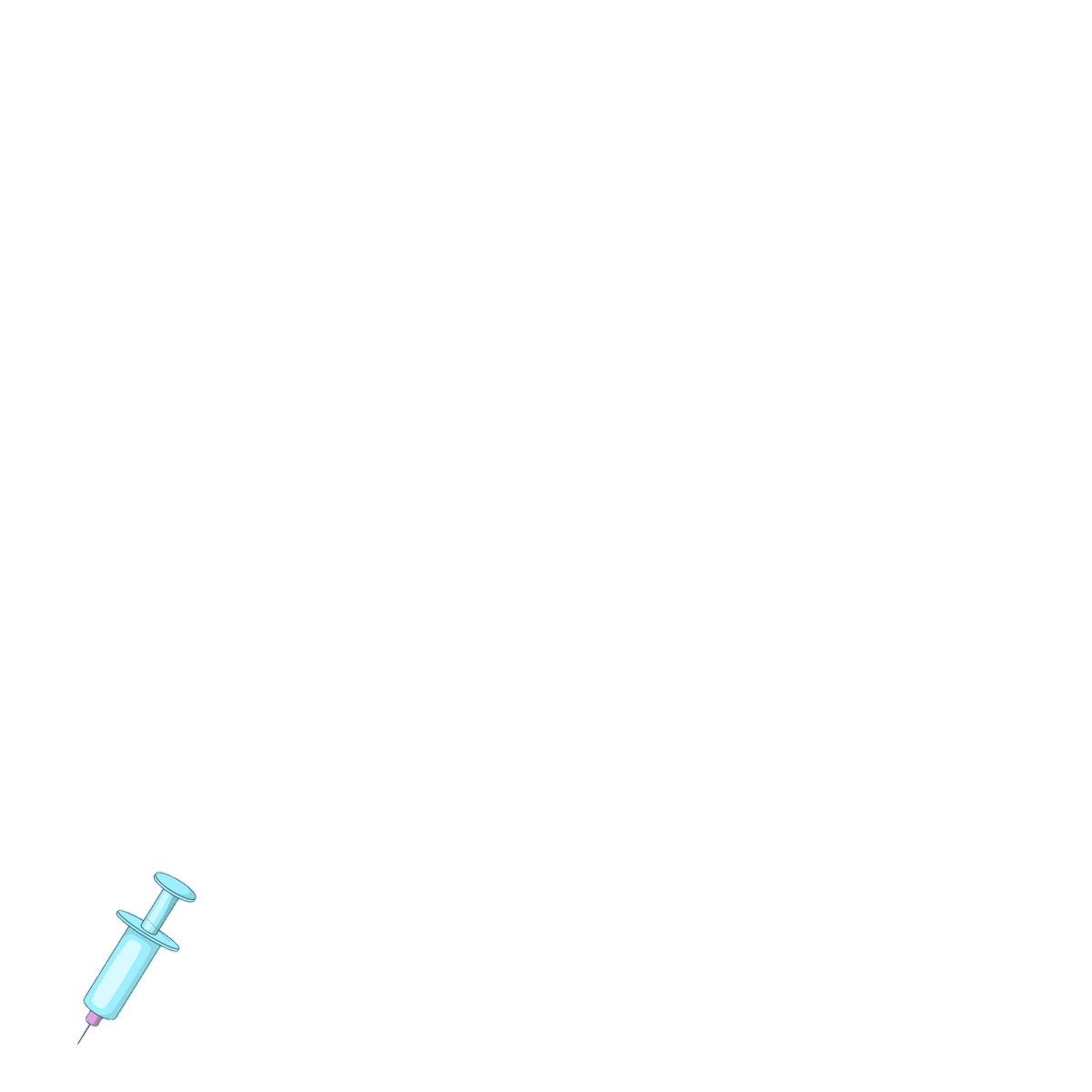 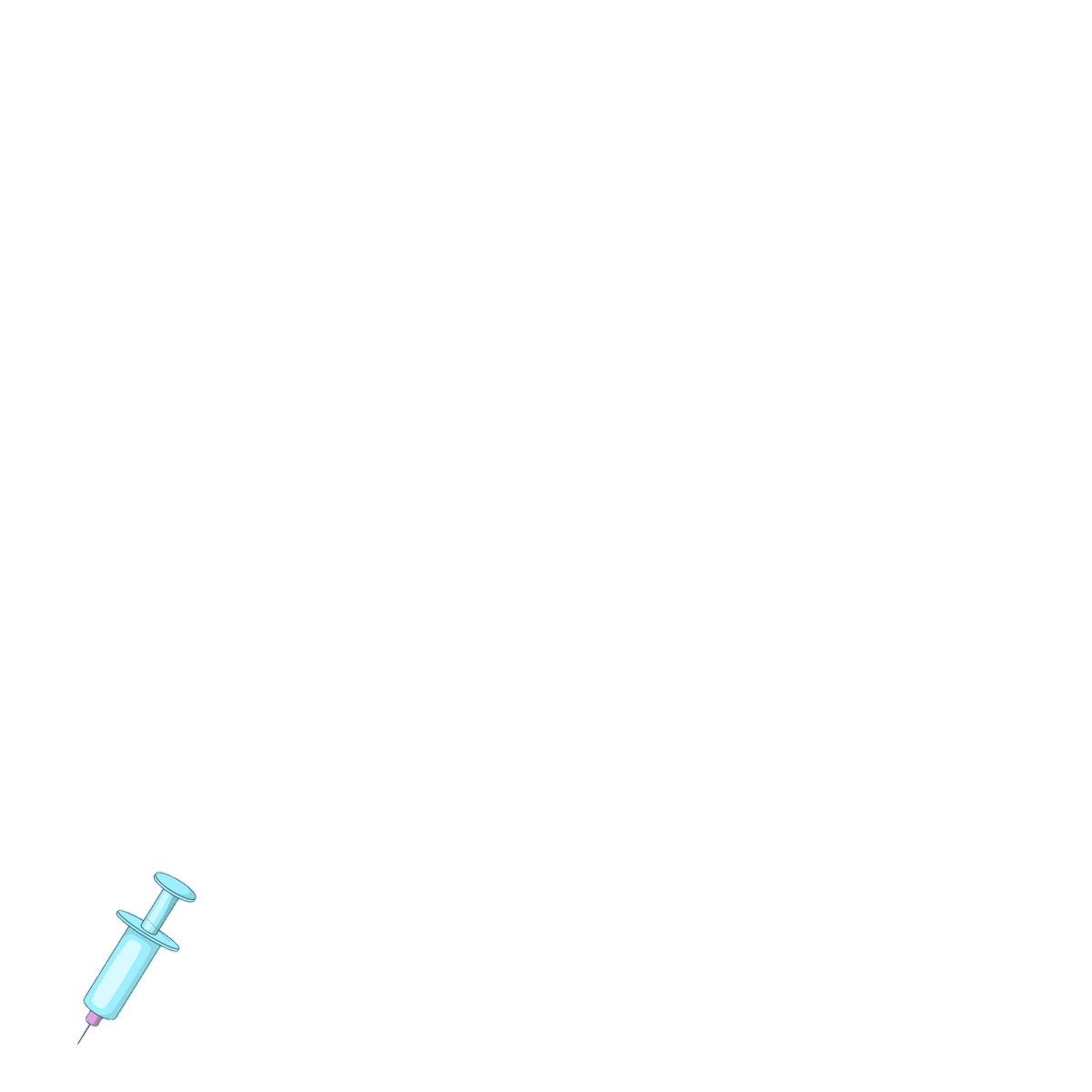 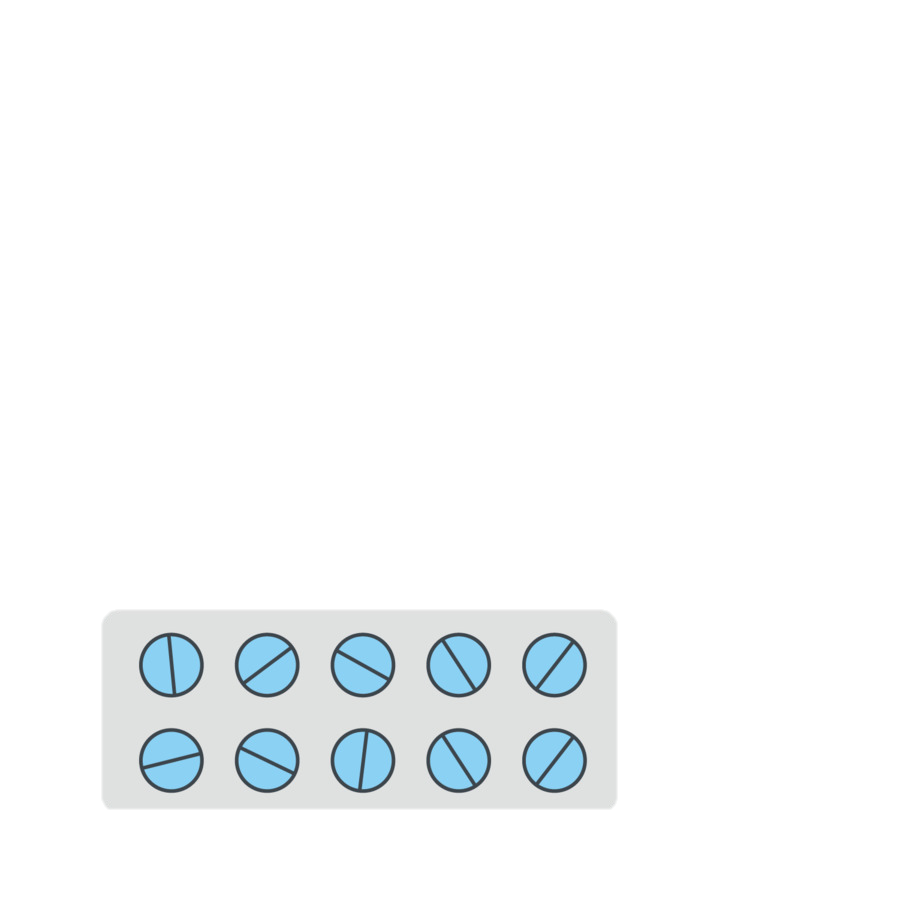 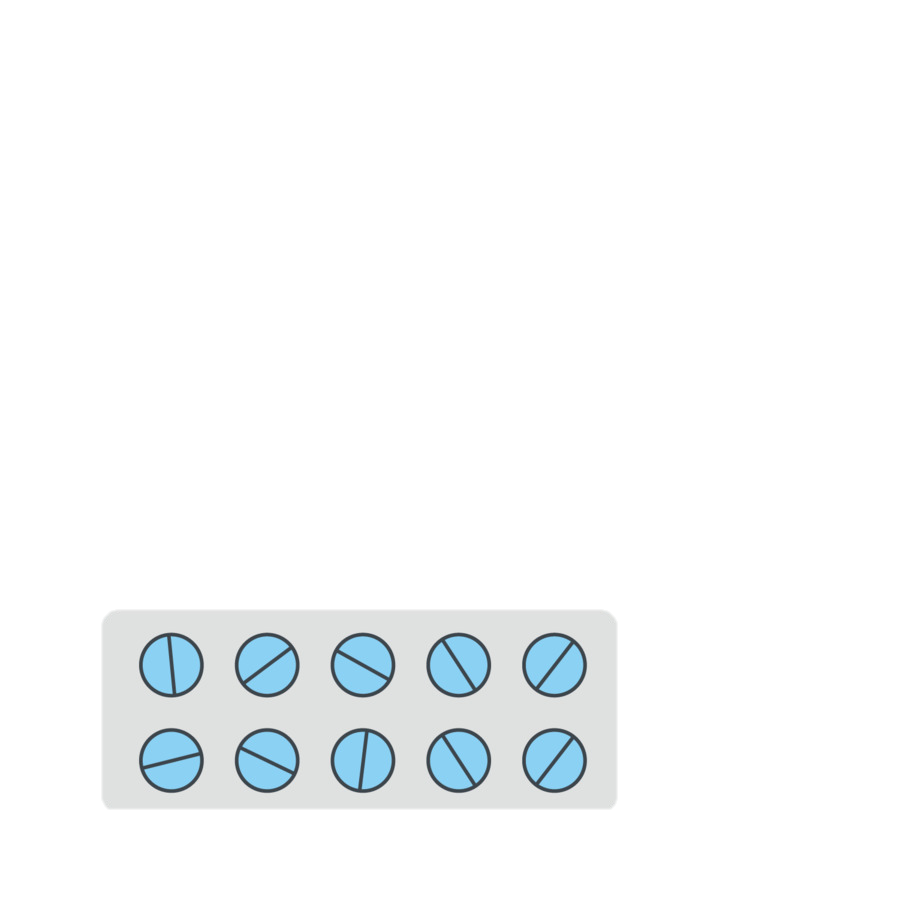 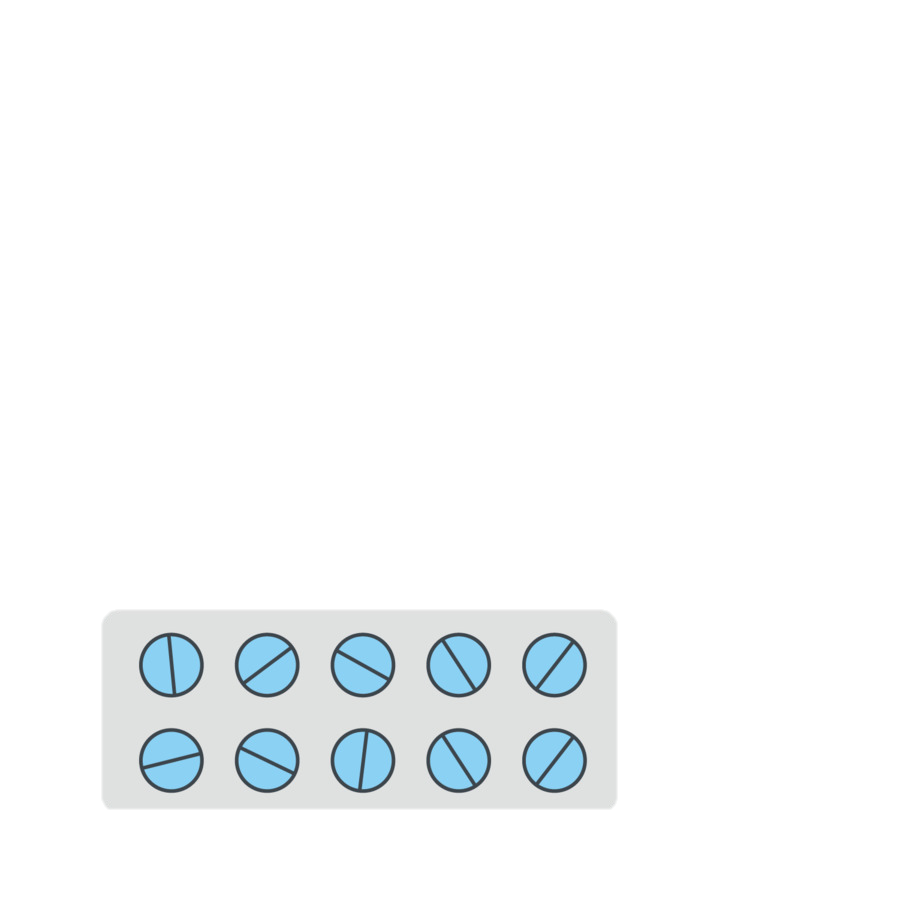 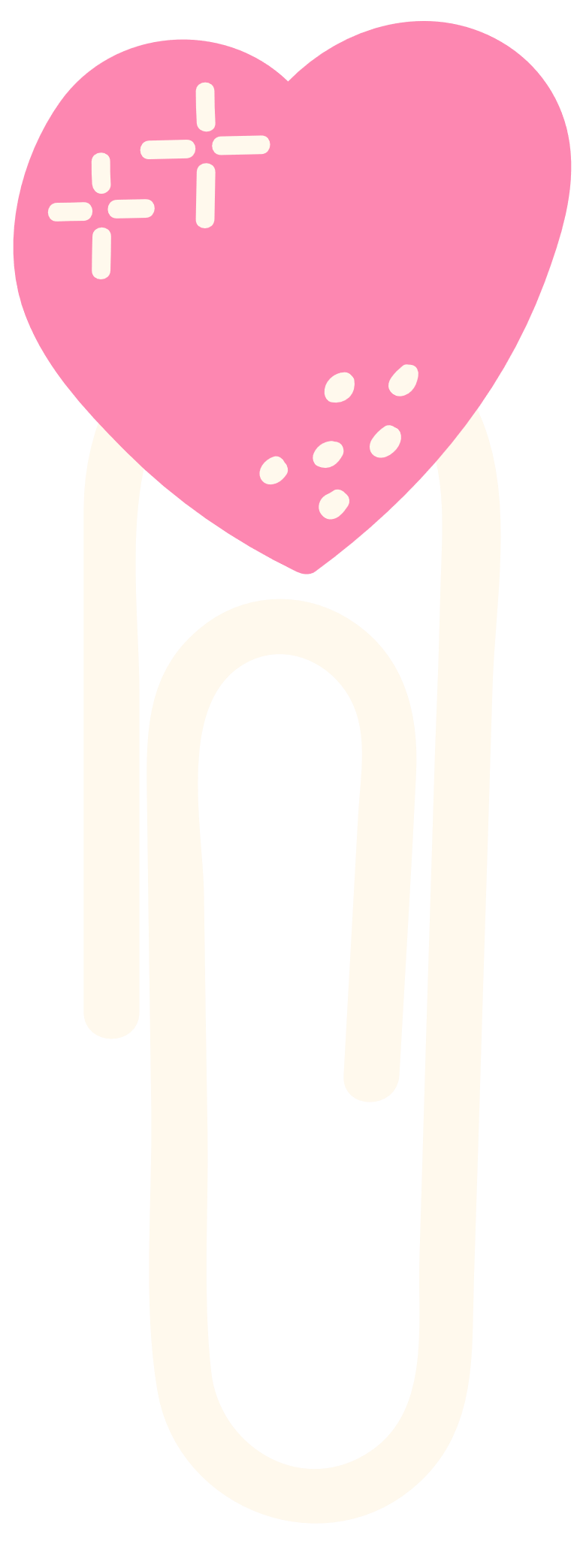 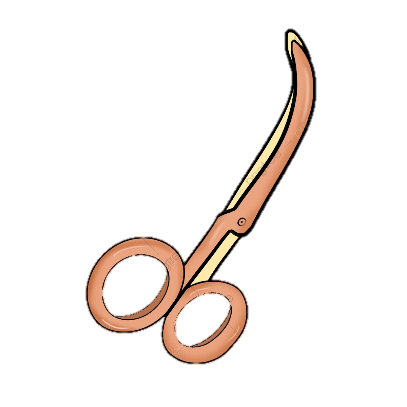 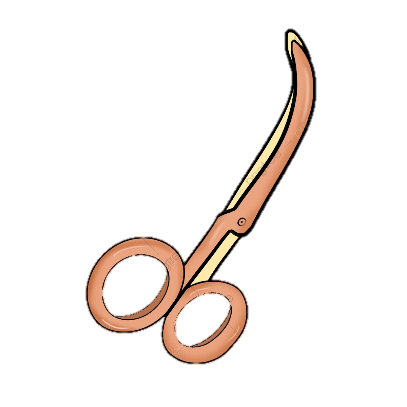 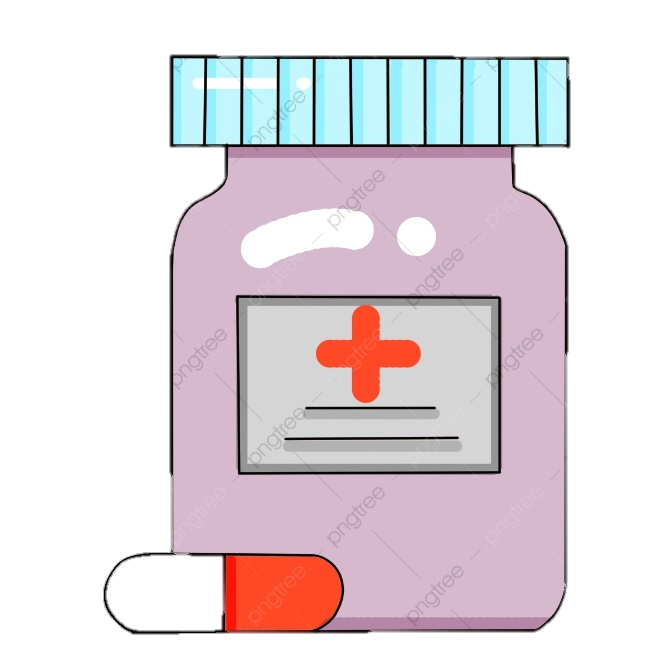 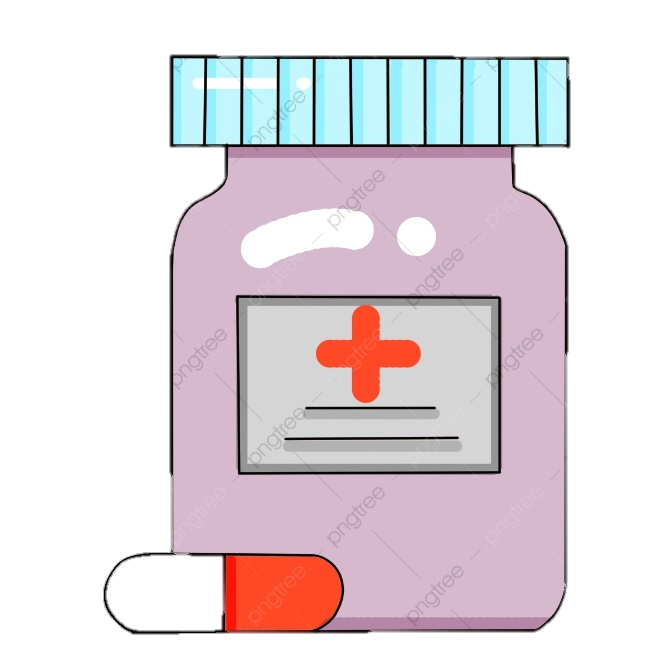 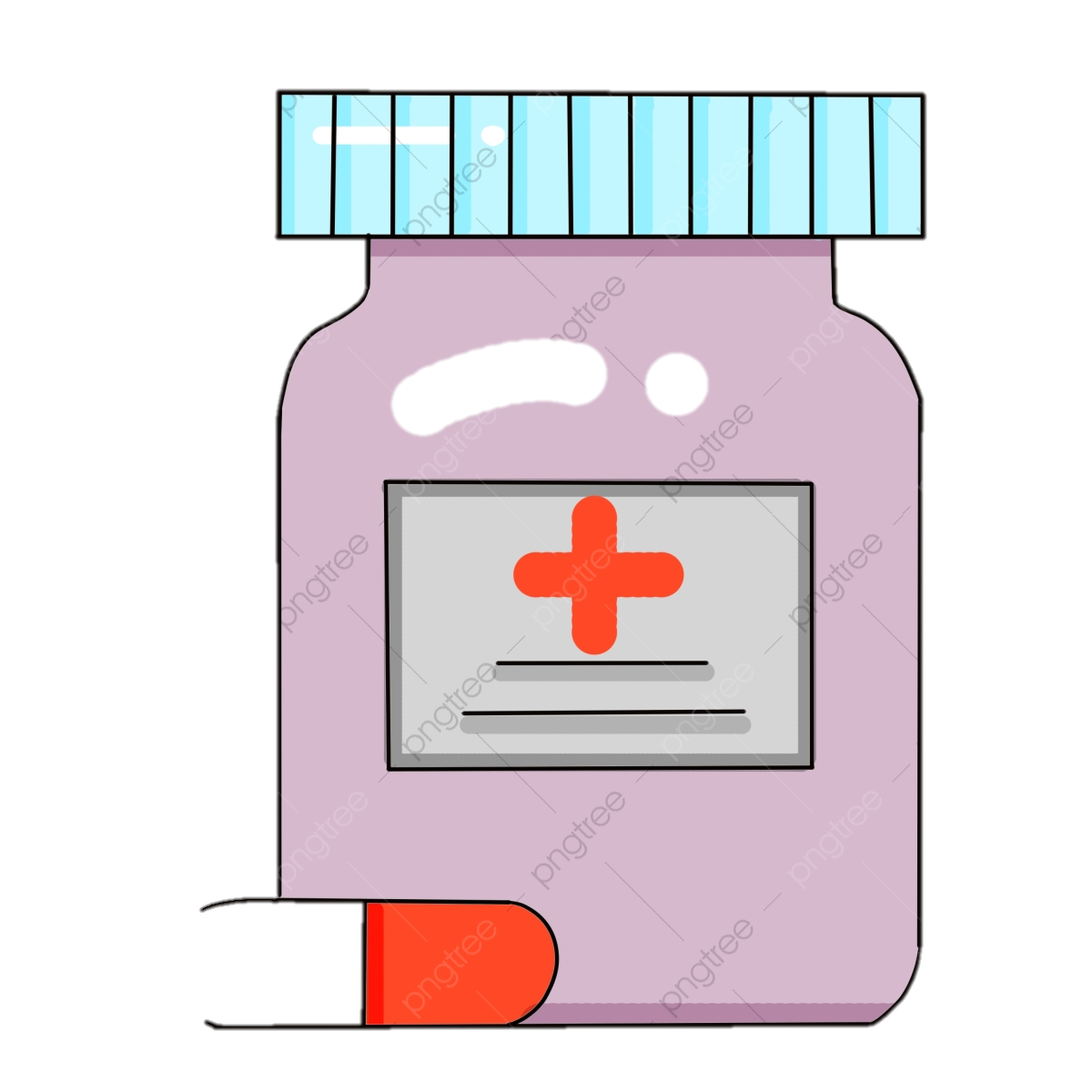 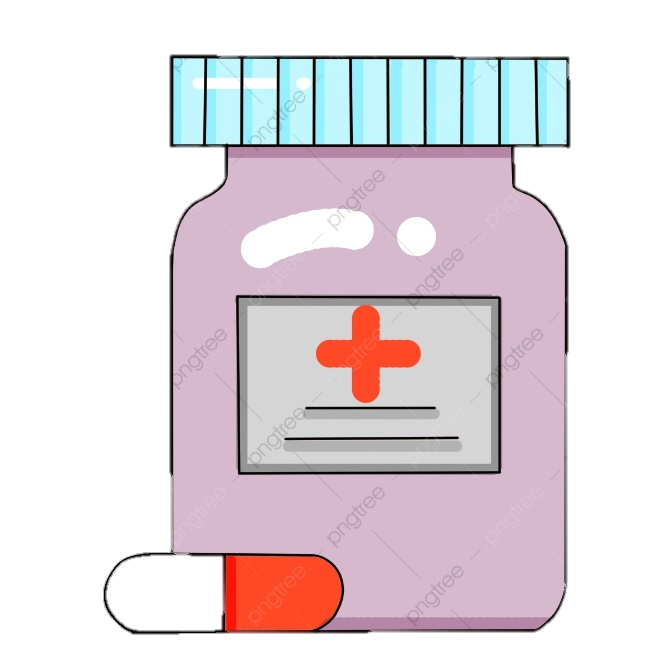 1
2
3
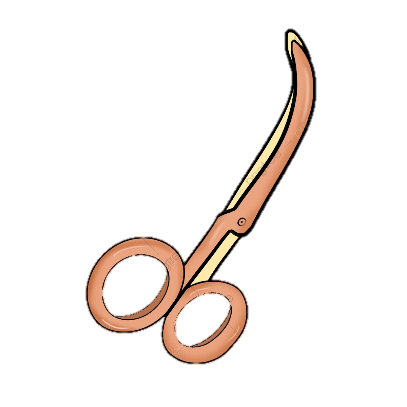 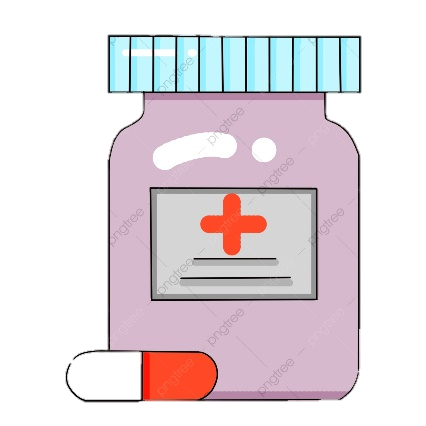 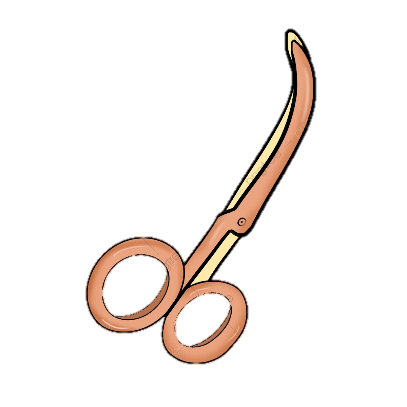 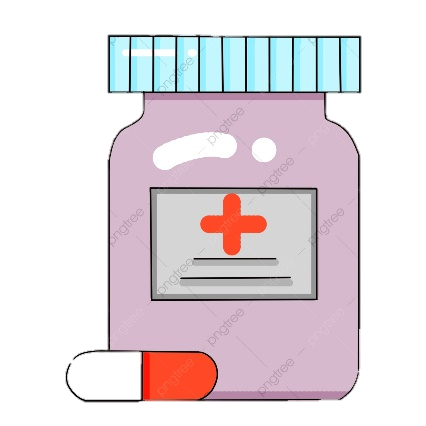 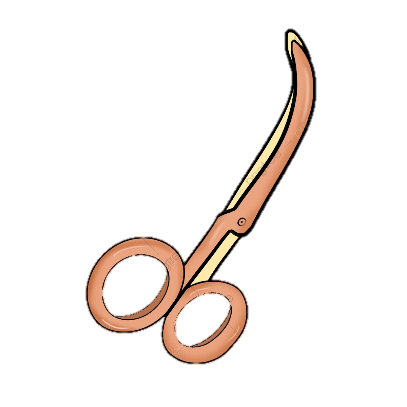 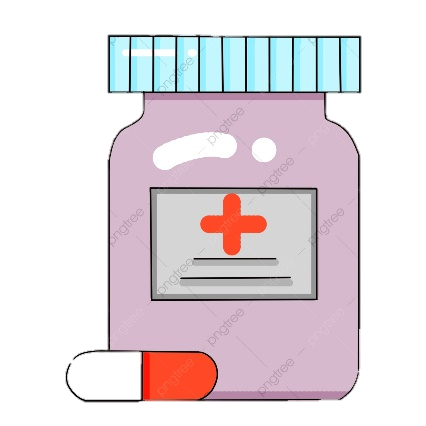 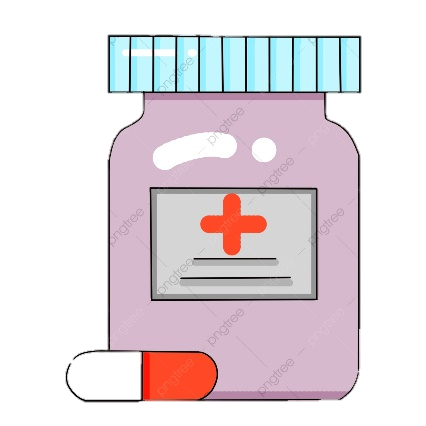 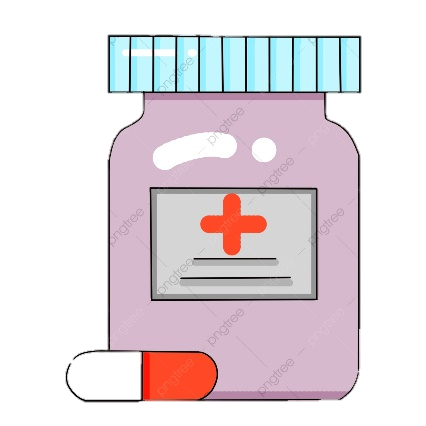 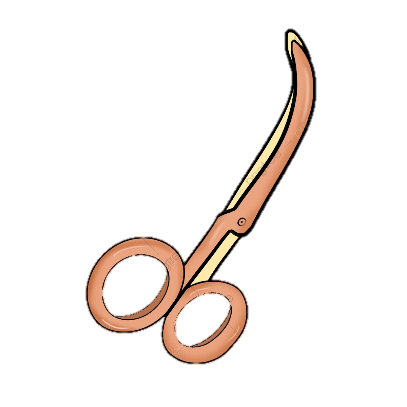 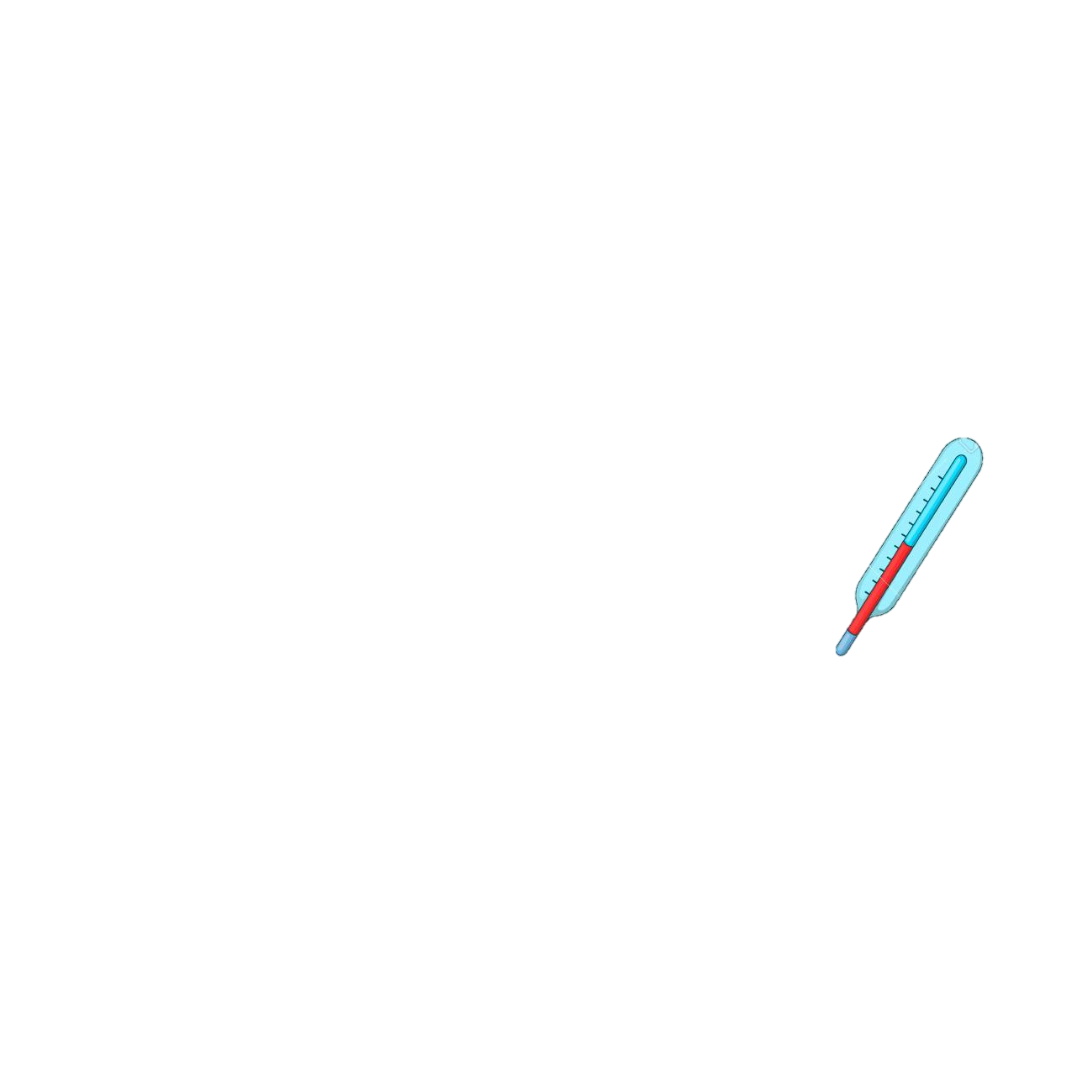 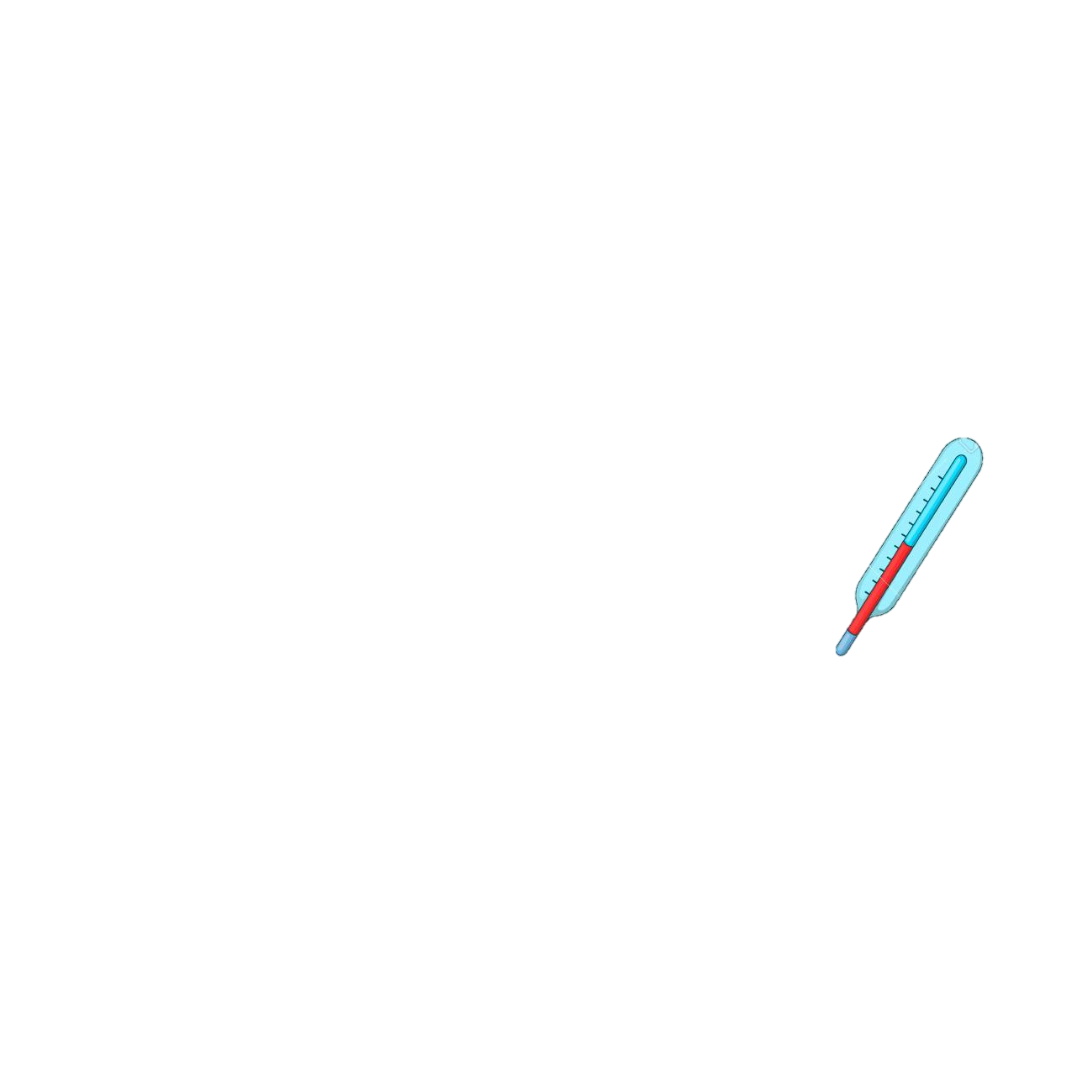 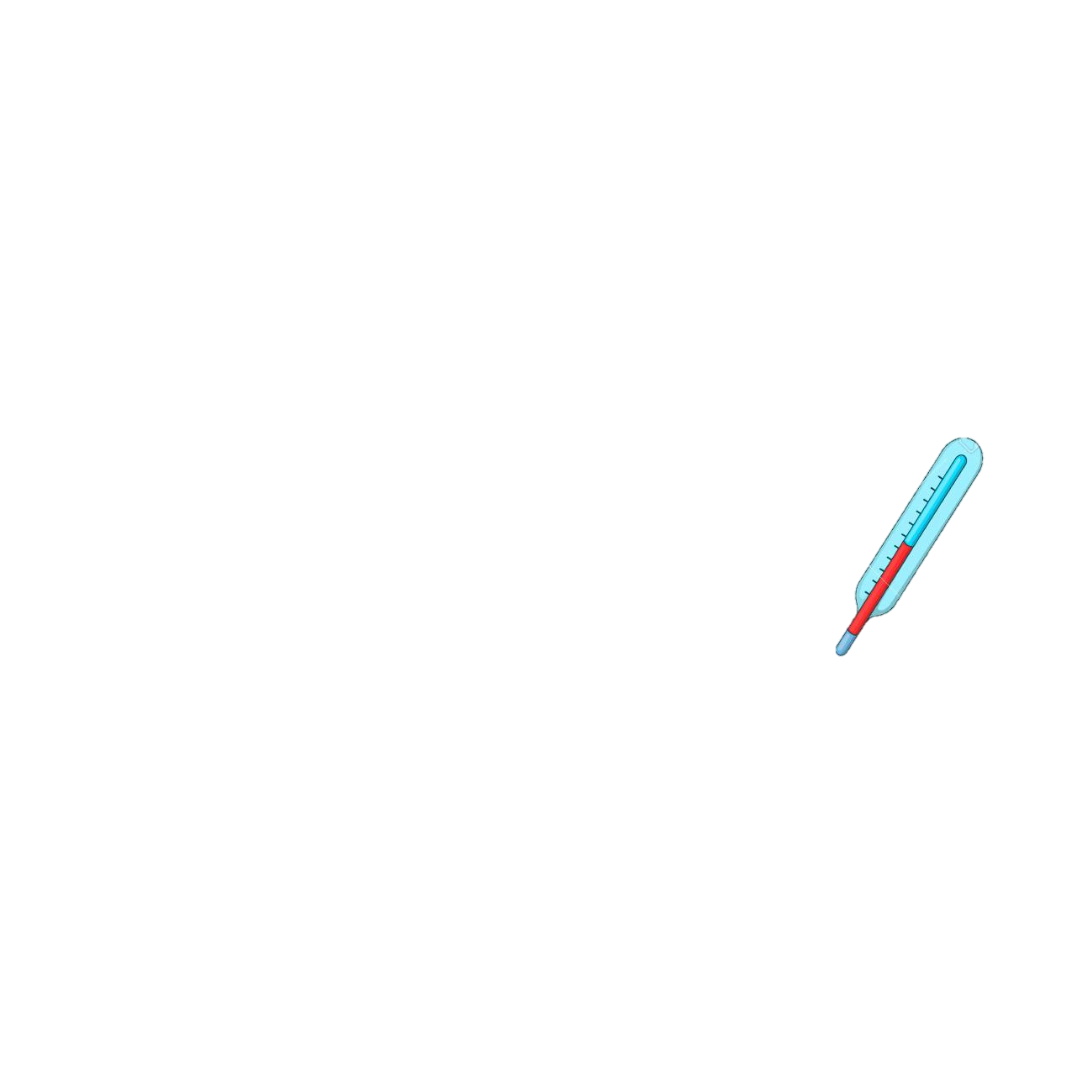 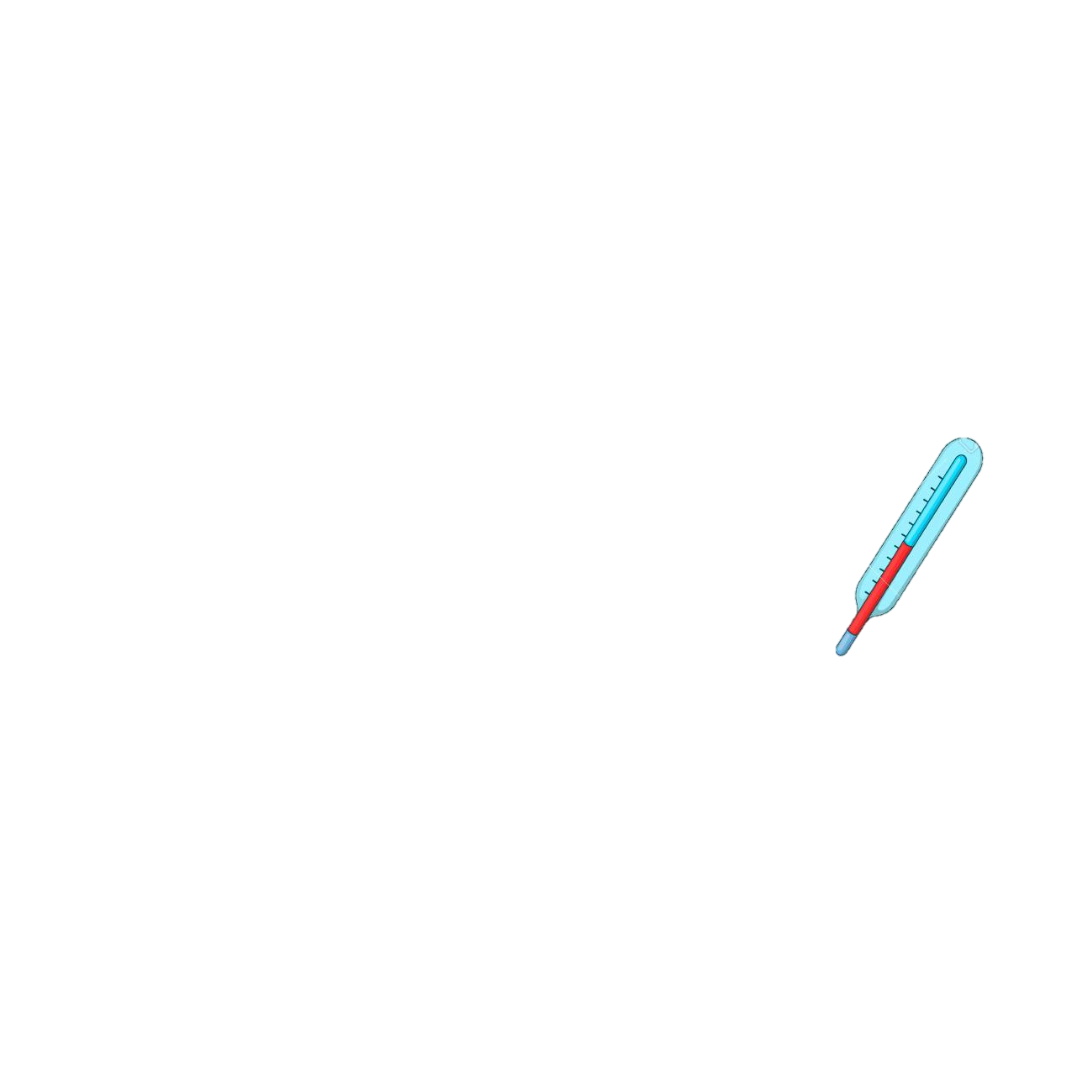 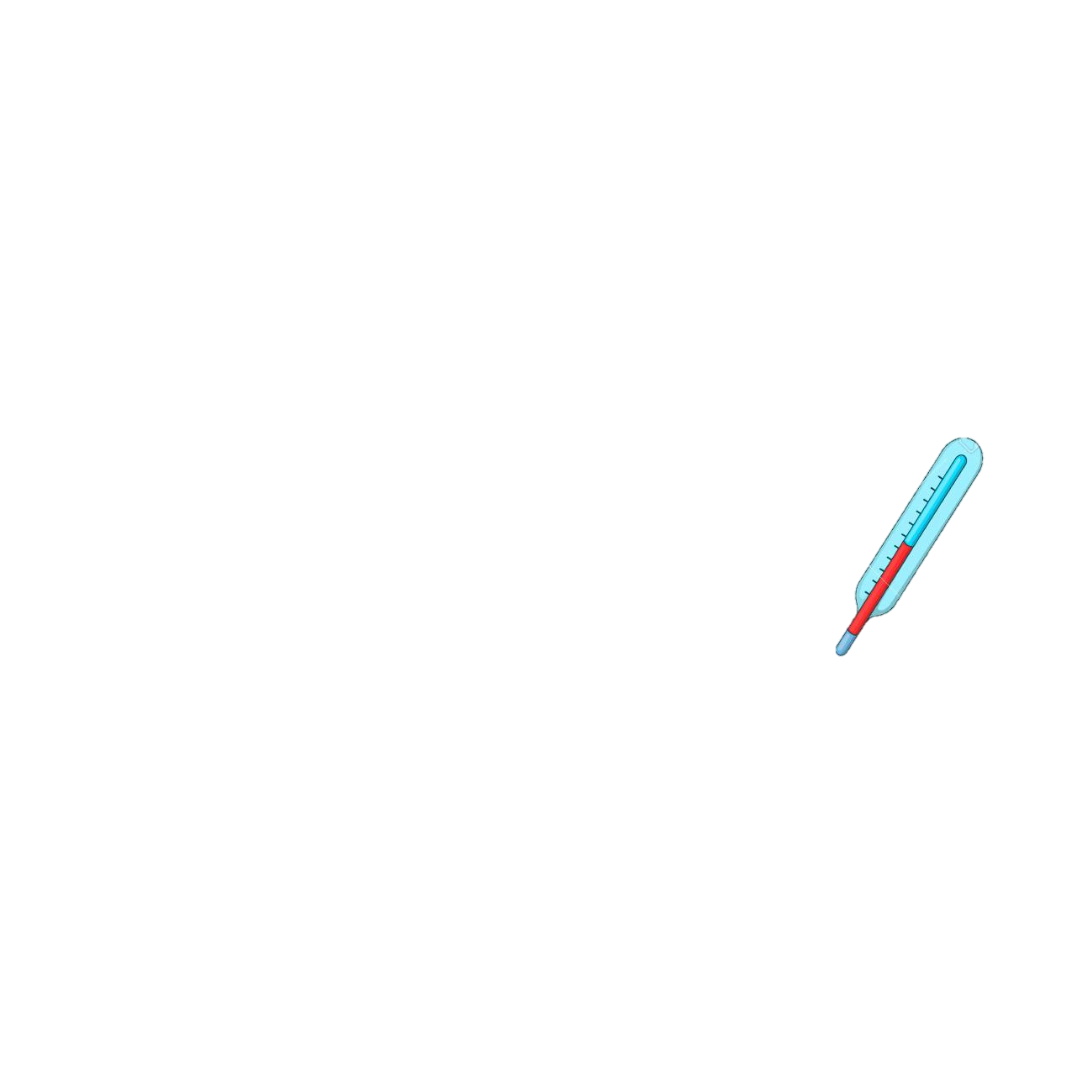 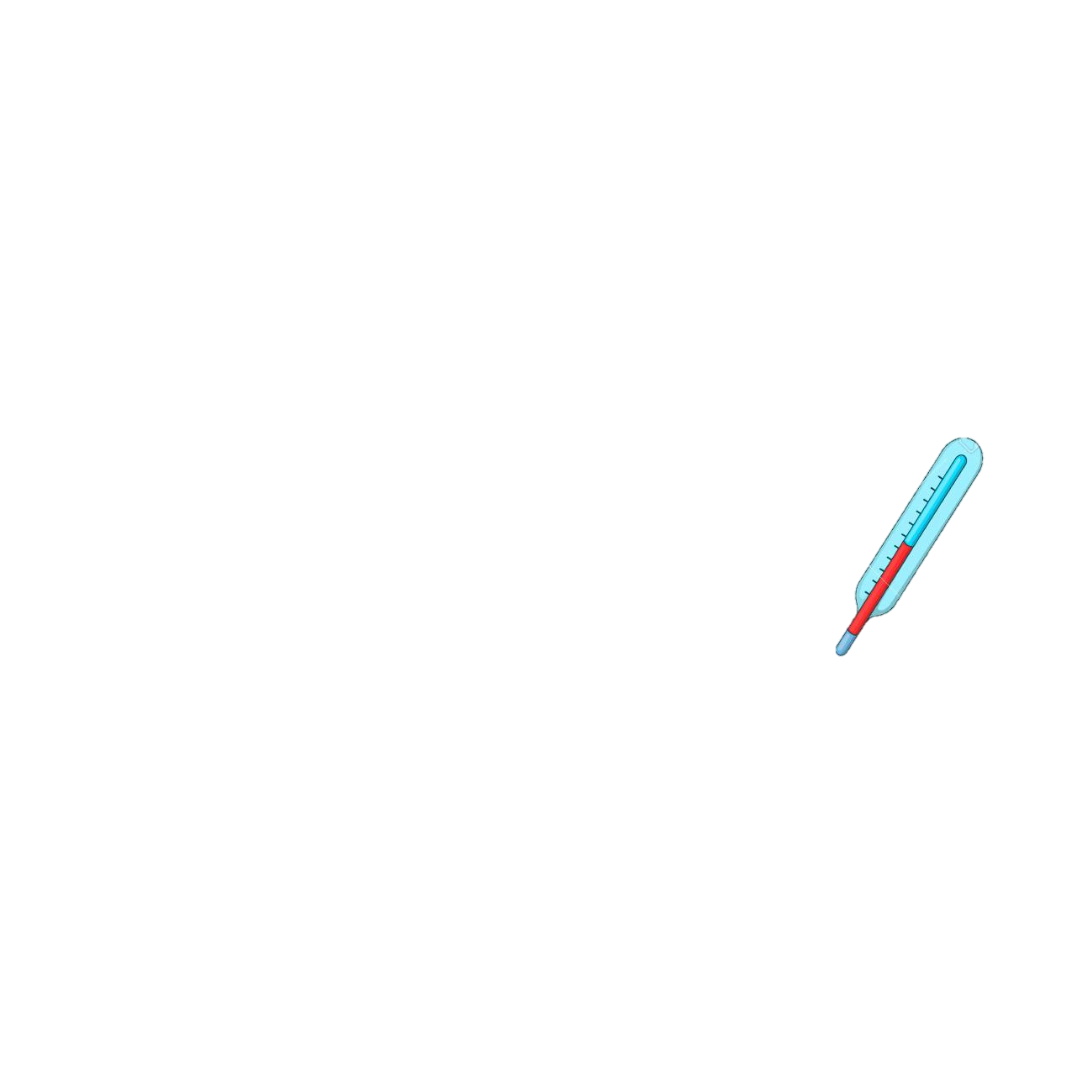 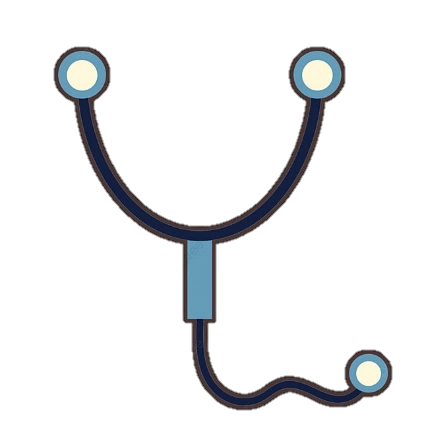 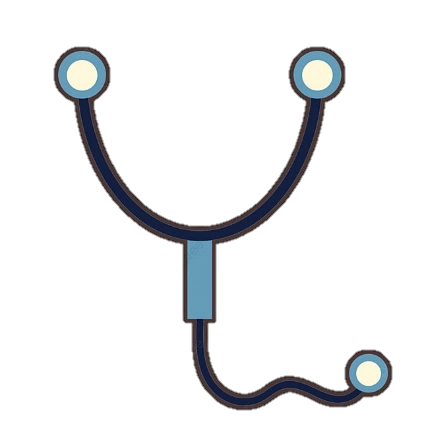 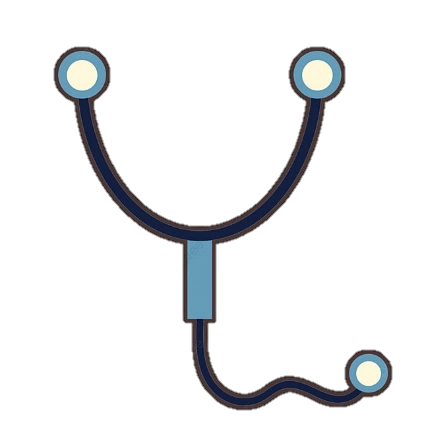 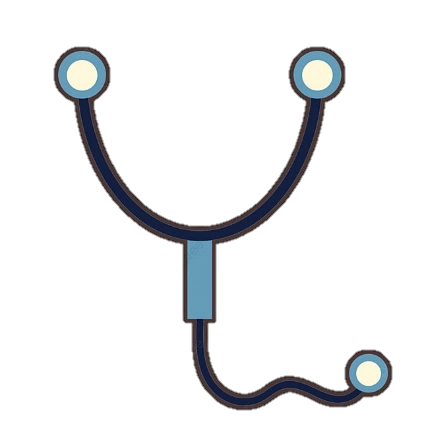 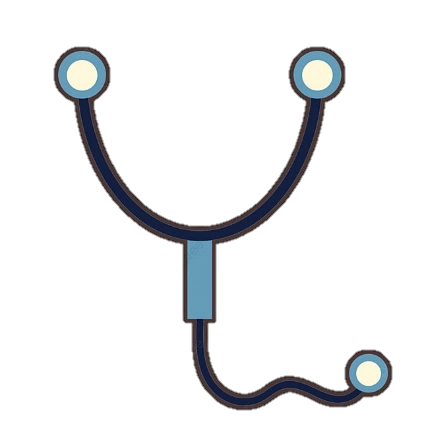 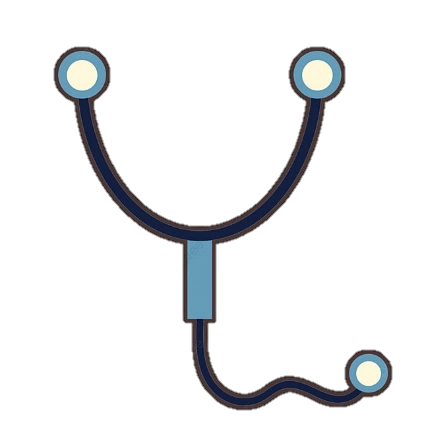 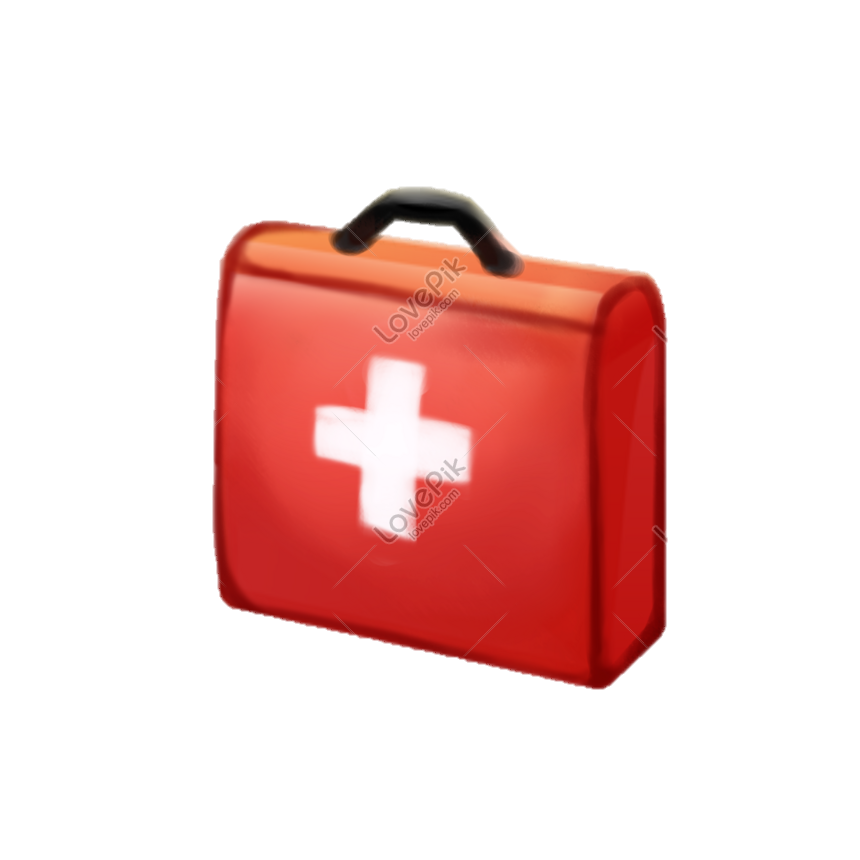 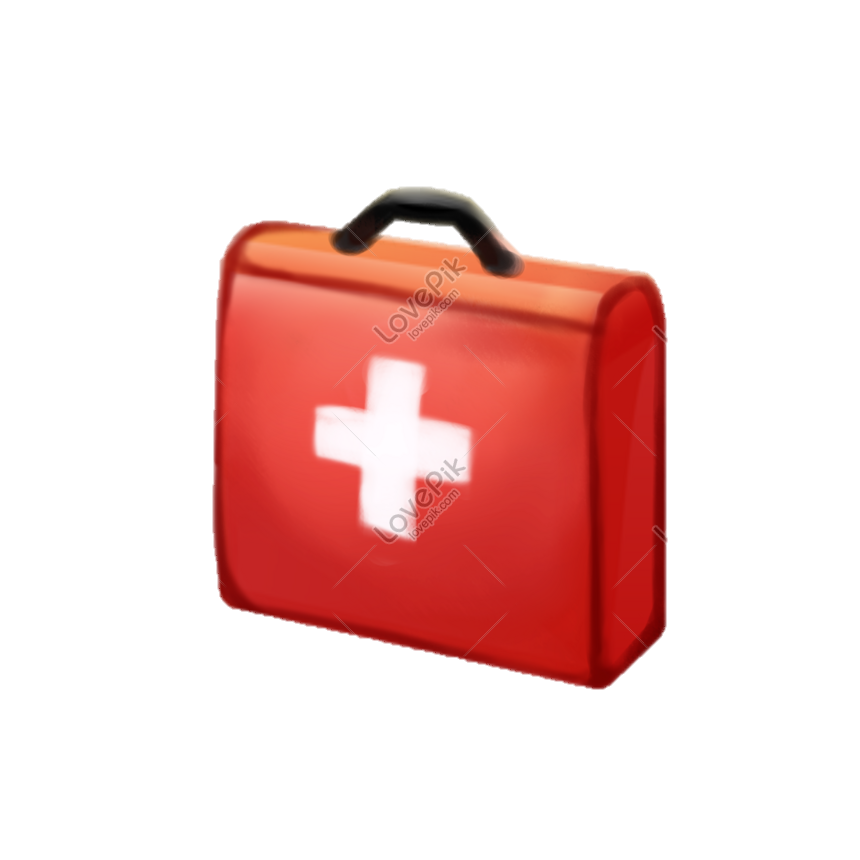 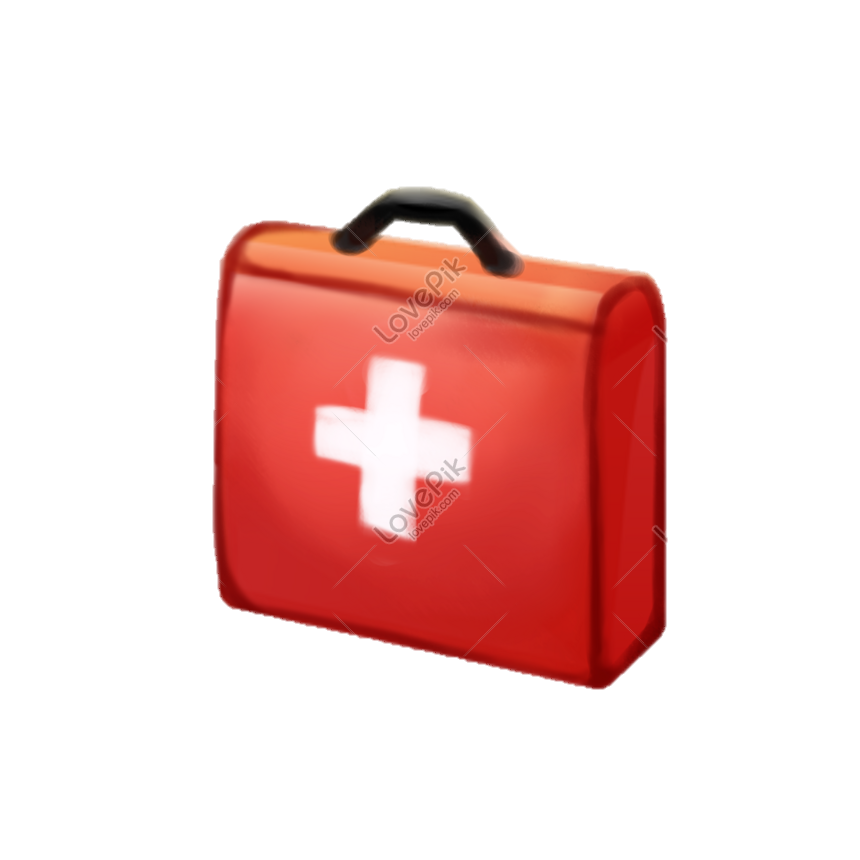 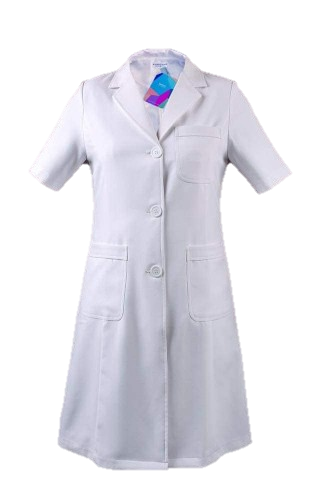 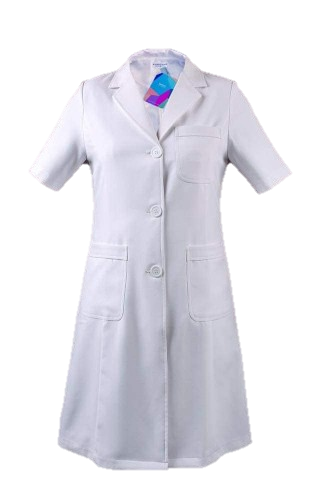 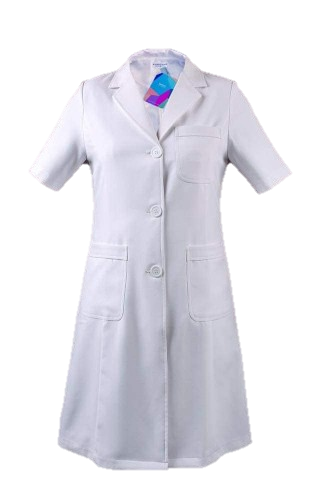 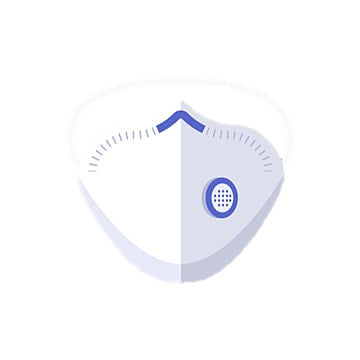 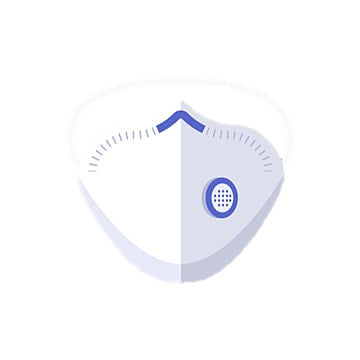 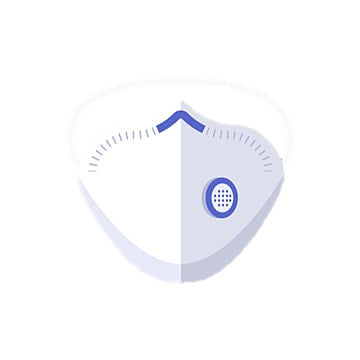 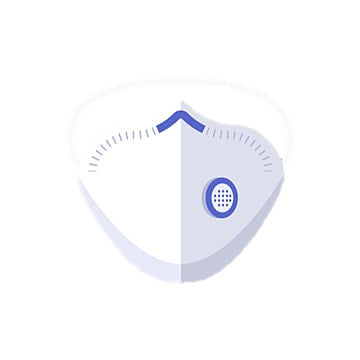 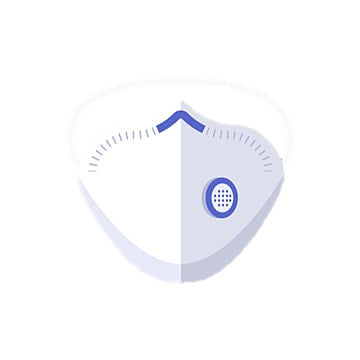 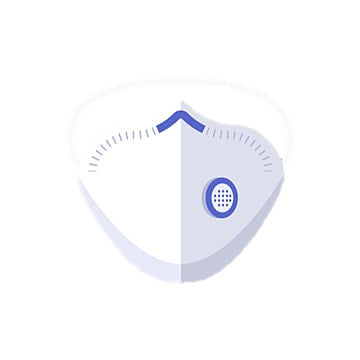 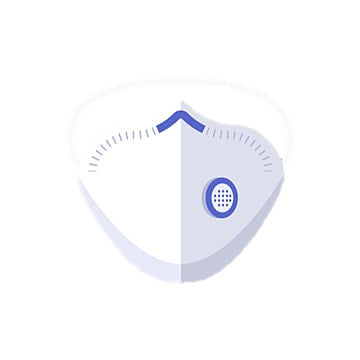 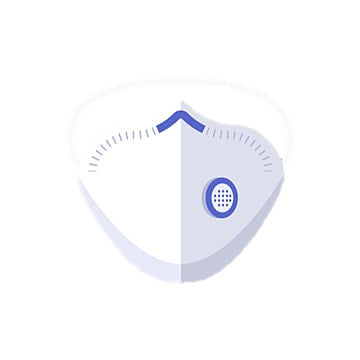 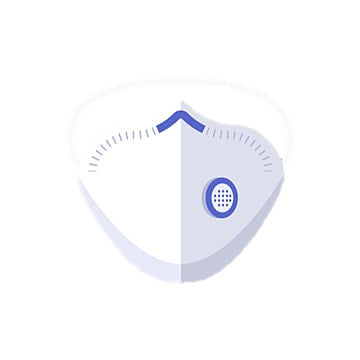 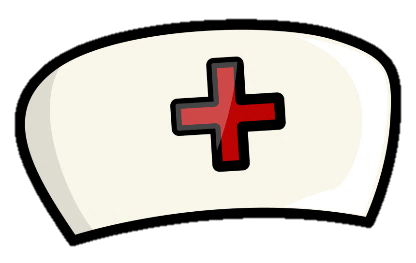 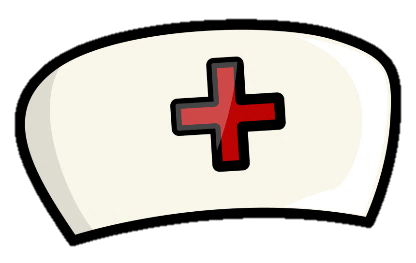 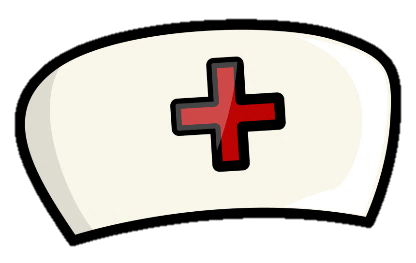 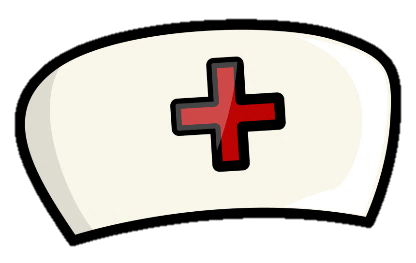 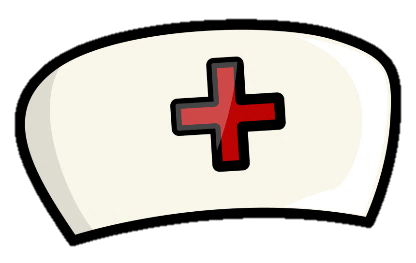 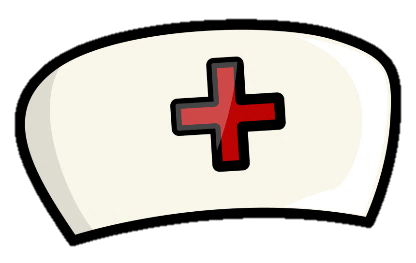 Trẻ xếp theo ý thích
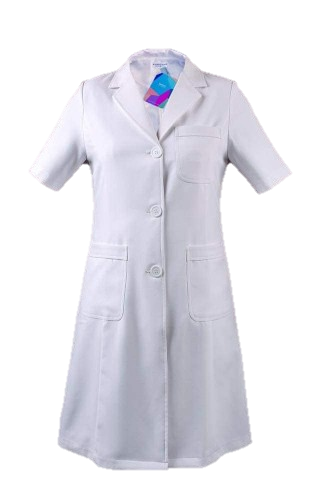 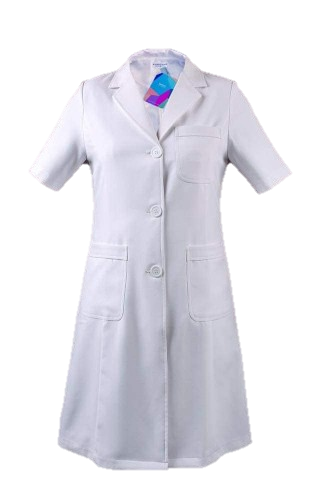 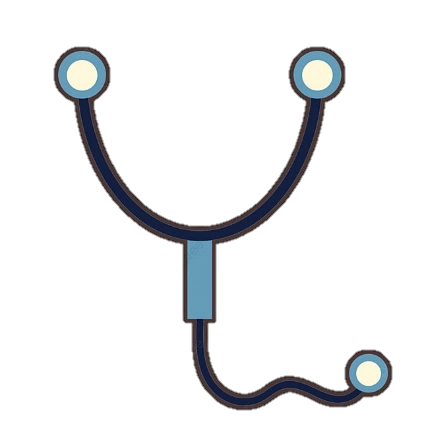 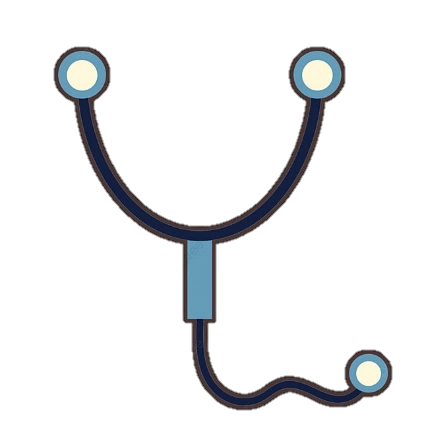 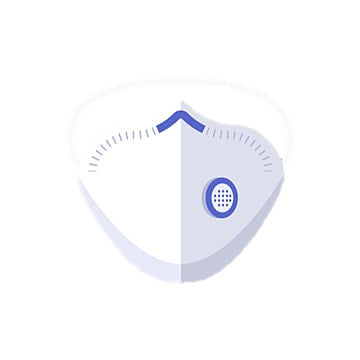 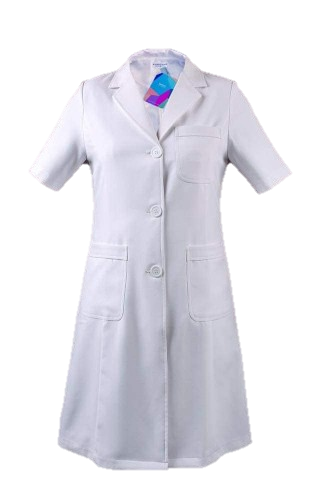 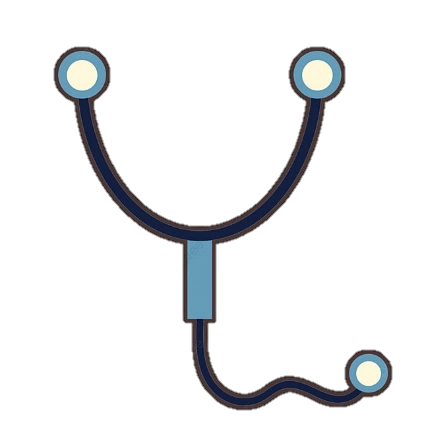 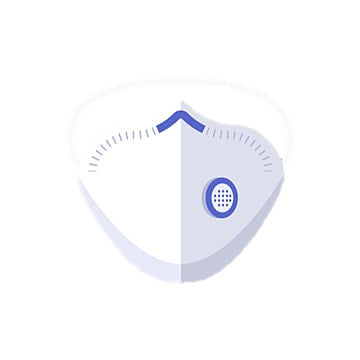 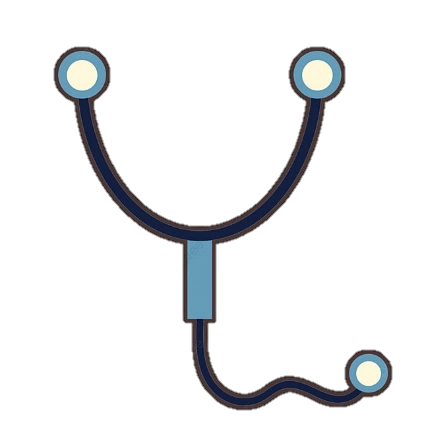 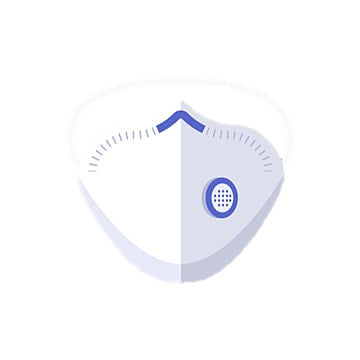 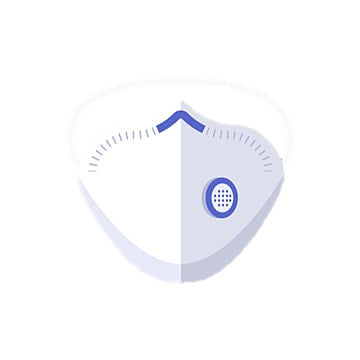 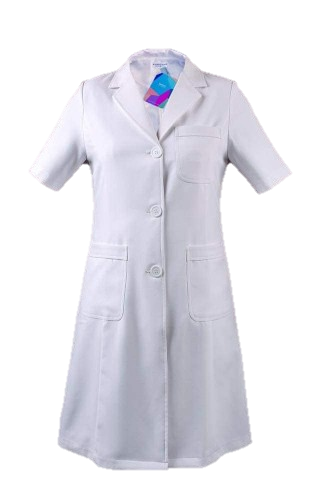 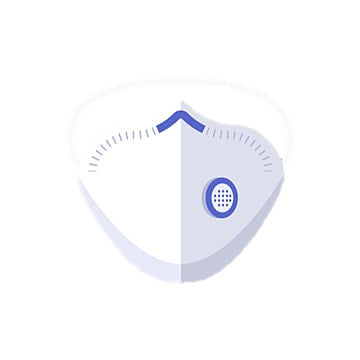 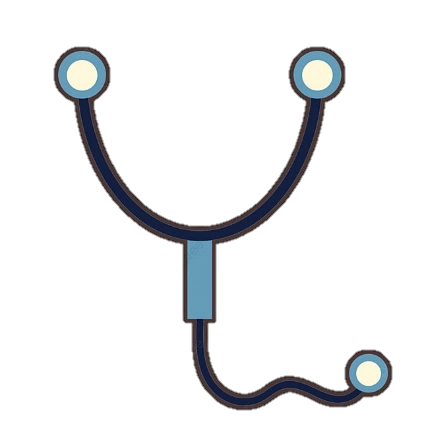 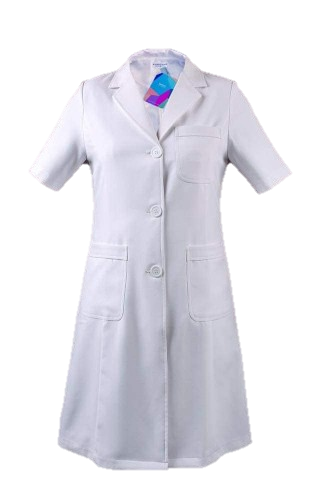 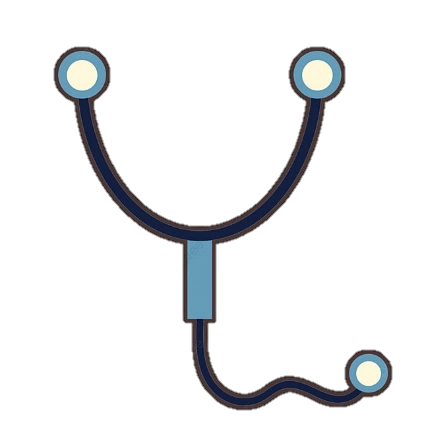 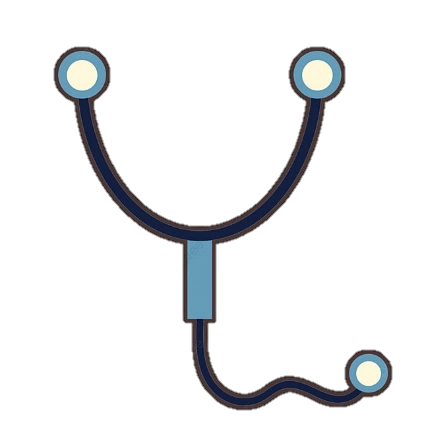 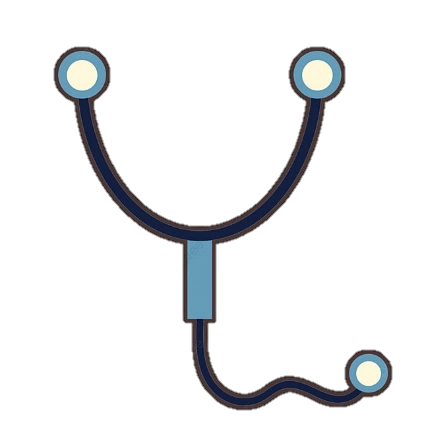 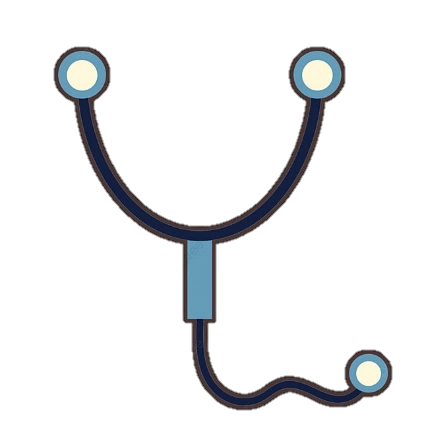 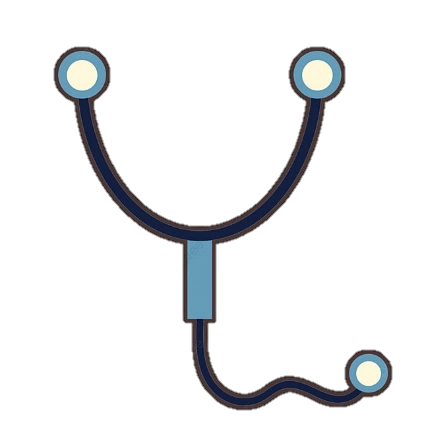 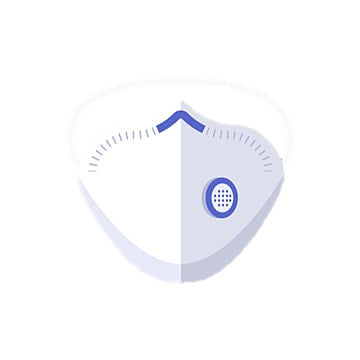 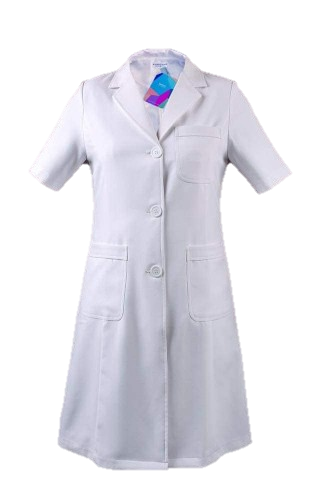 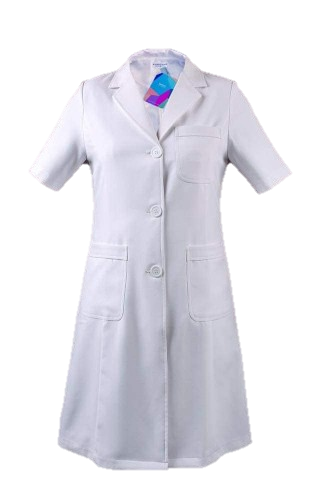 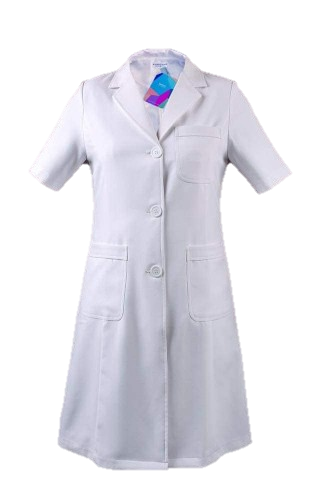 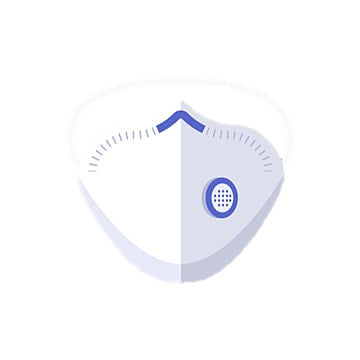 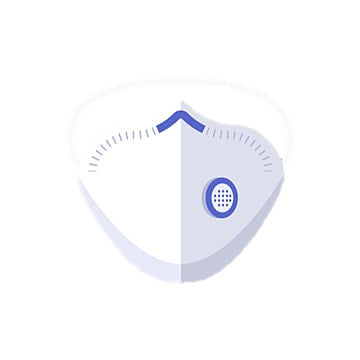 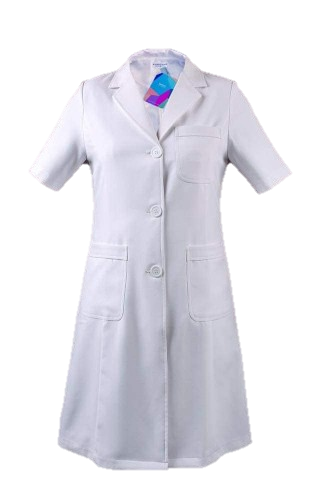 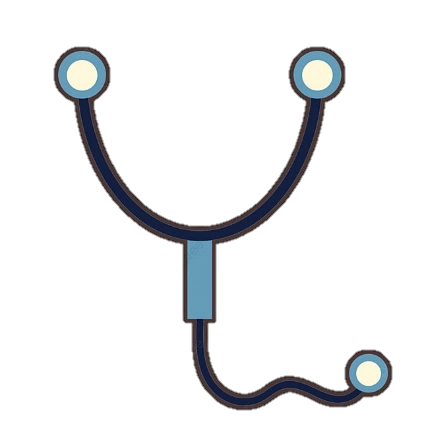 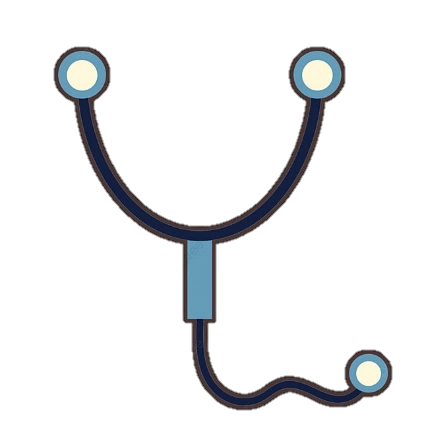 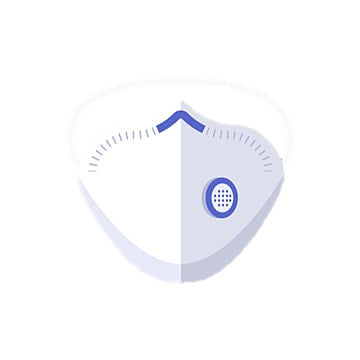 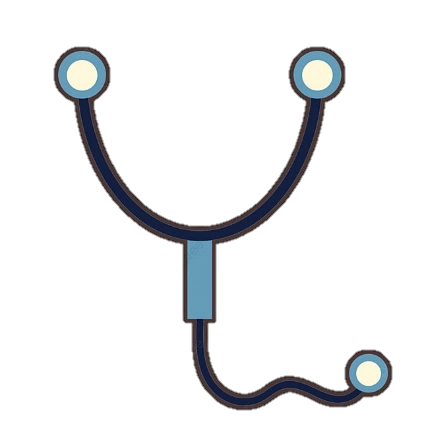 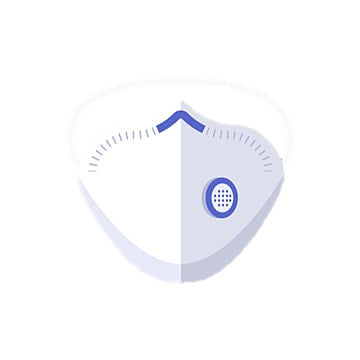 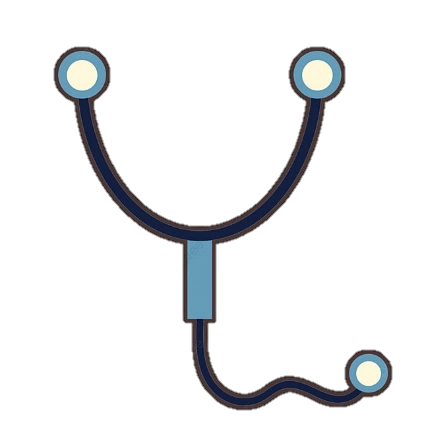 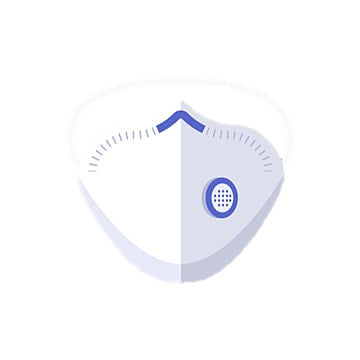 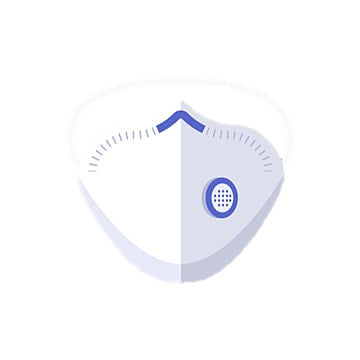 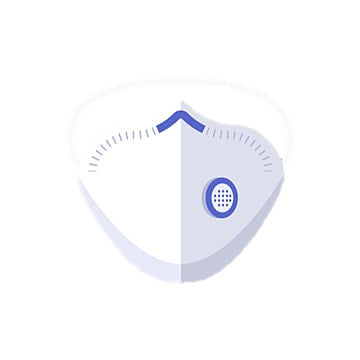 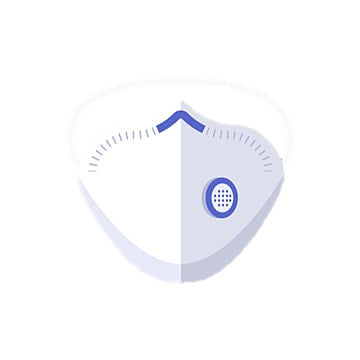 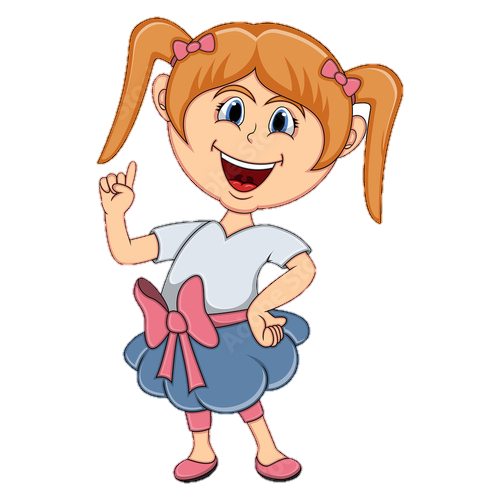 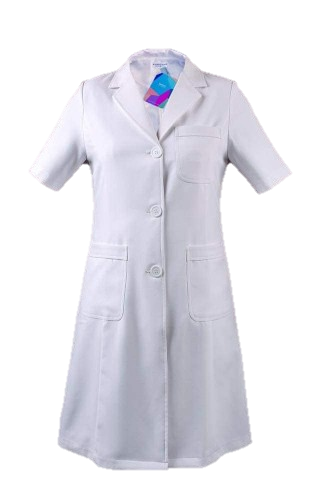 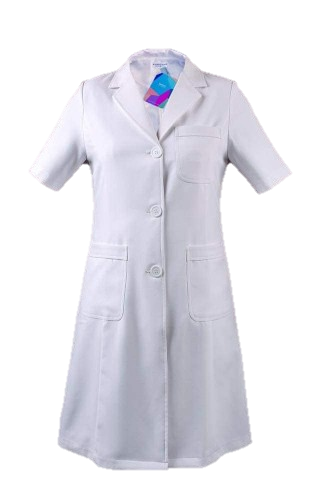 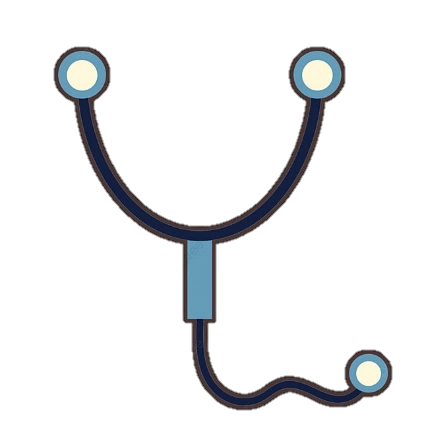 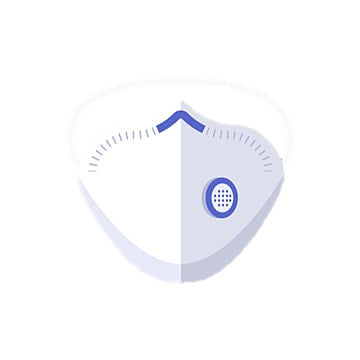 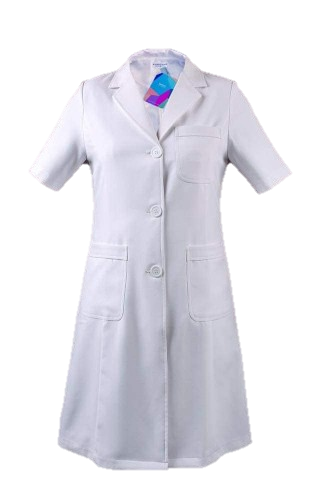 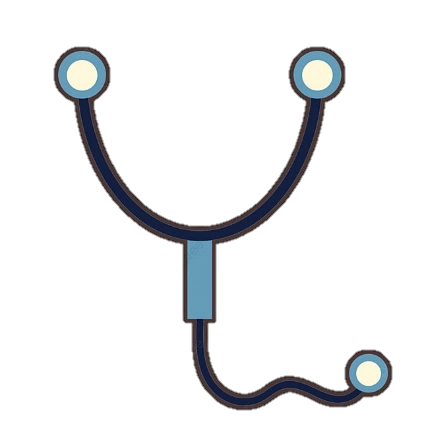 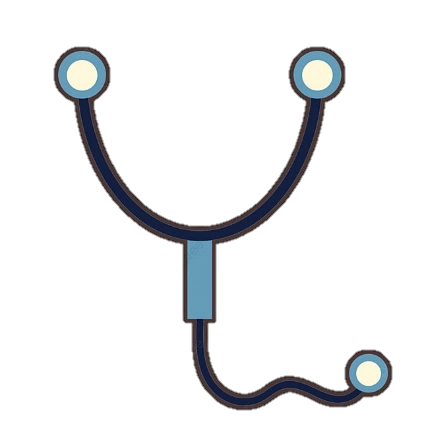 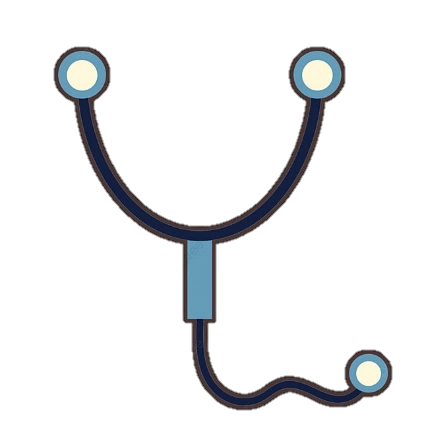 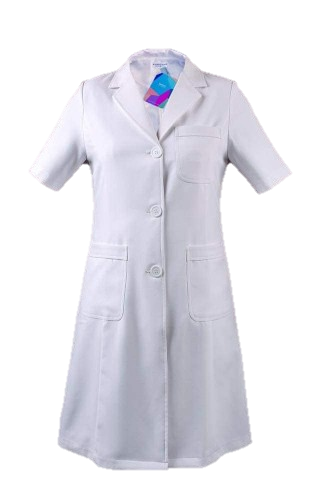 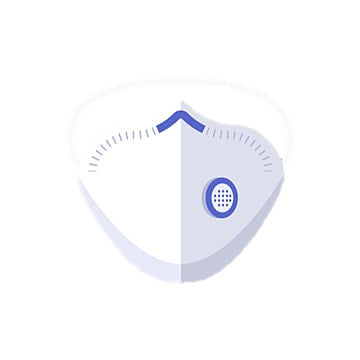 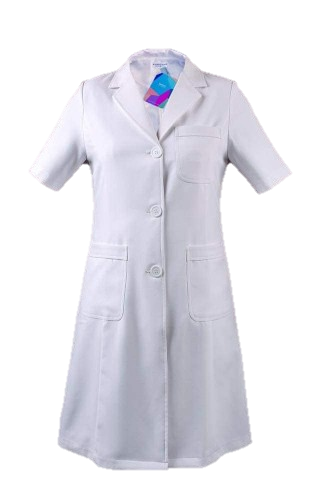 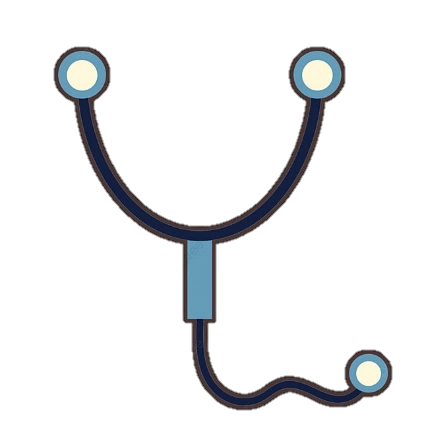 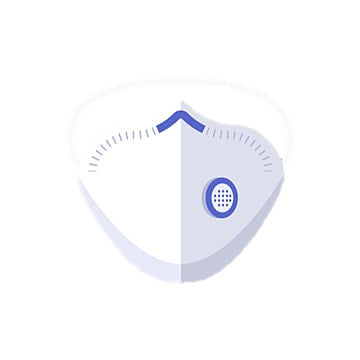 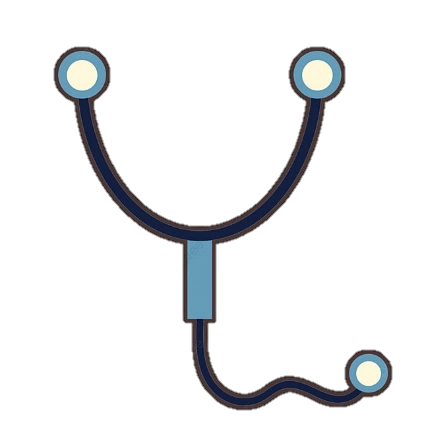 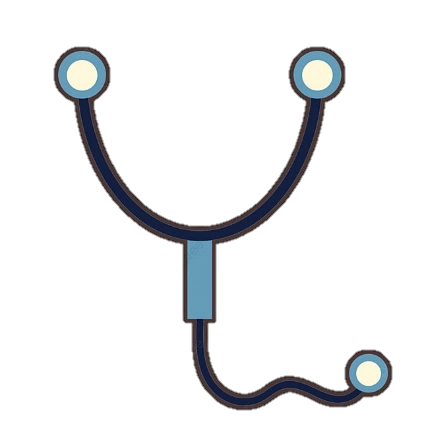 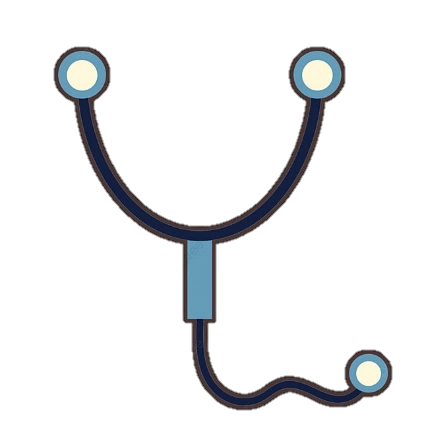 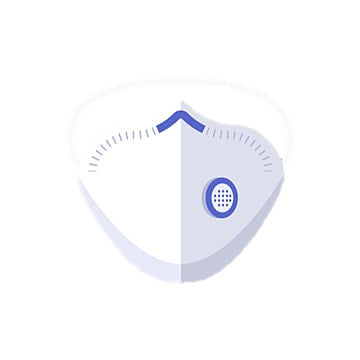 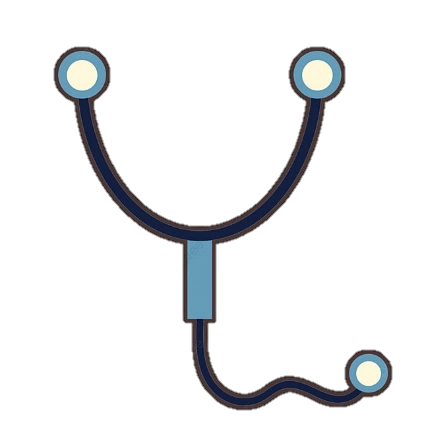 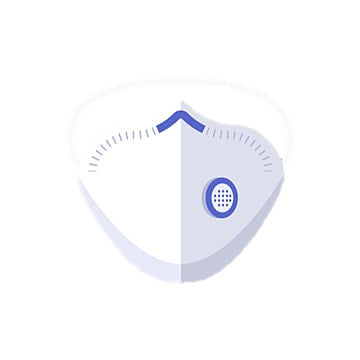 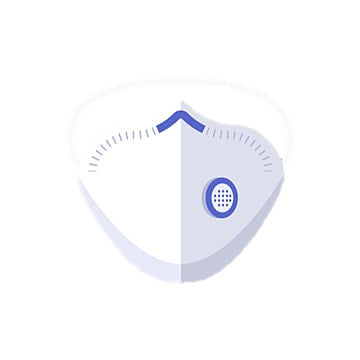 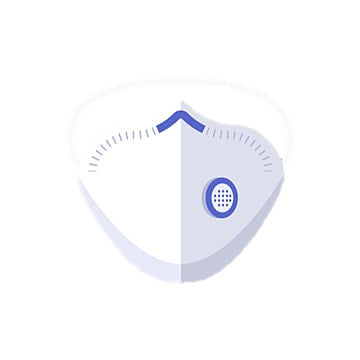 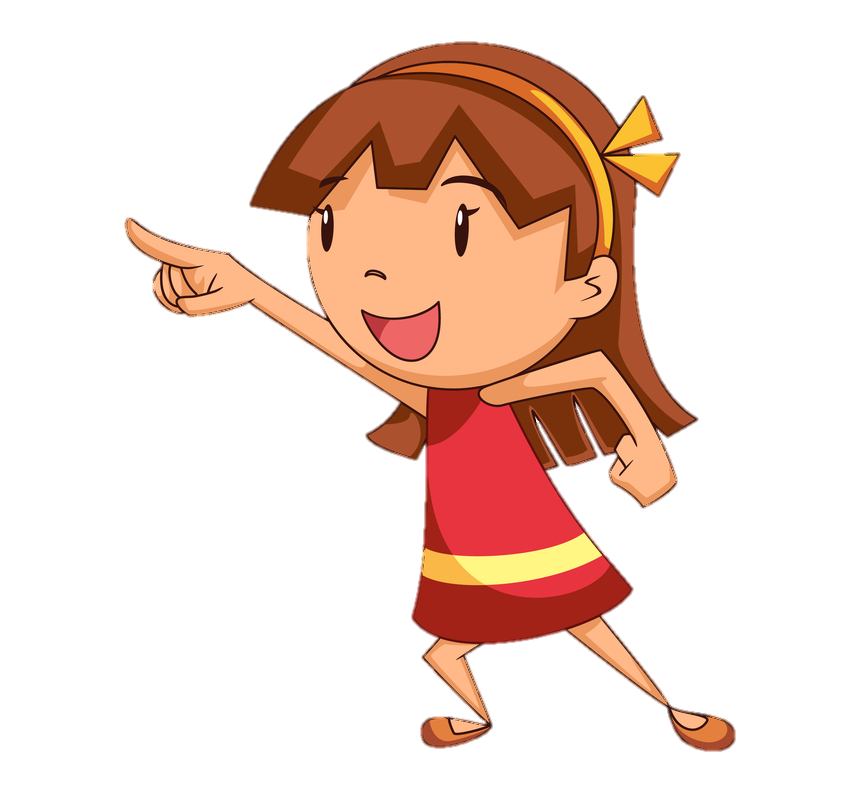 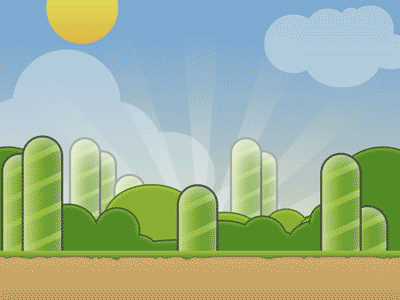 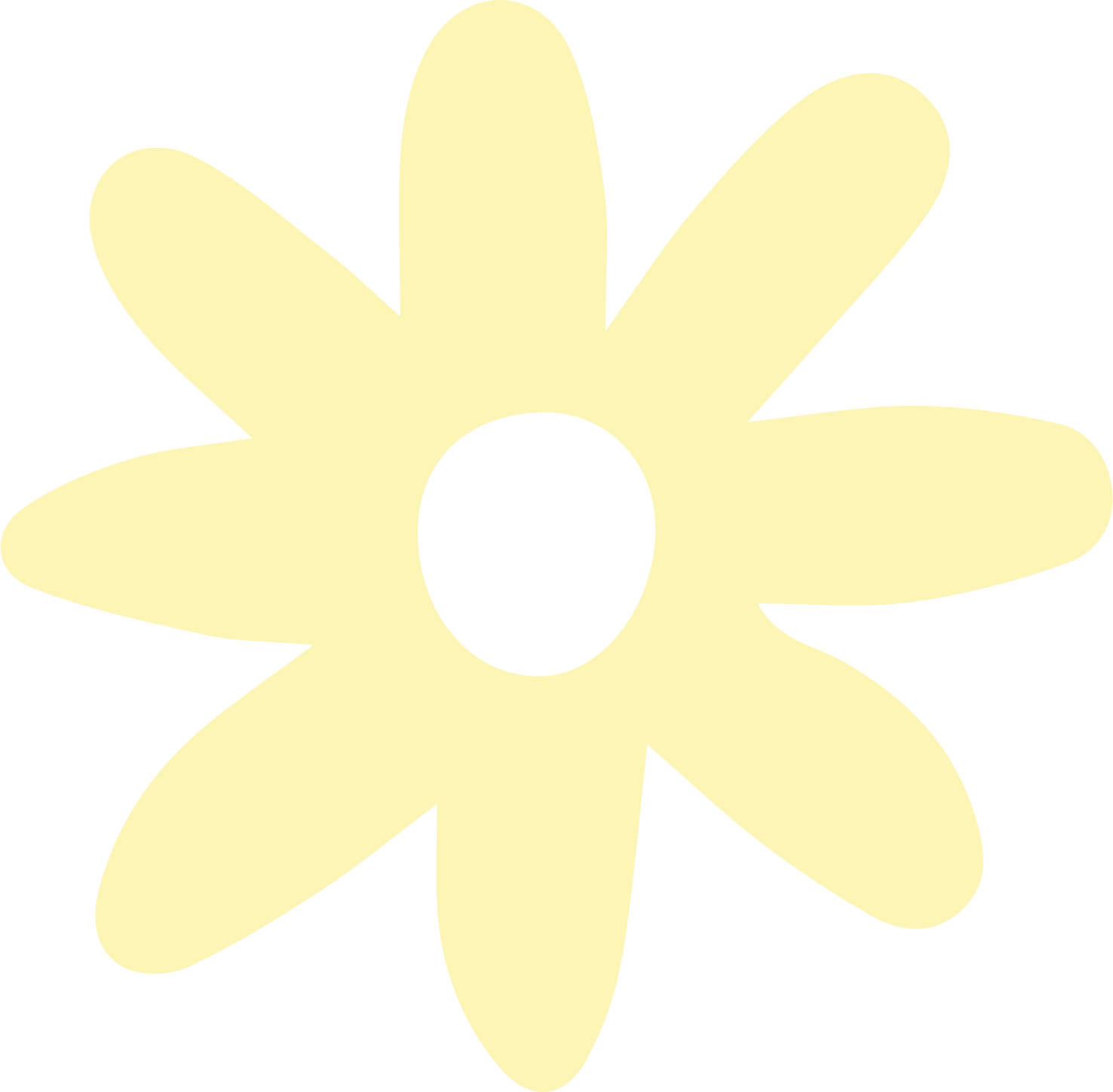 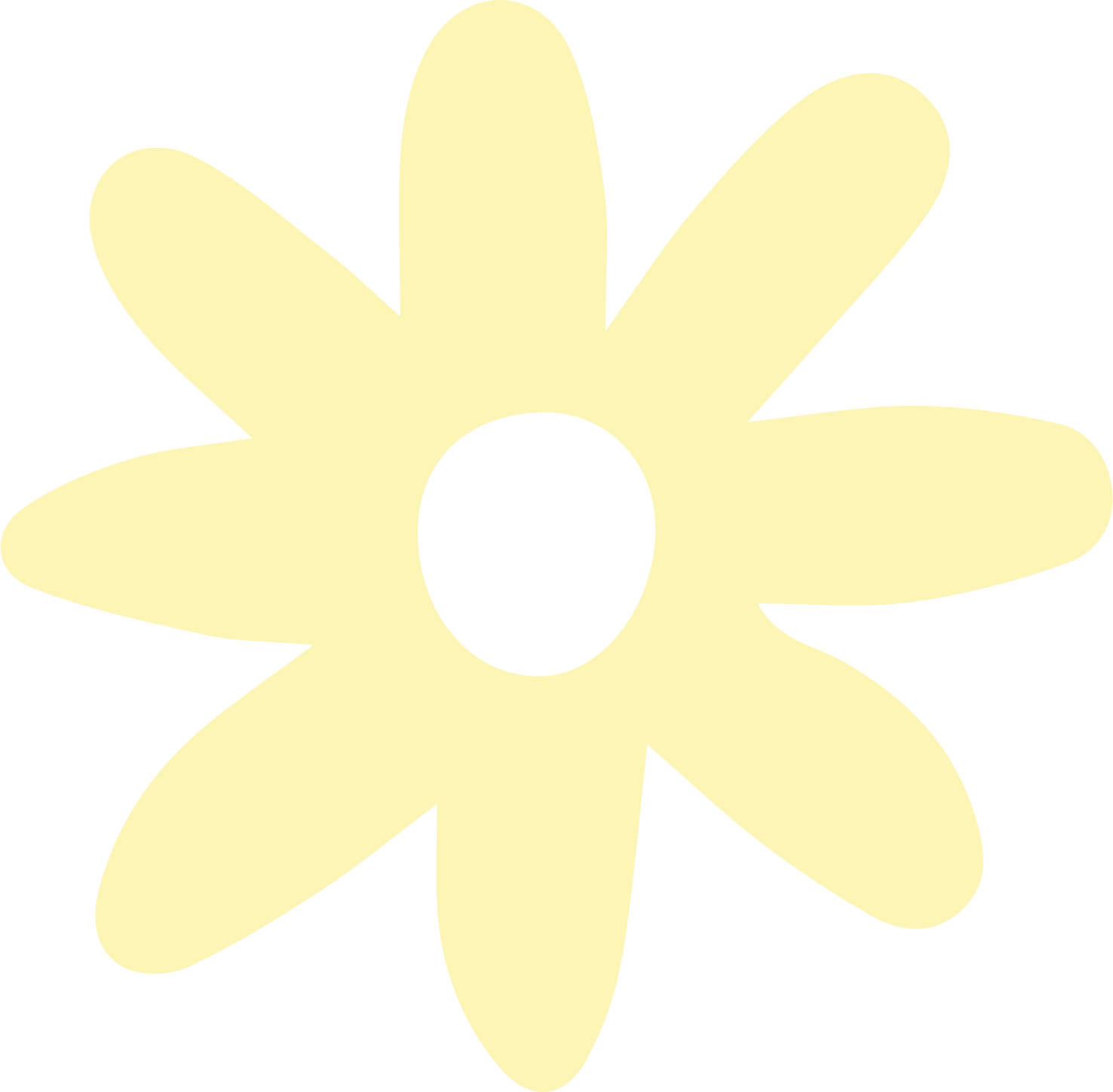 Trò chơi:
Miếng ghép hoàn hảo
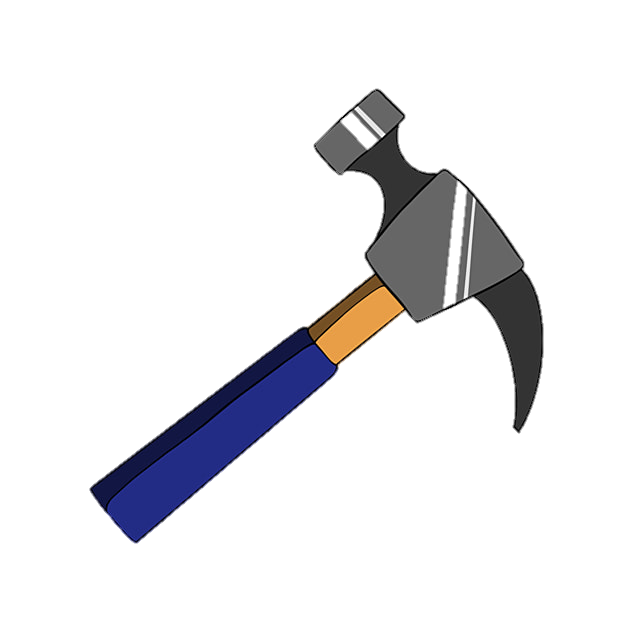 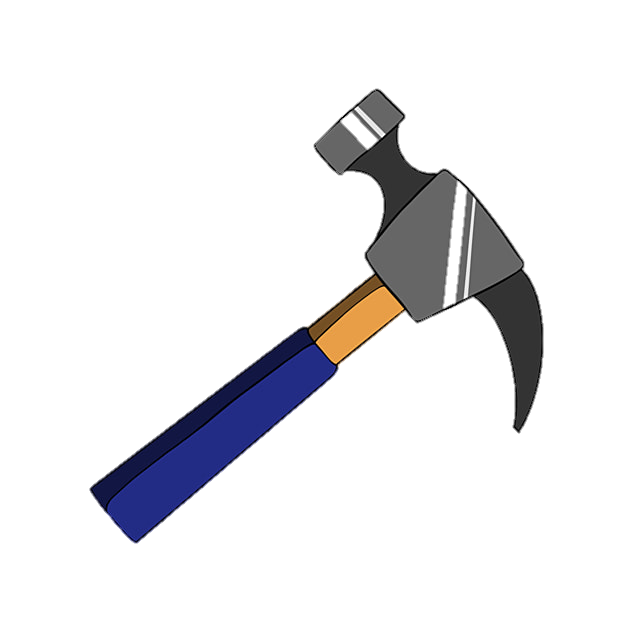 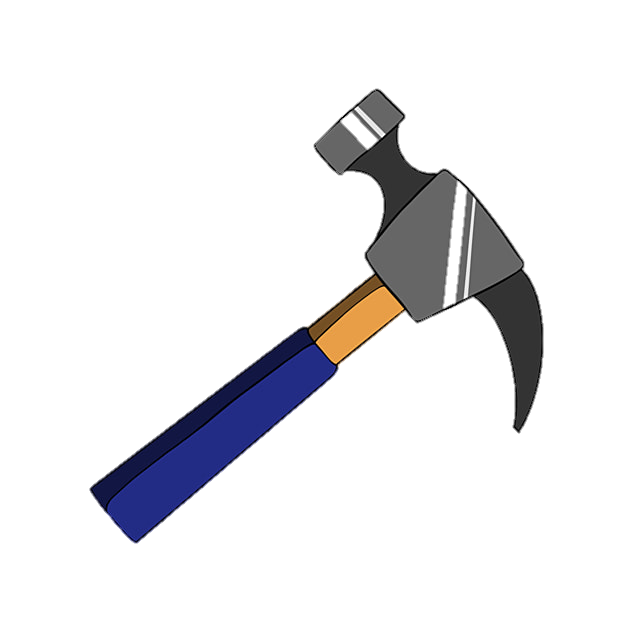 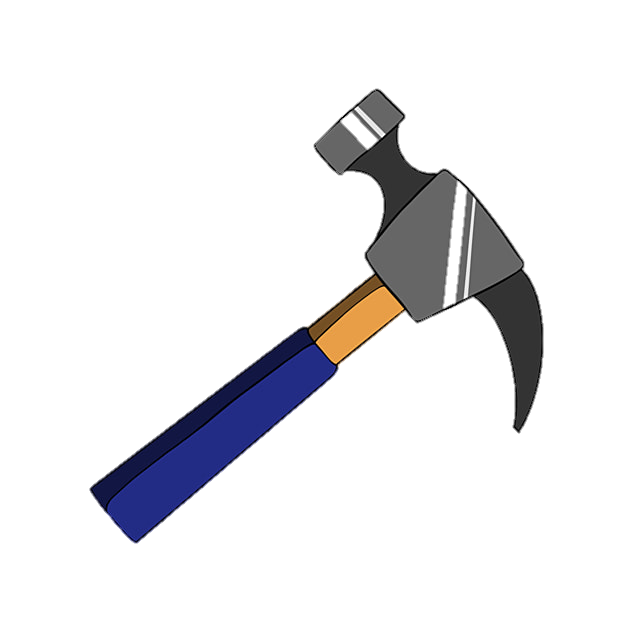 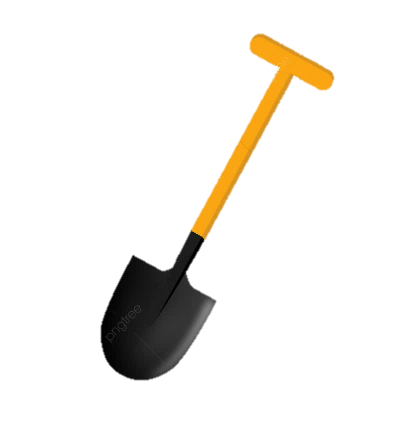 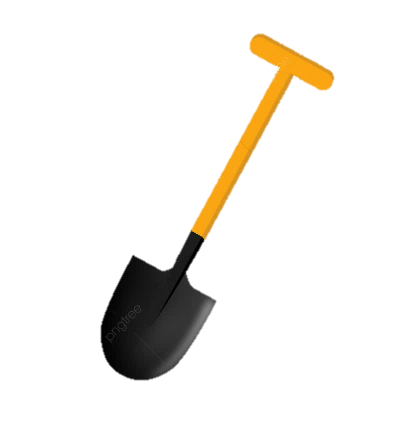 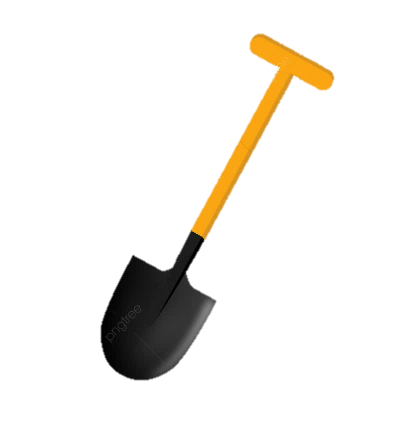 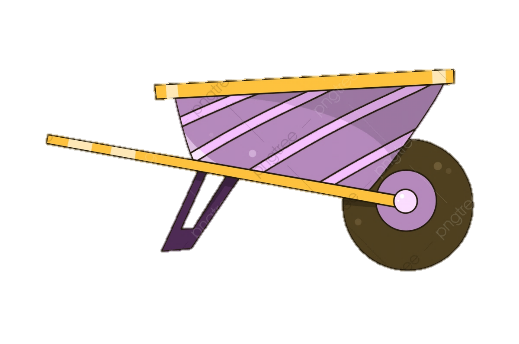 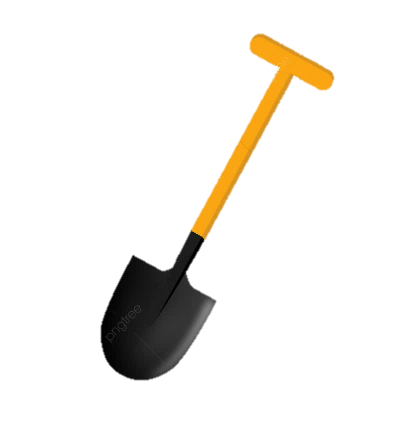 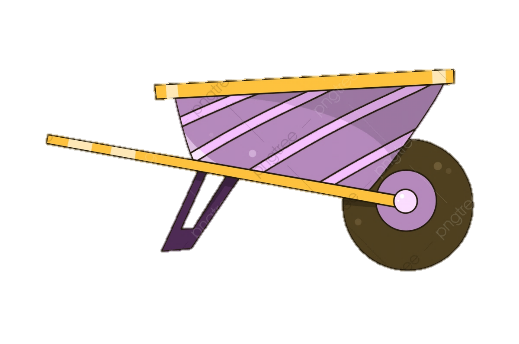 3
2
1
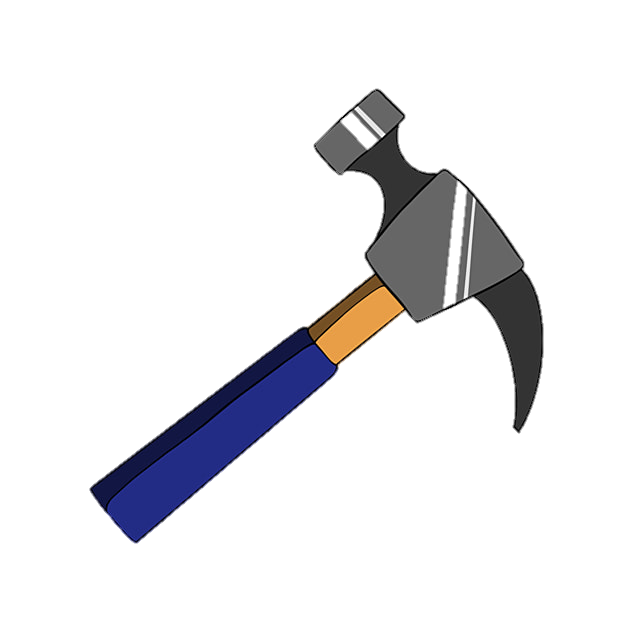 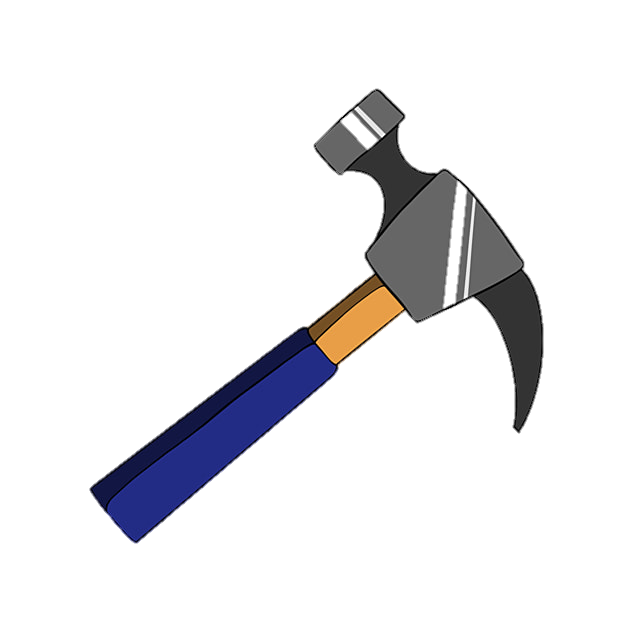 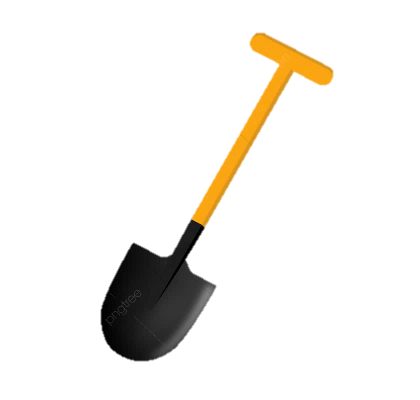 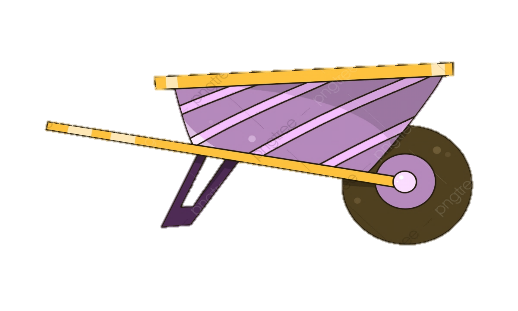 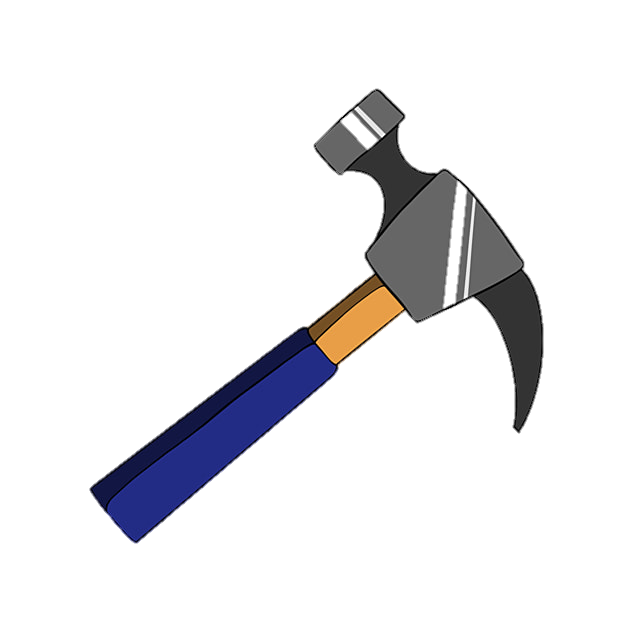 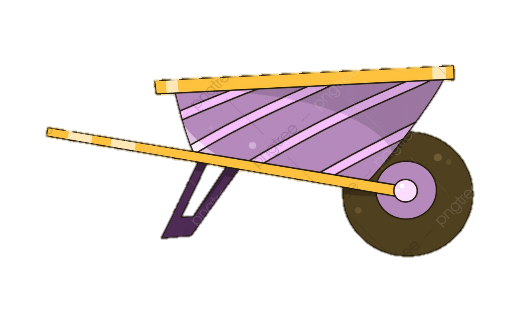 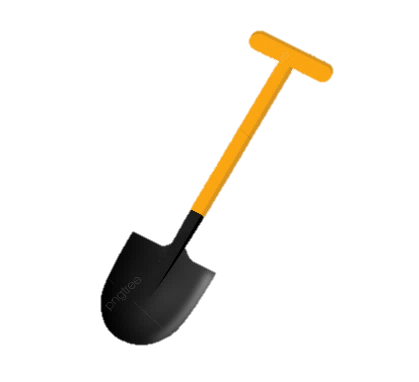 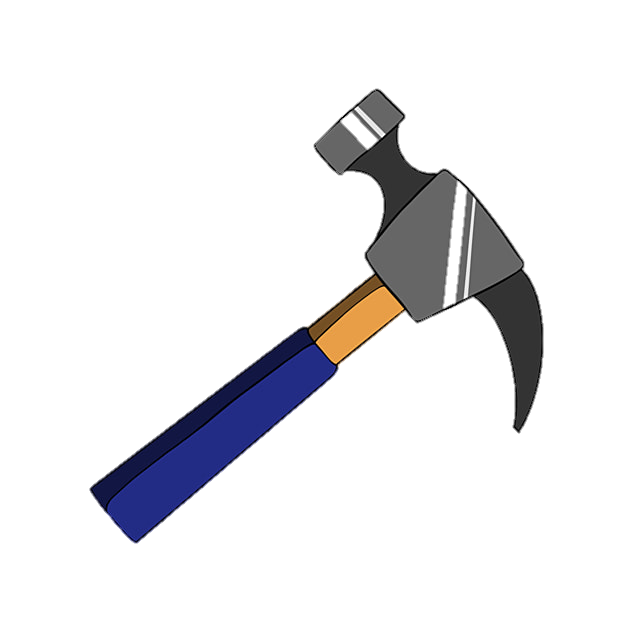 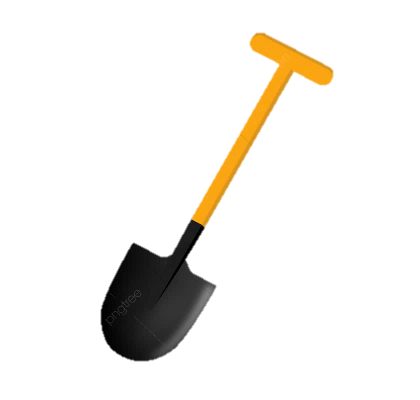 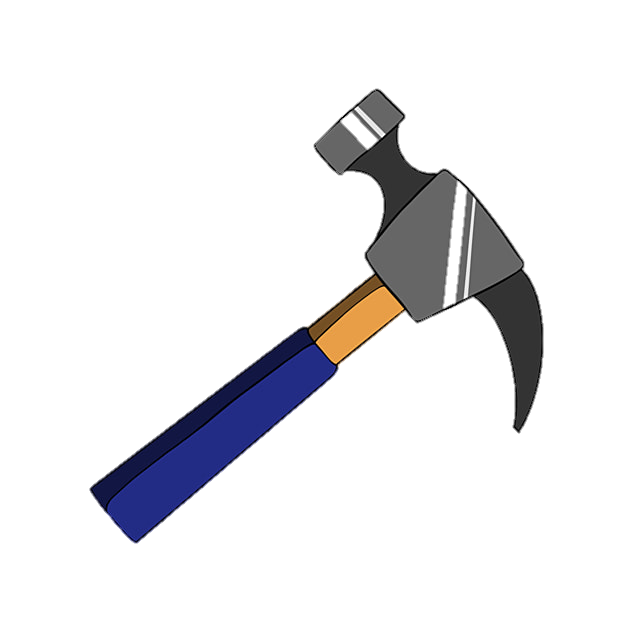 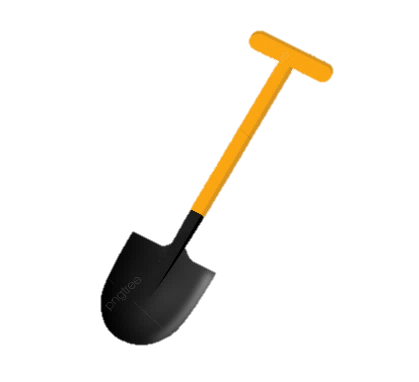 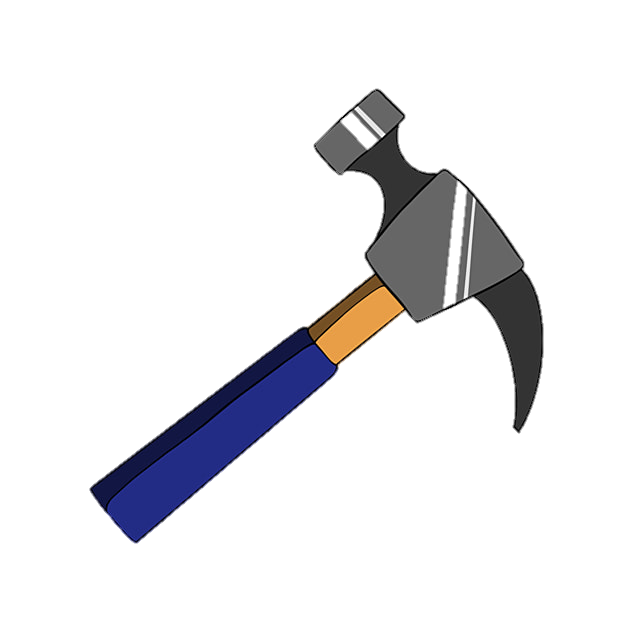 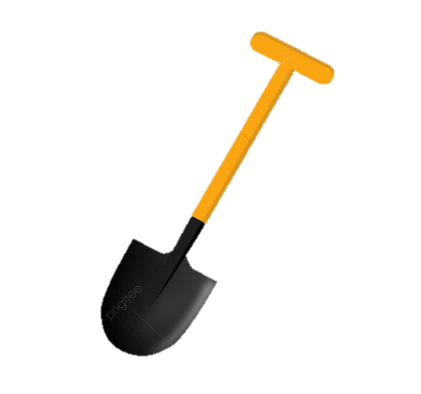 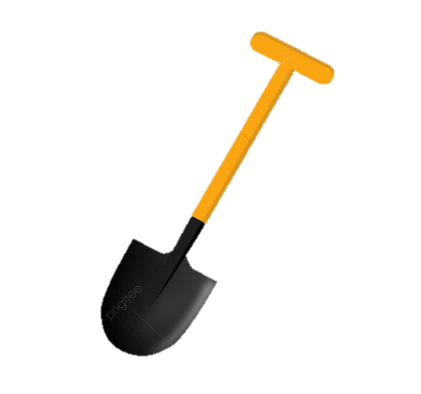 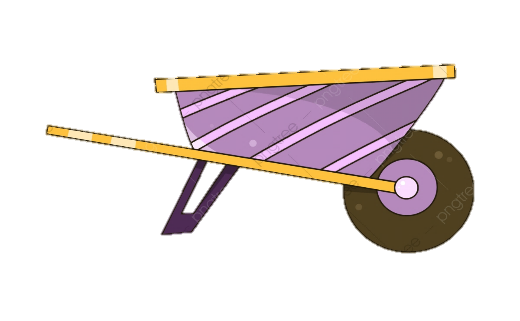 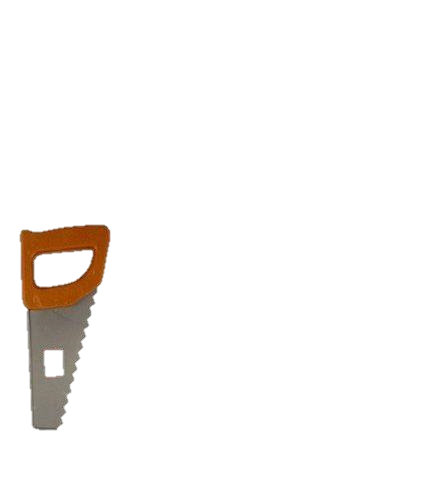 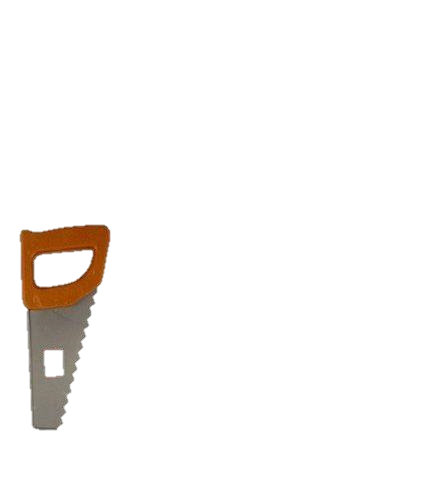 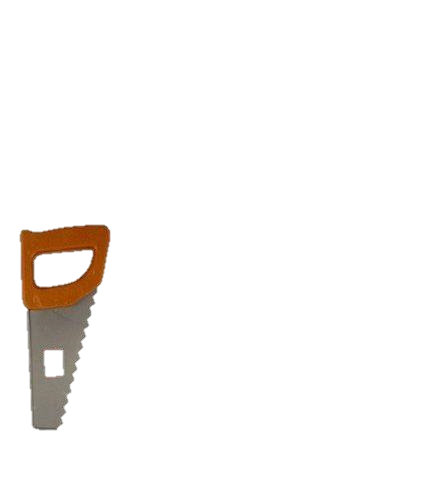 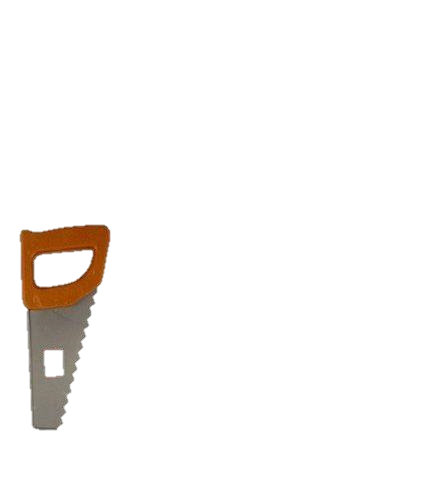 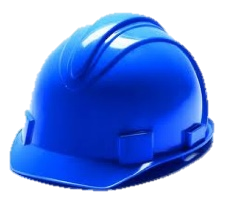 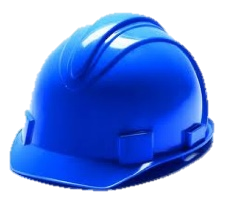 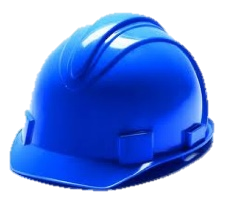 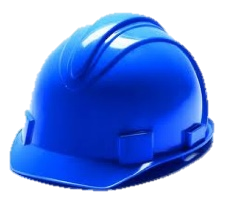 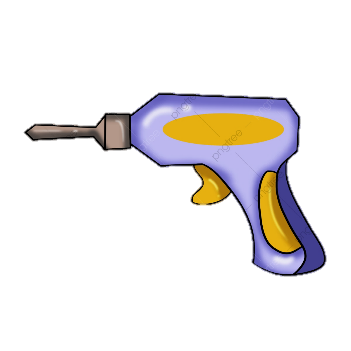 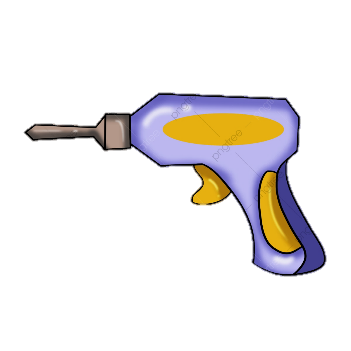 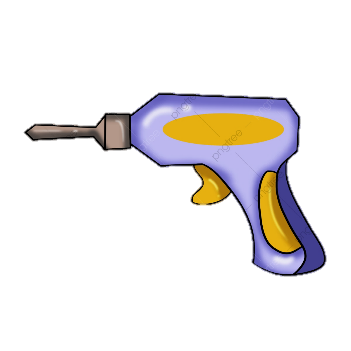 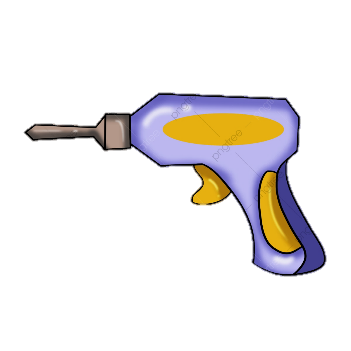 2
1
3
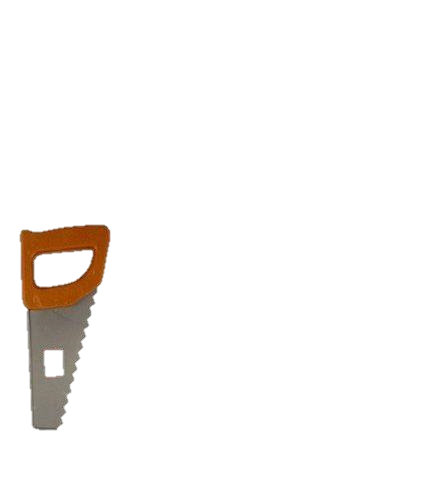 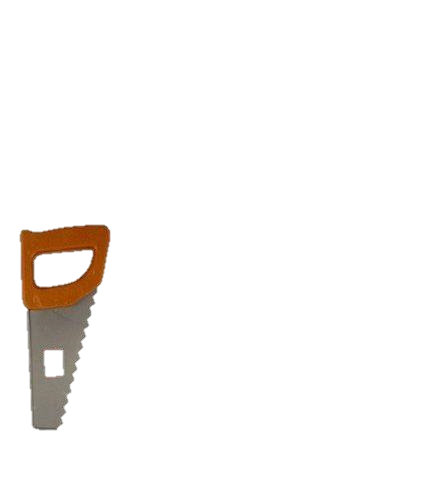 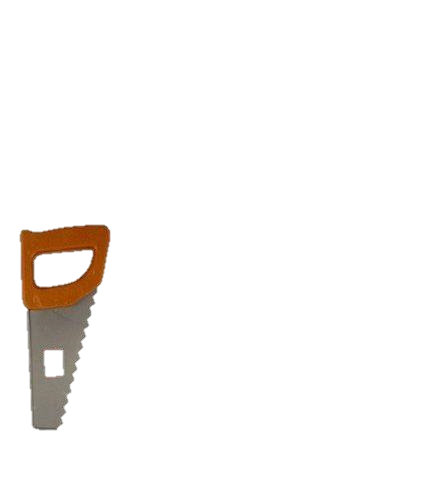 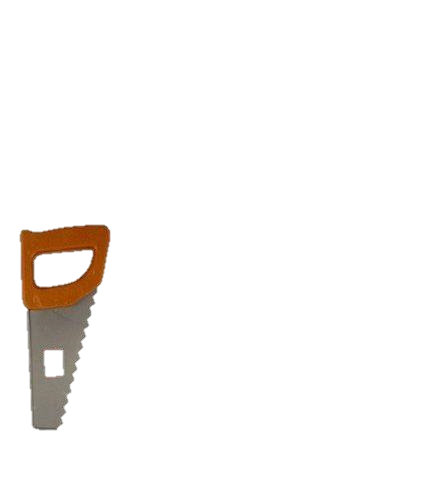 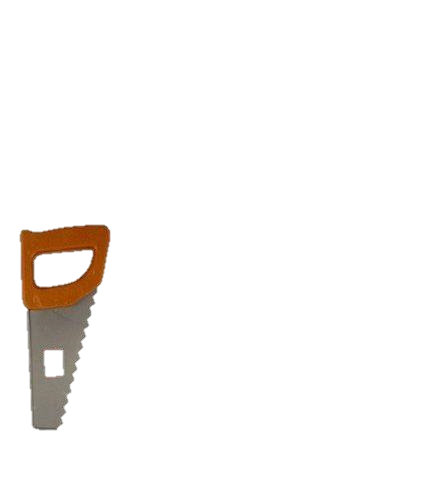 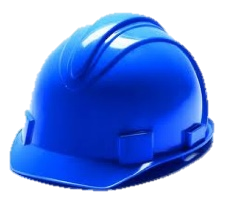 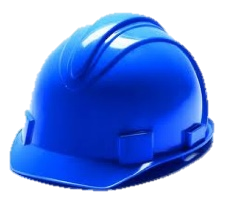 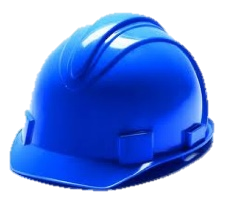 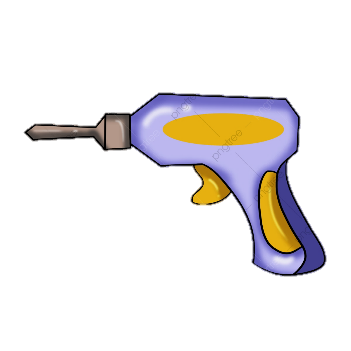 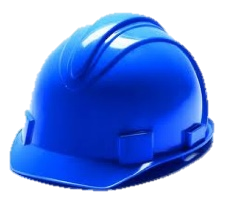 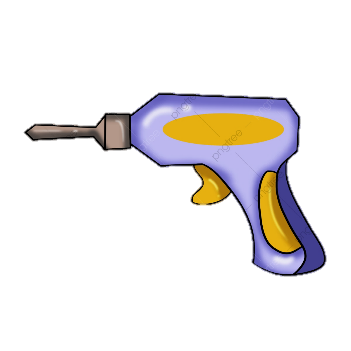 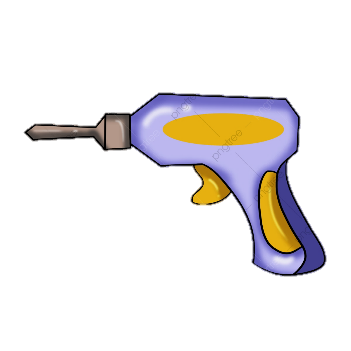 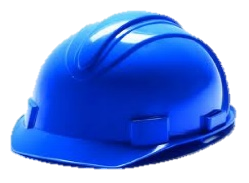 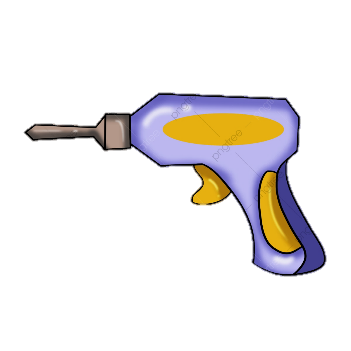 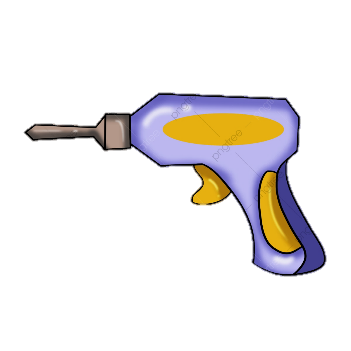 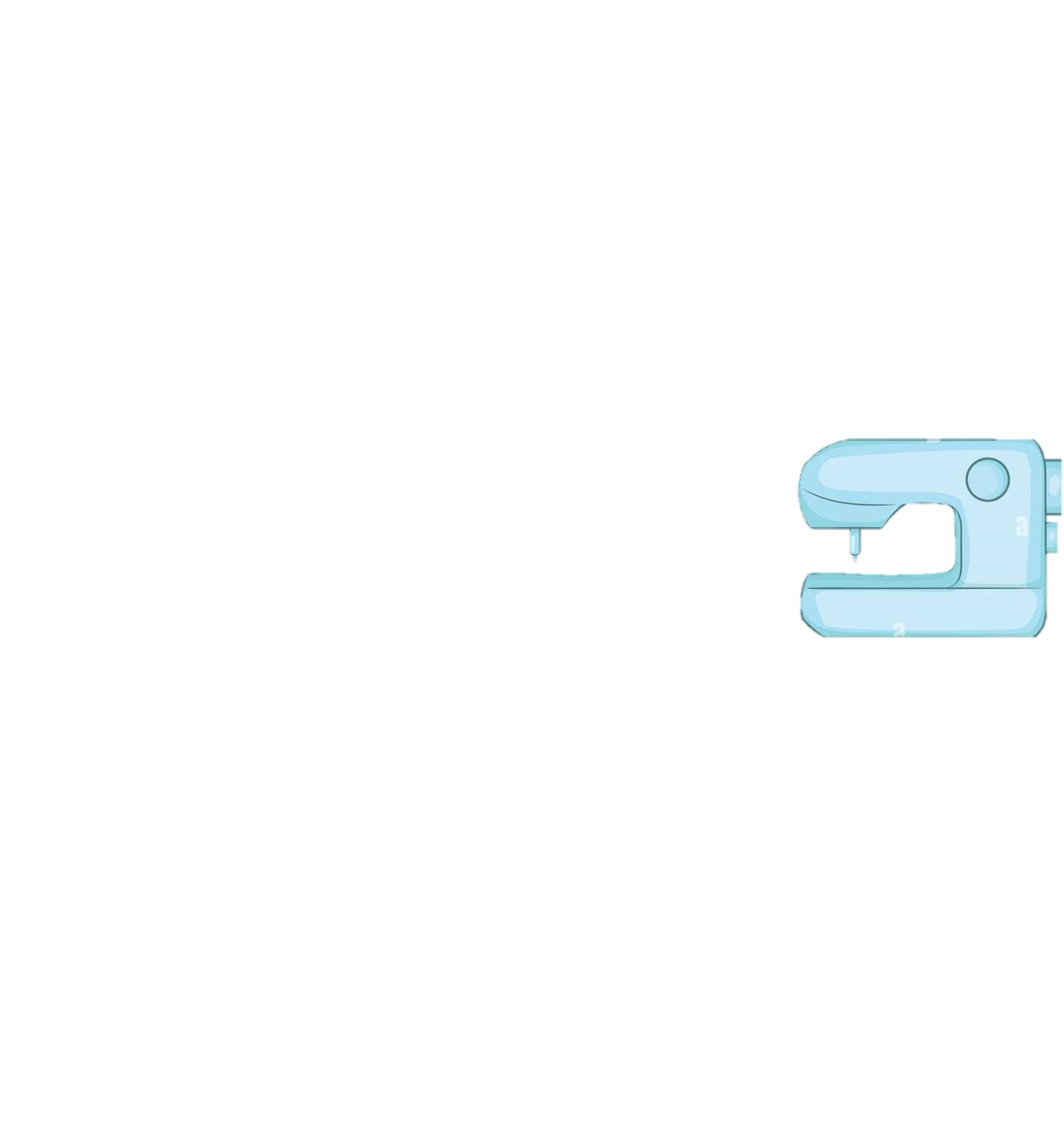 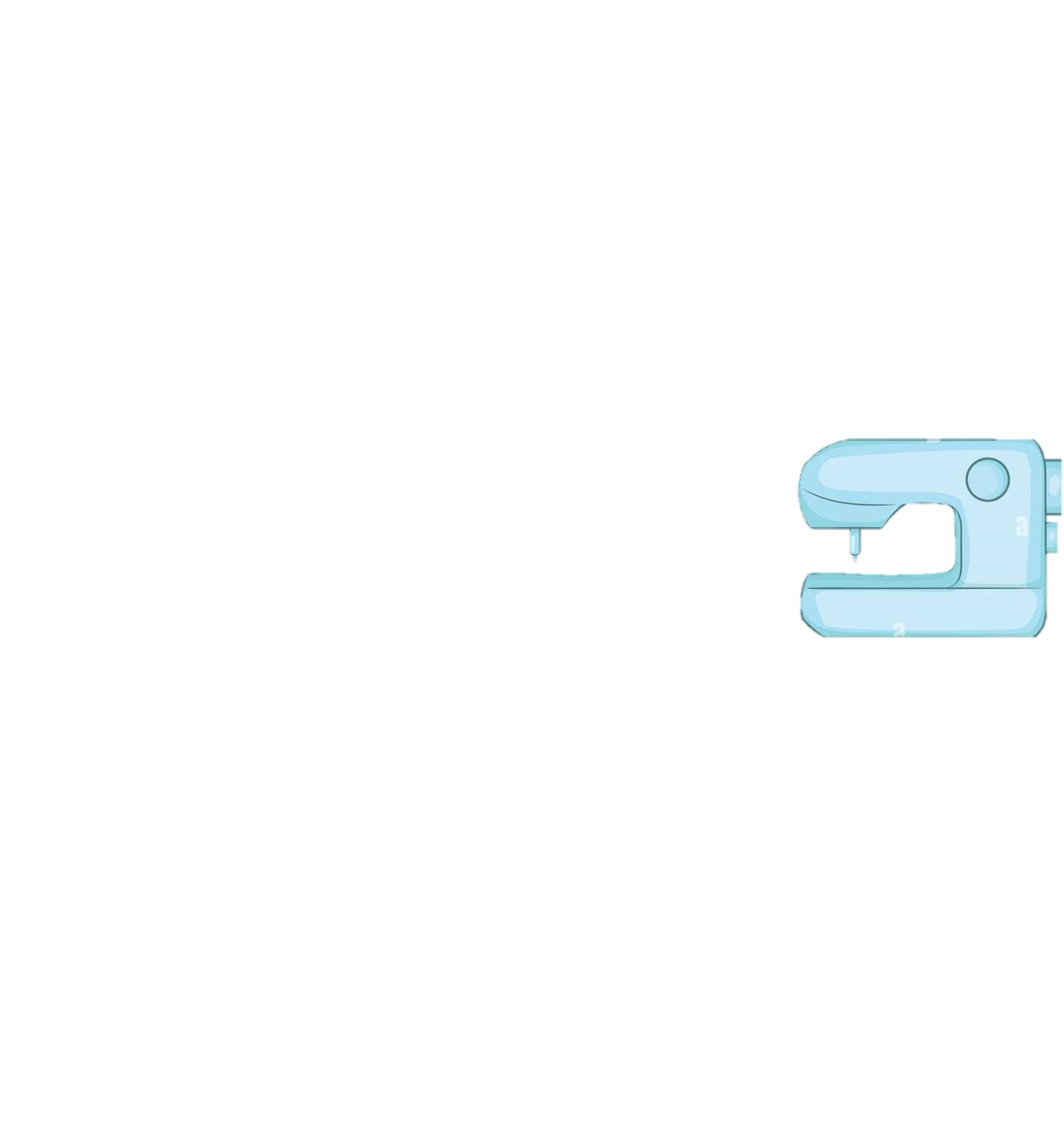 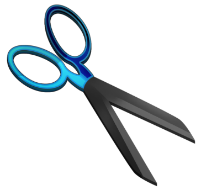 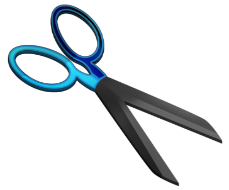 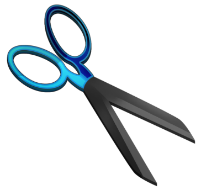 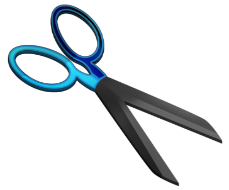 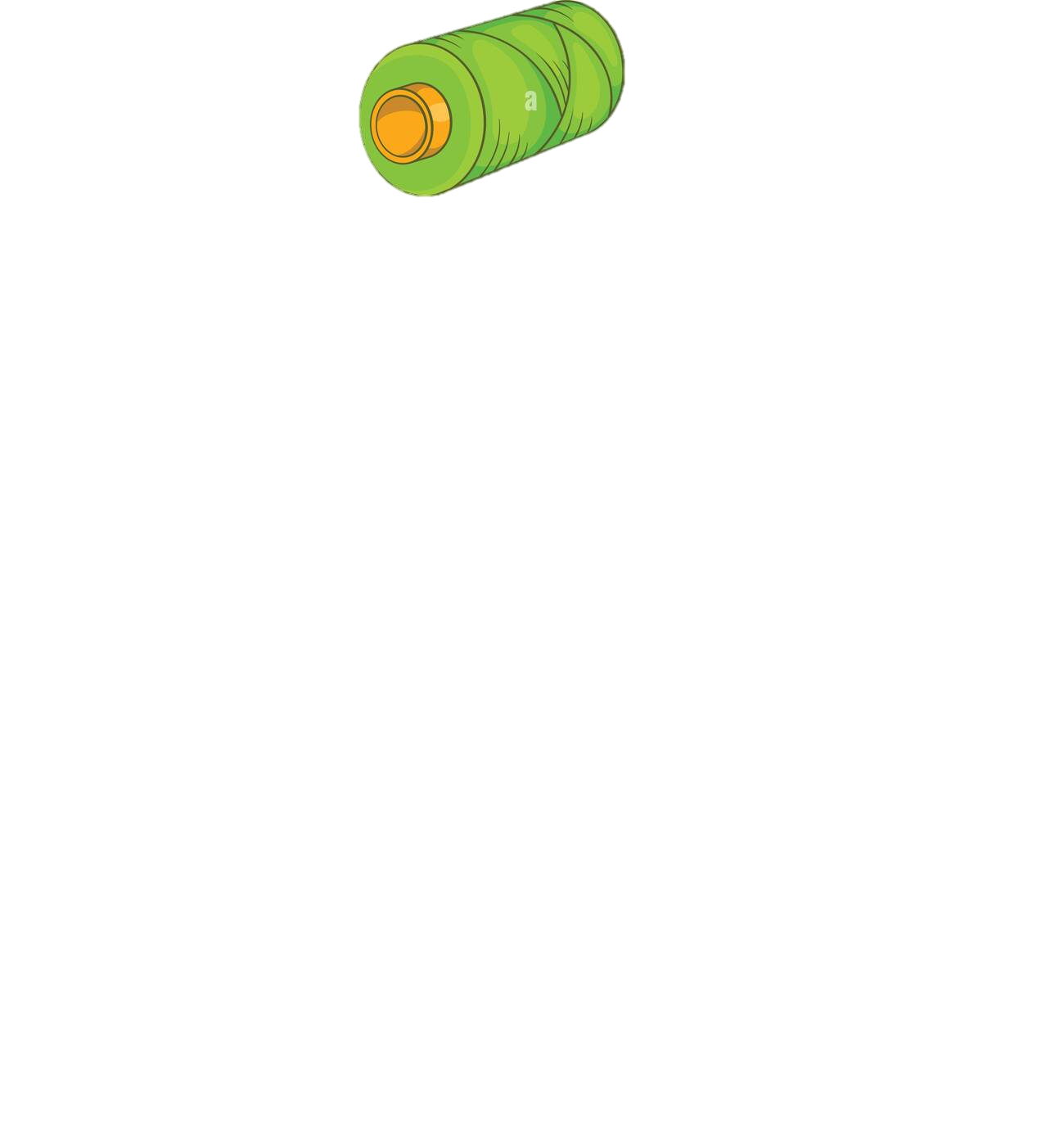 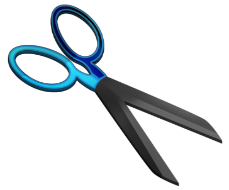 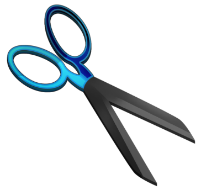 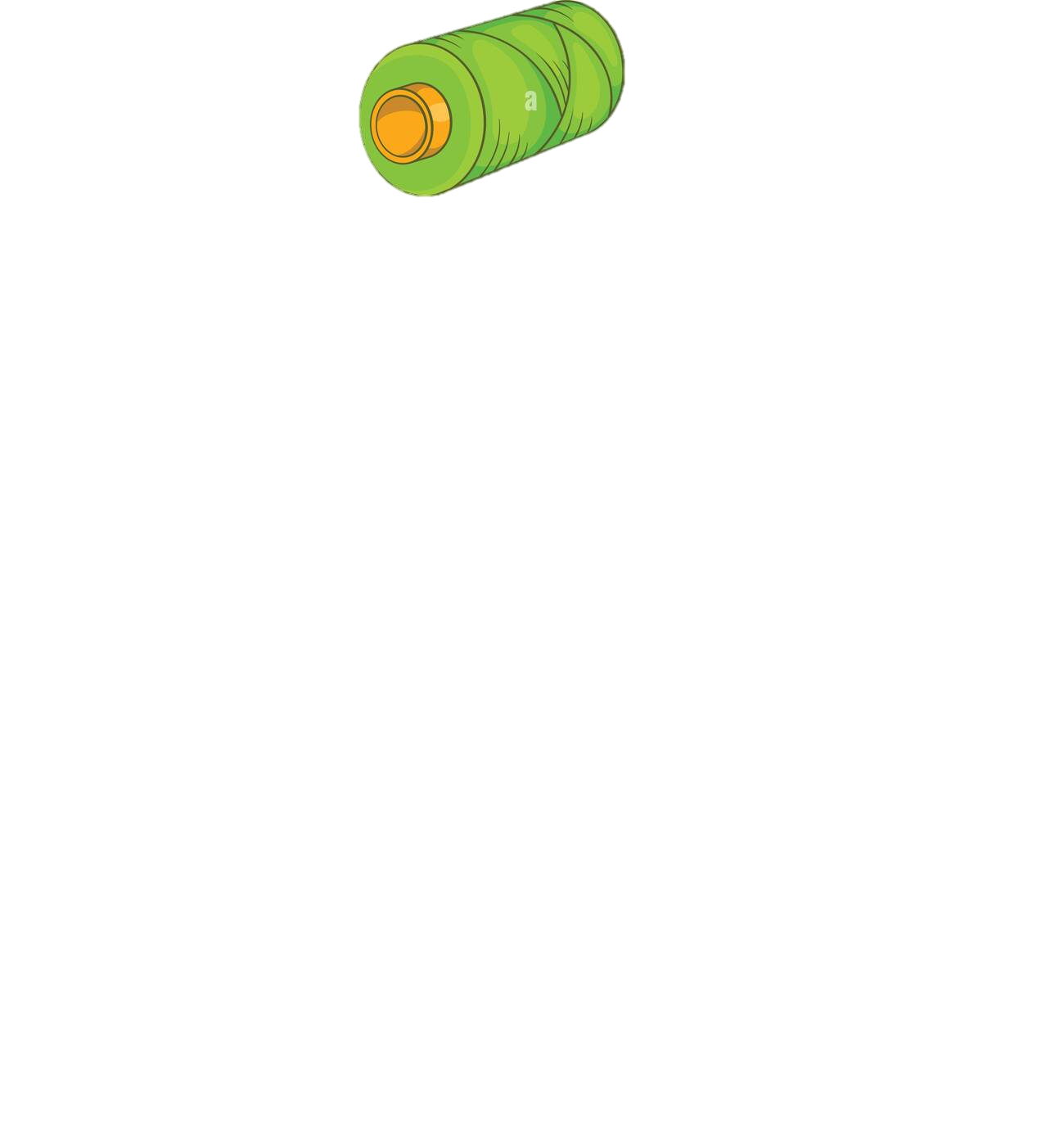 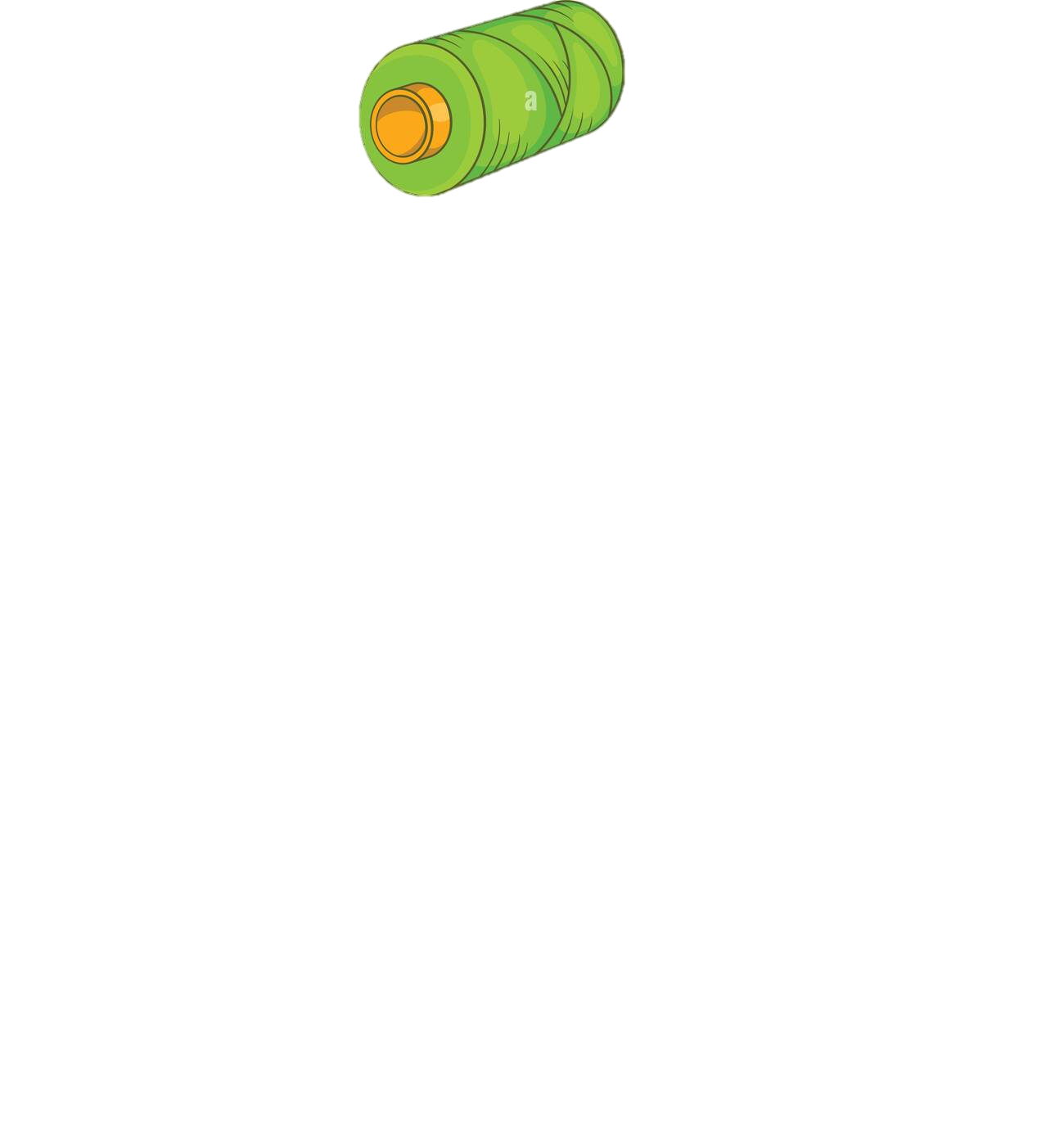 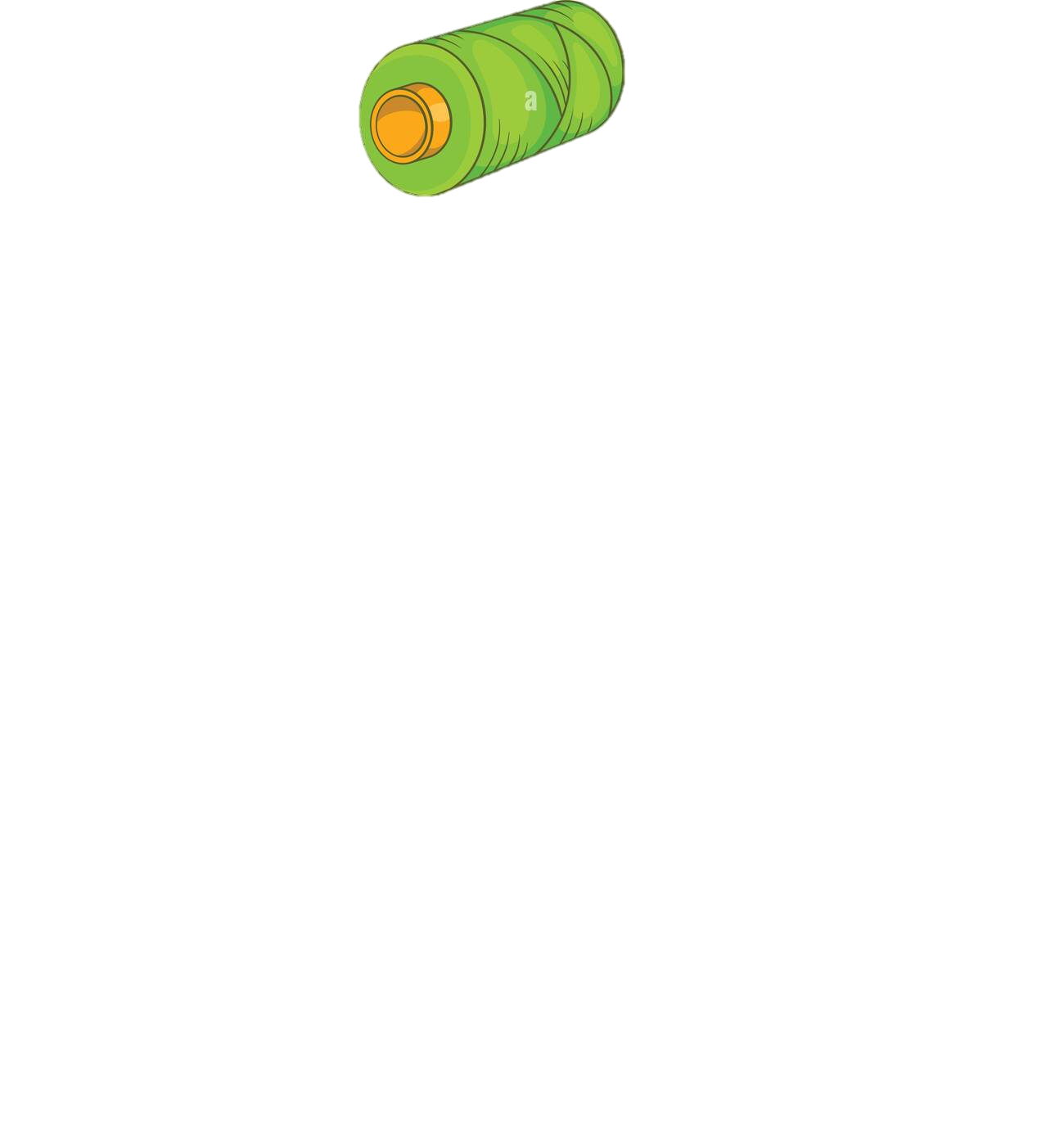 3
1
2
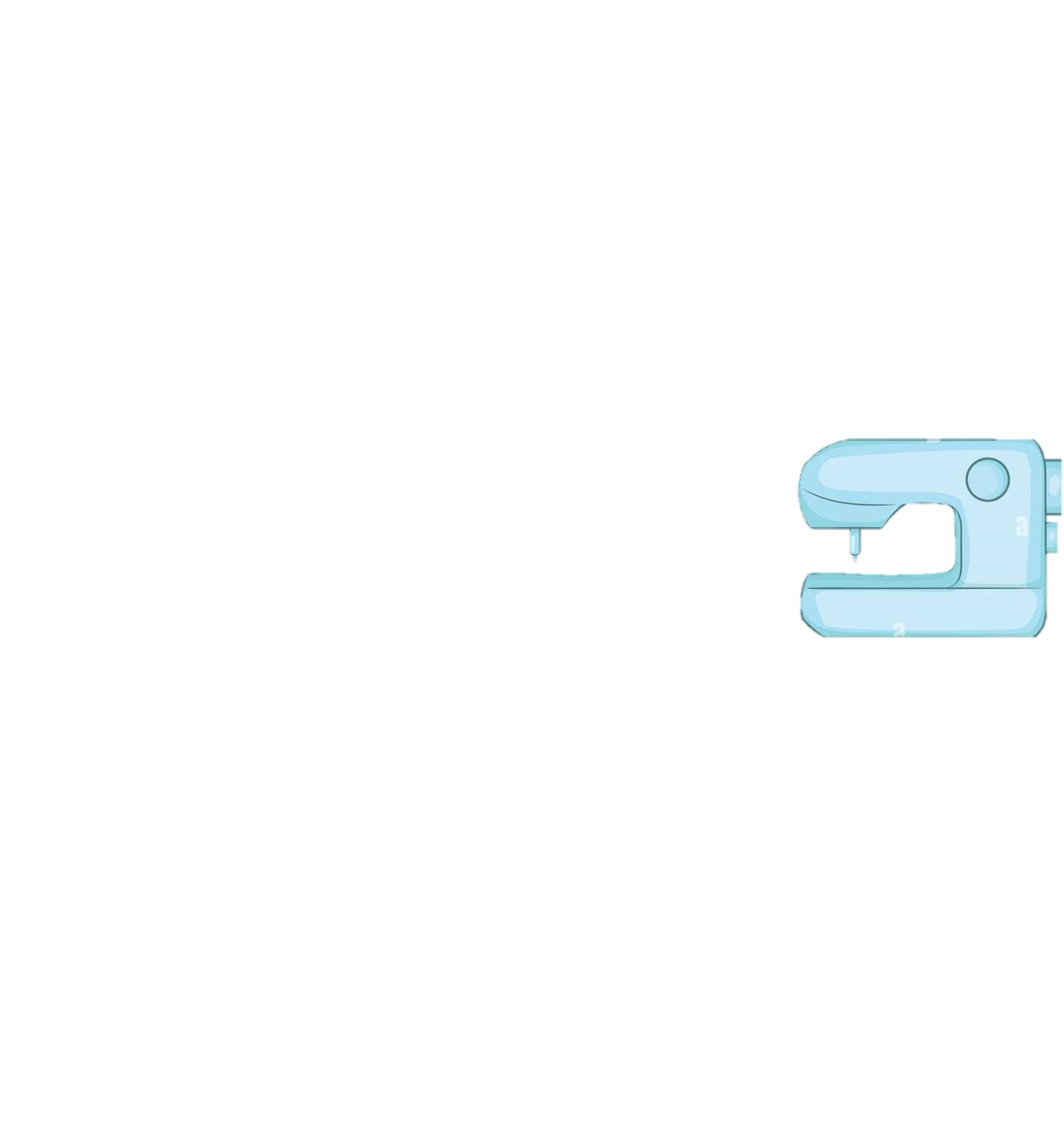 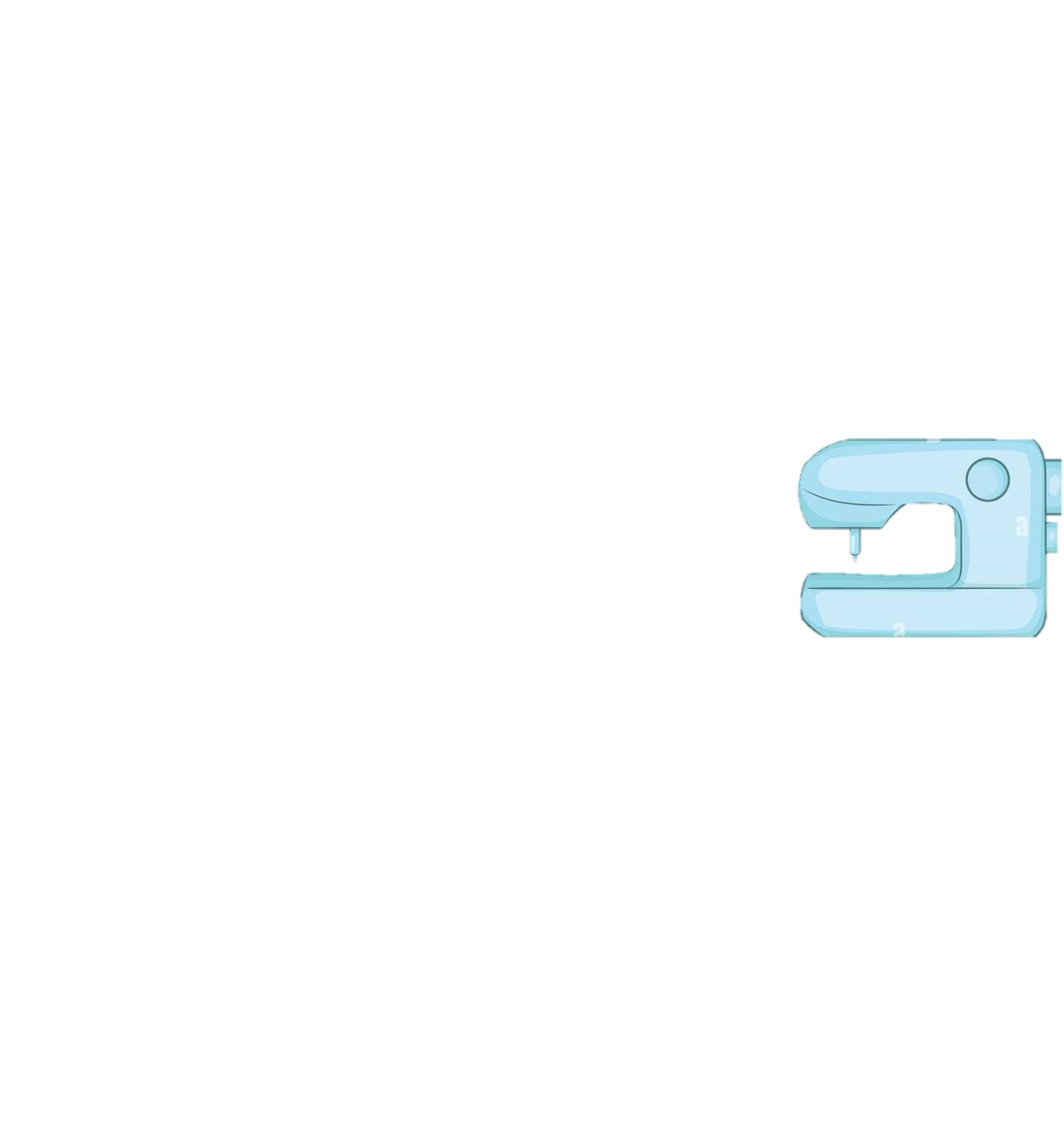 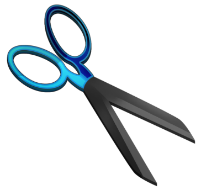 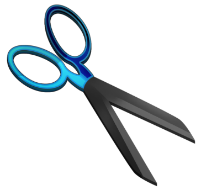 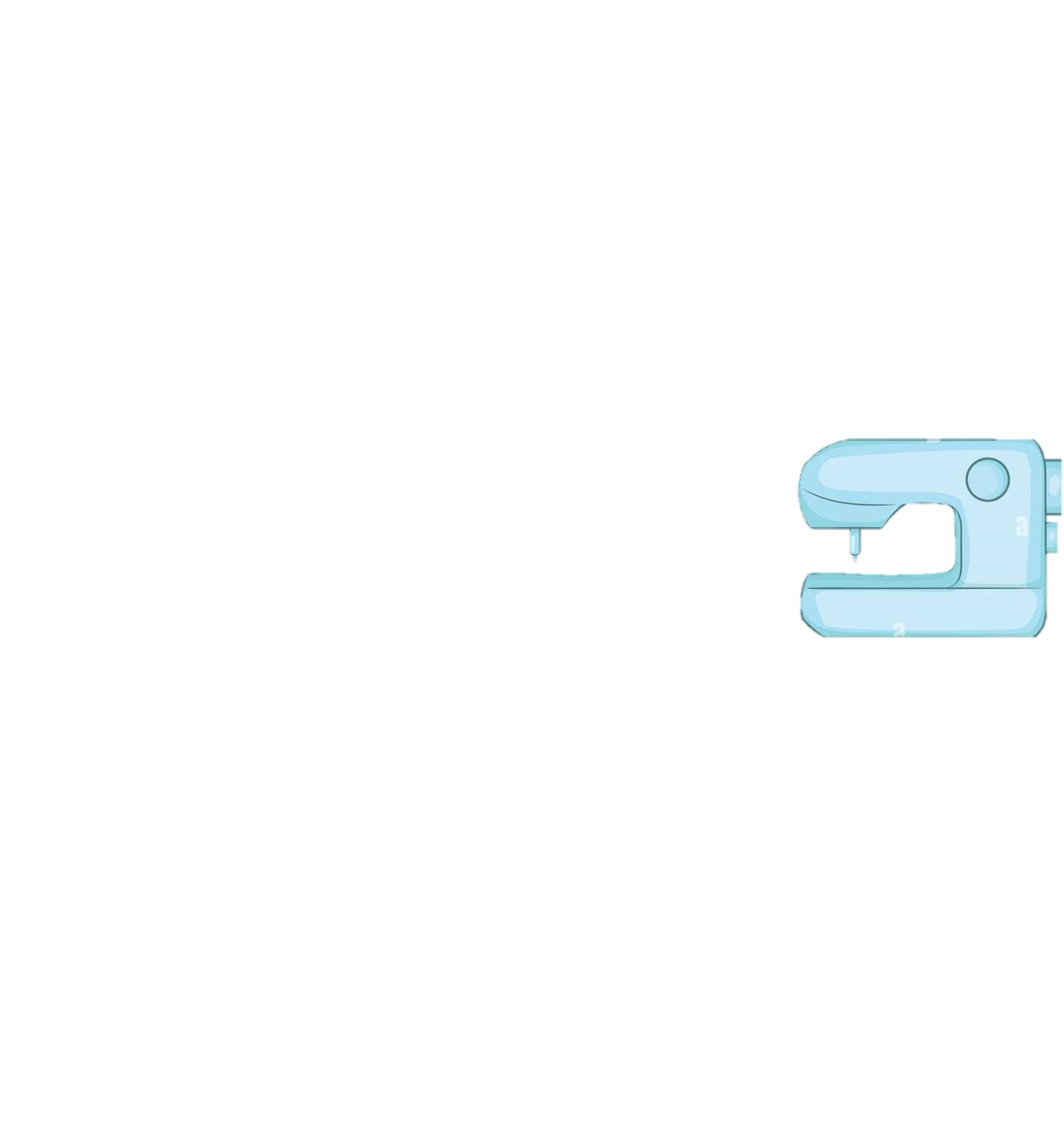 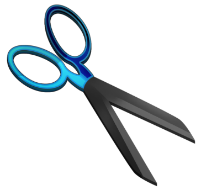 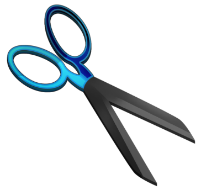 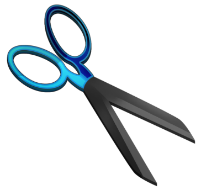 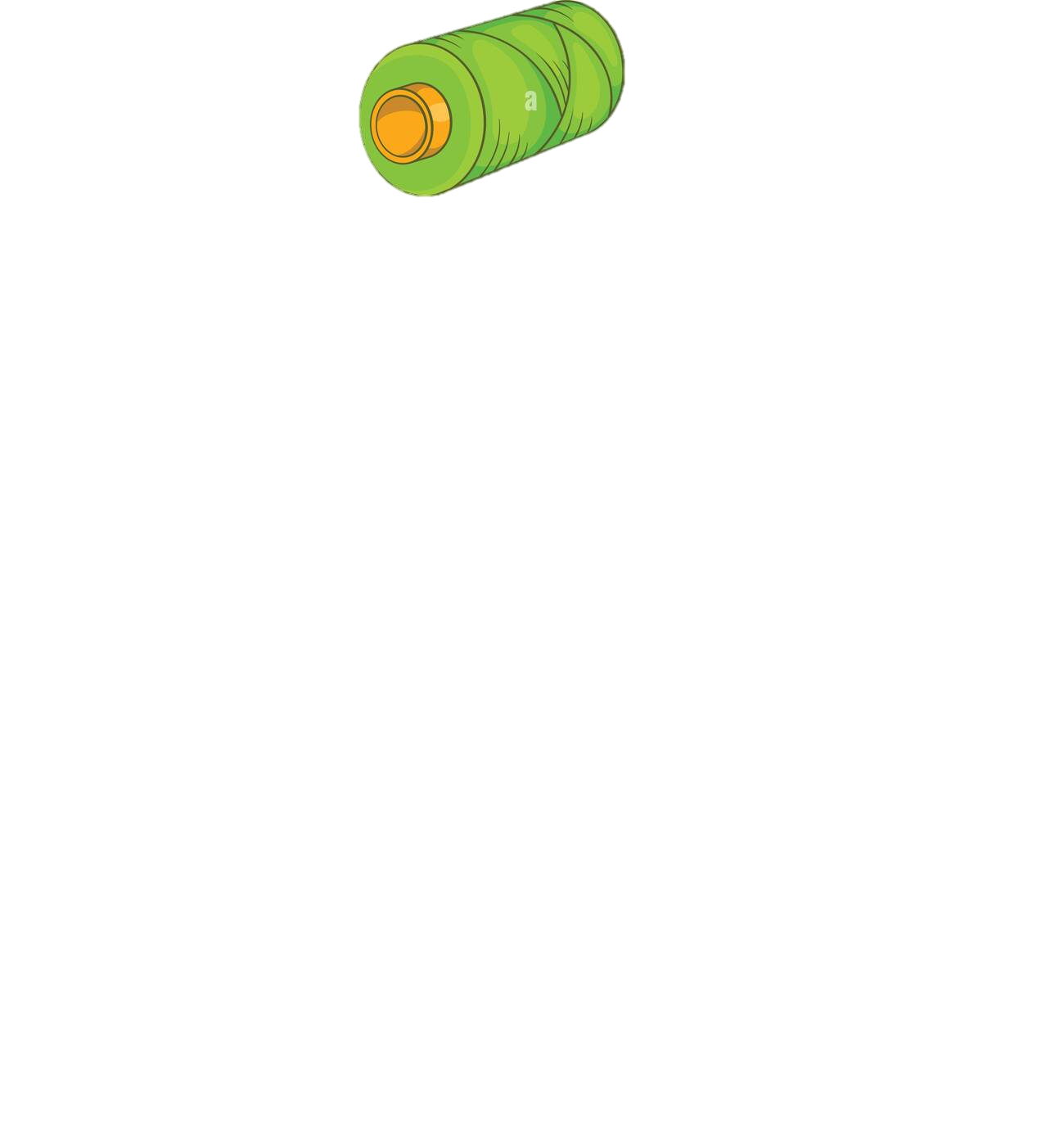 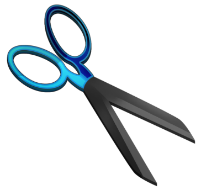 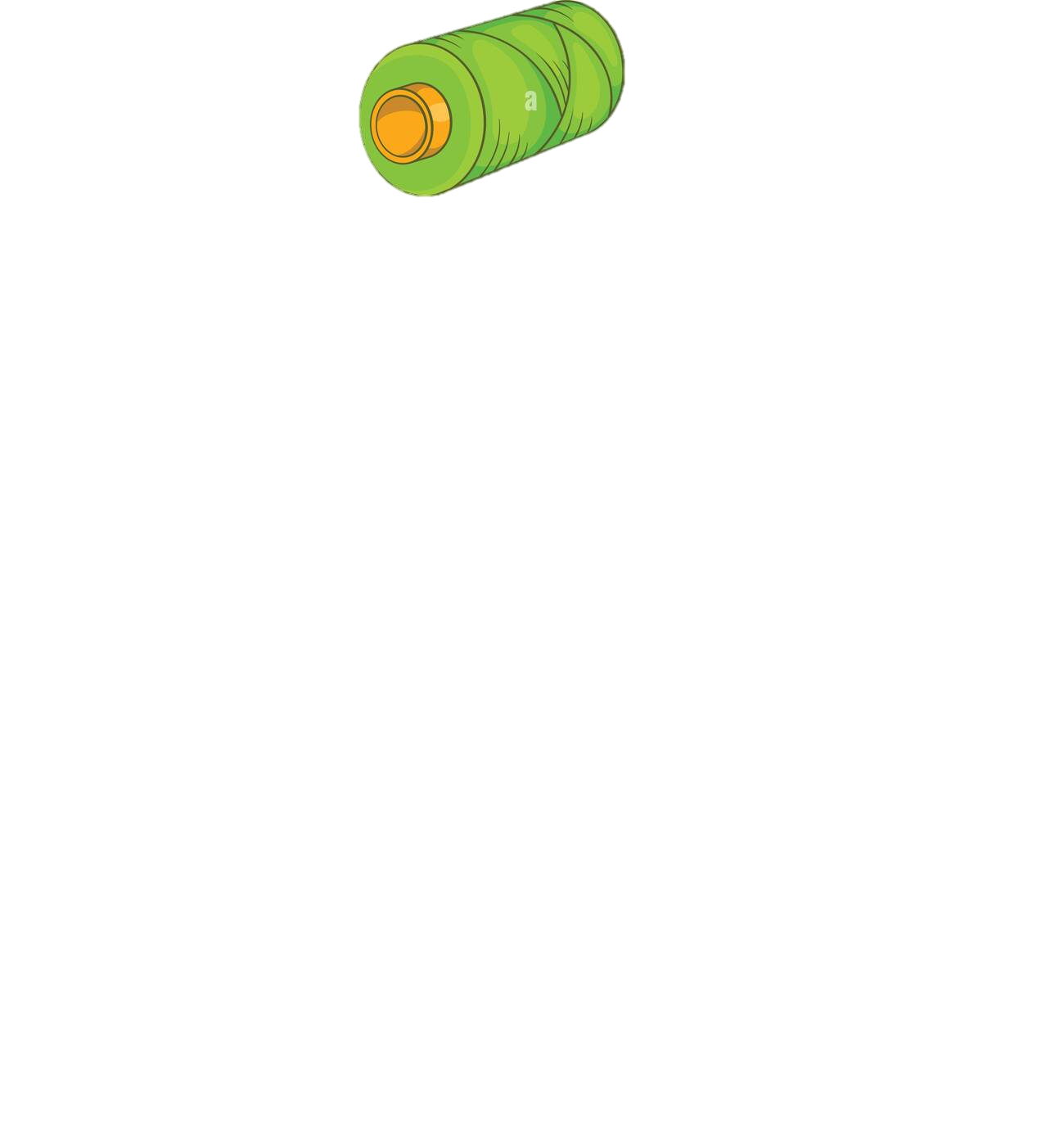 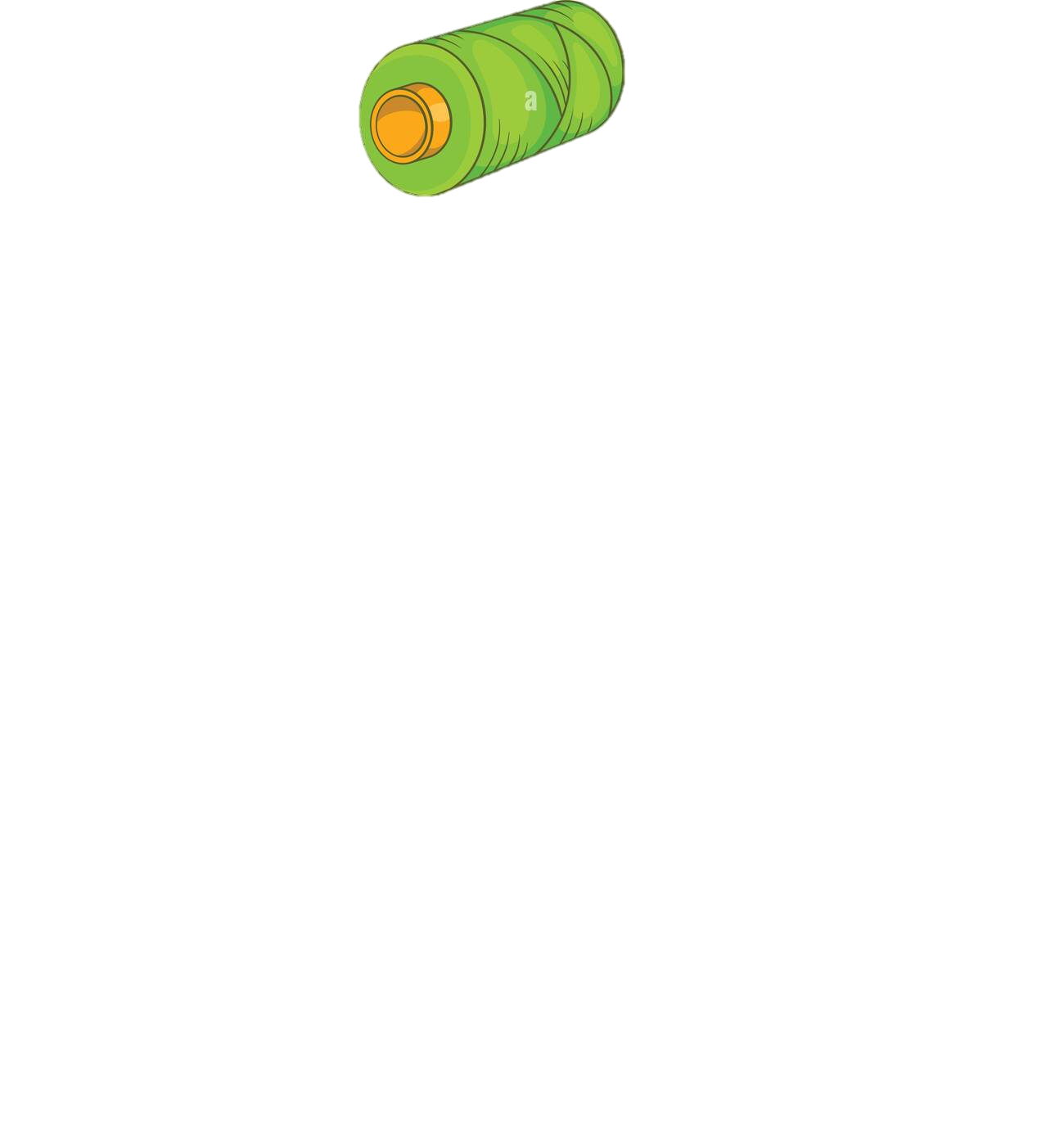 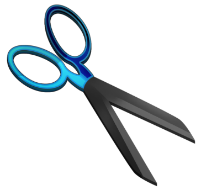 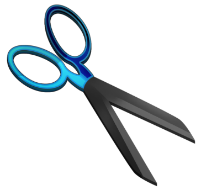 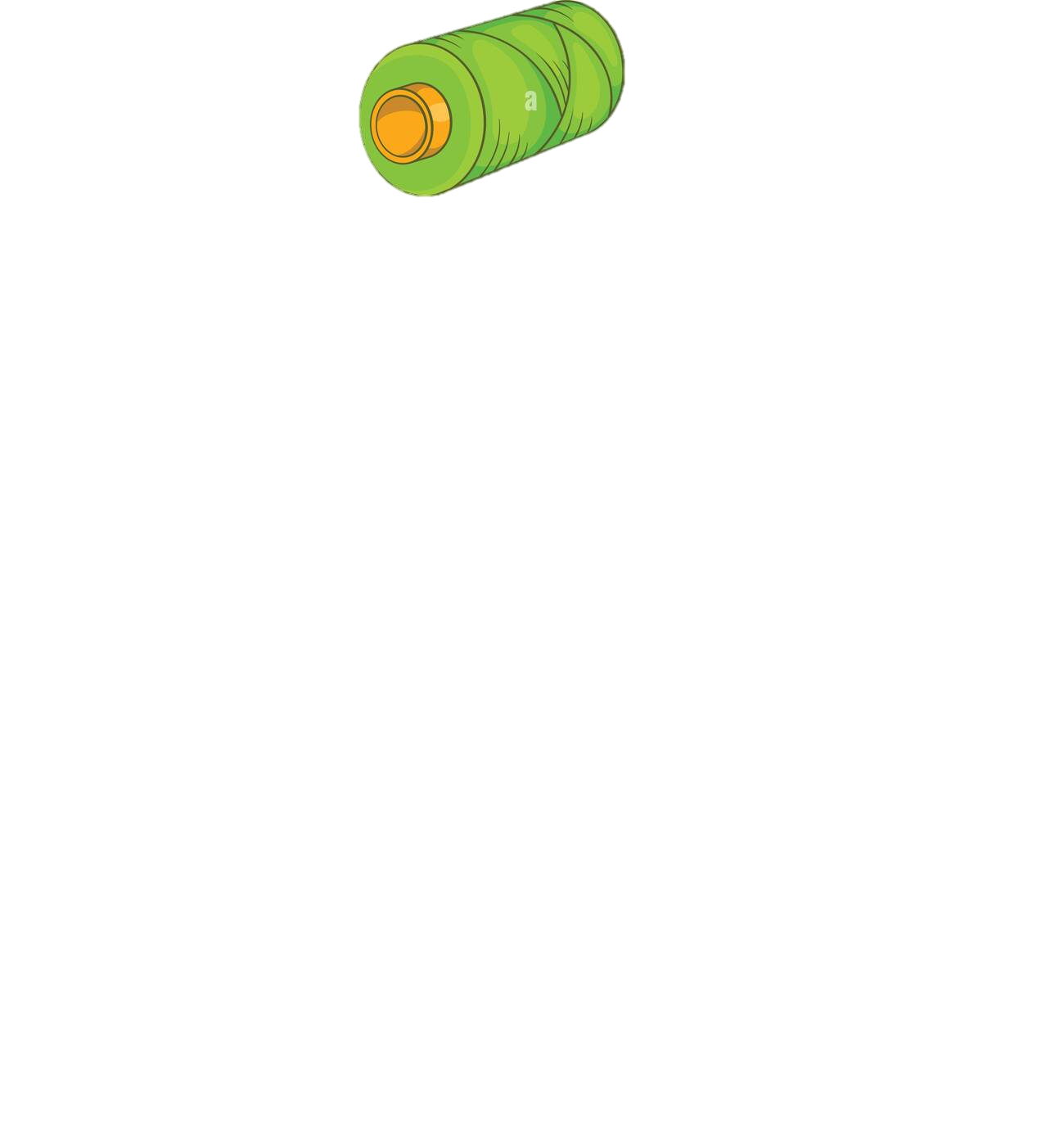 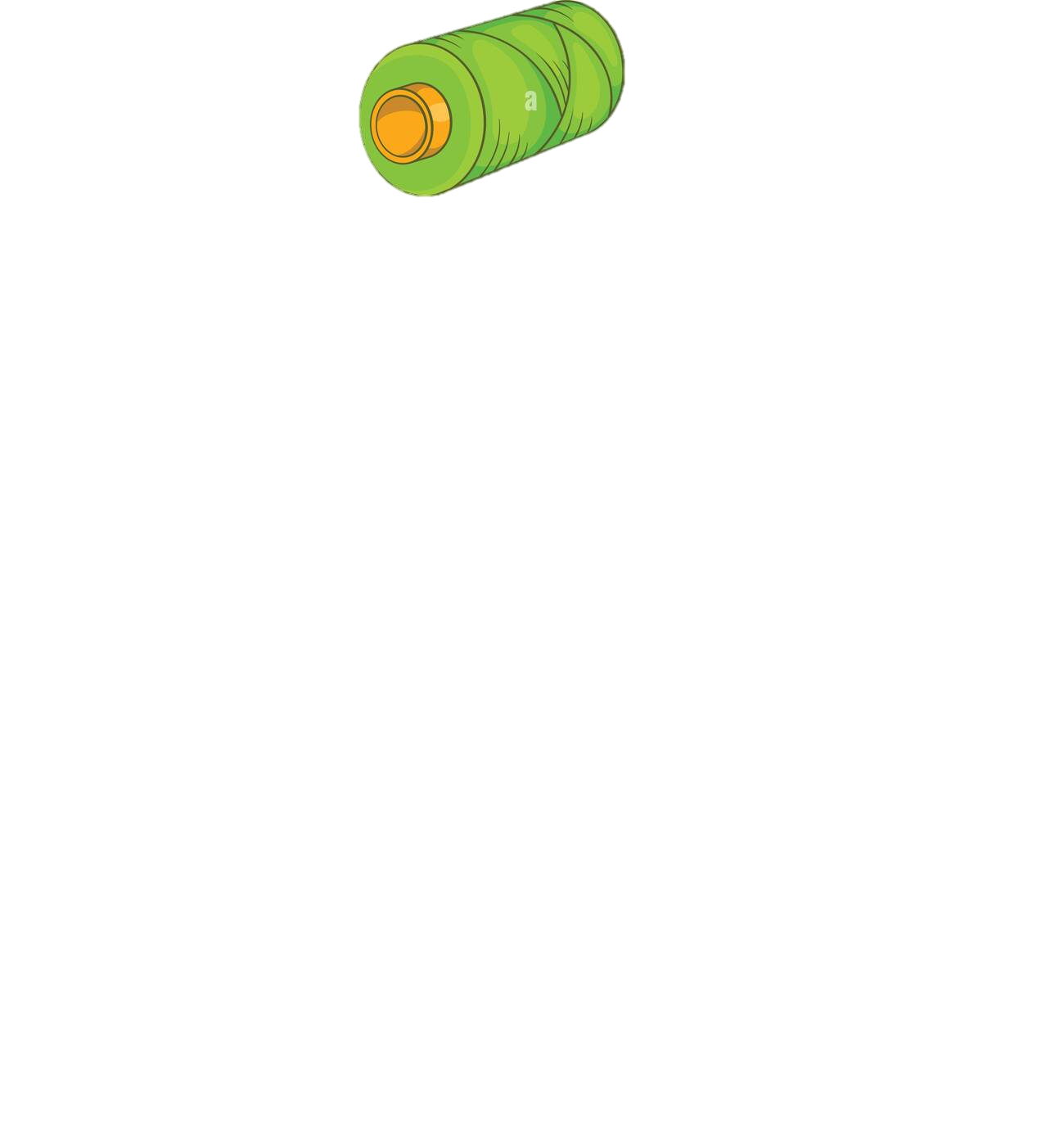 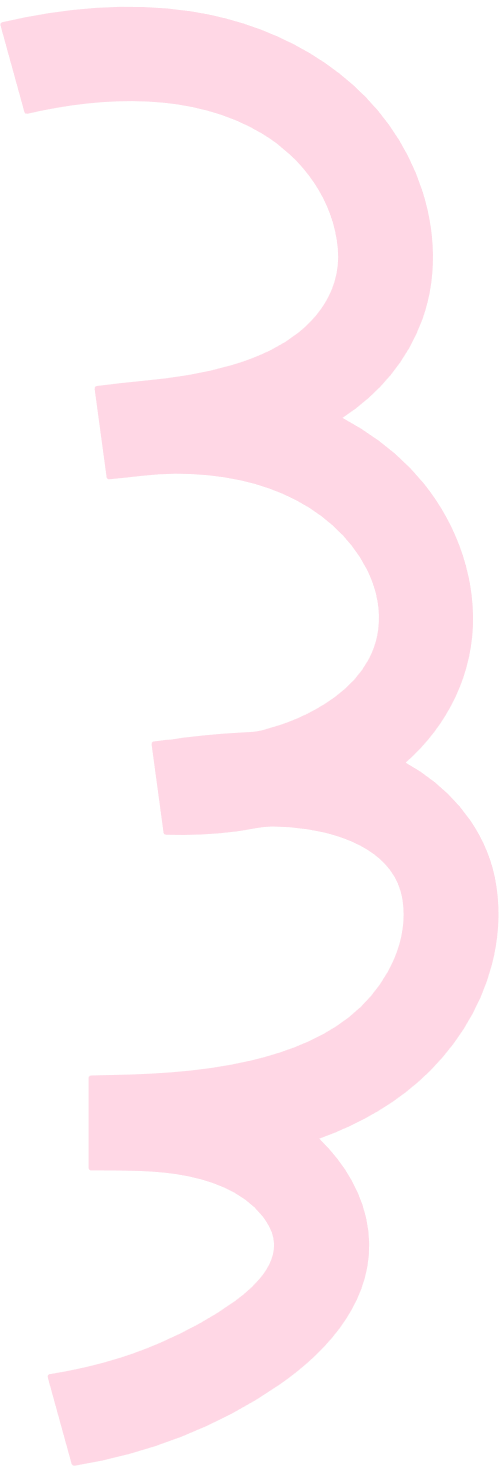